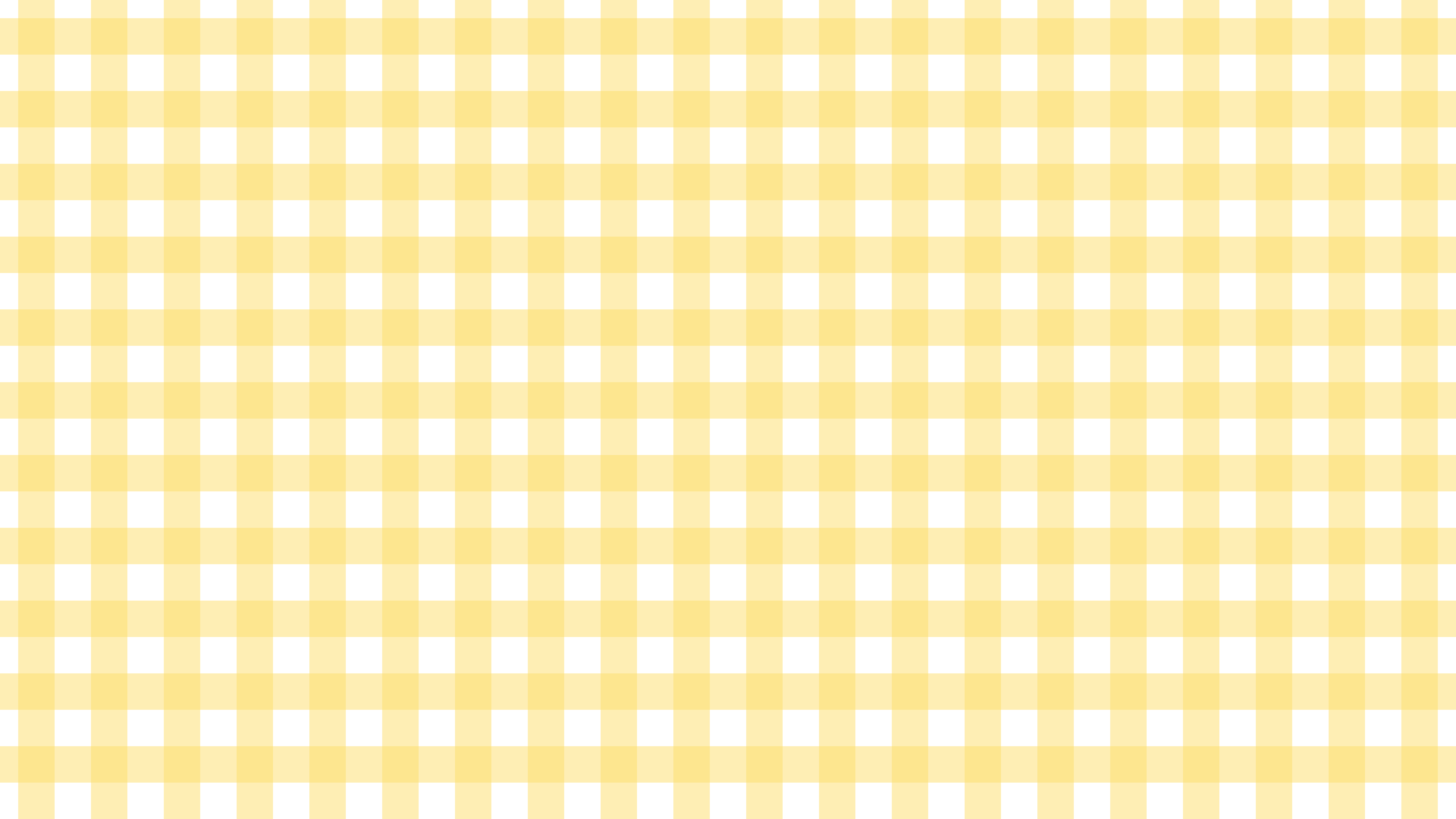 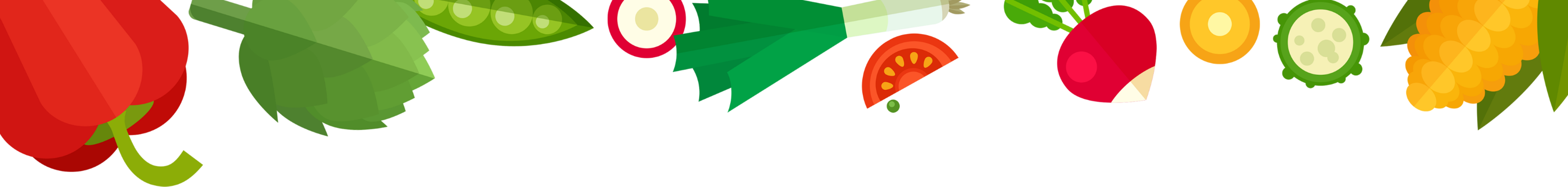 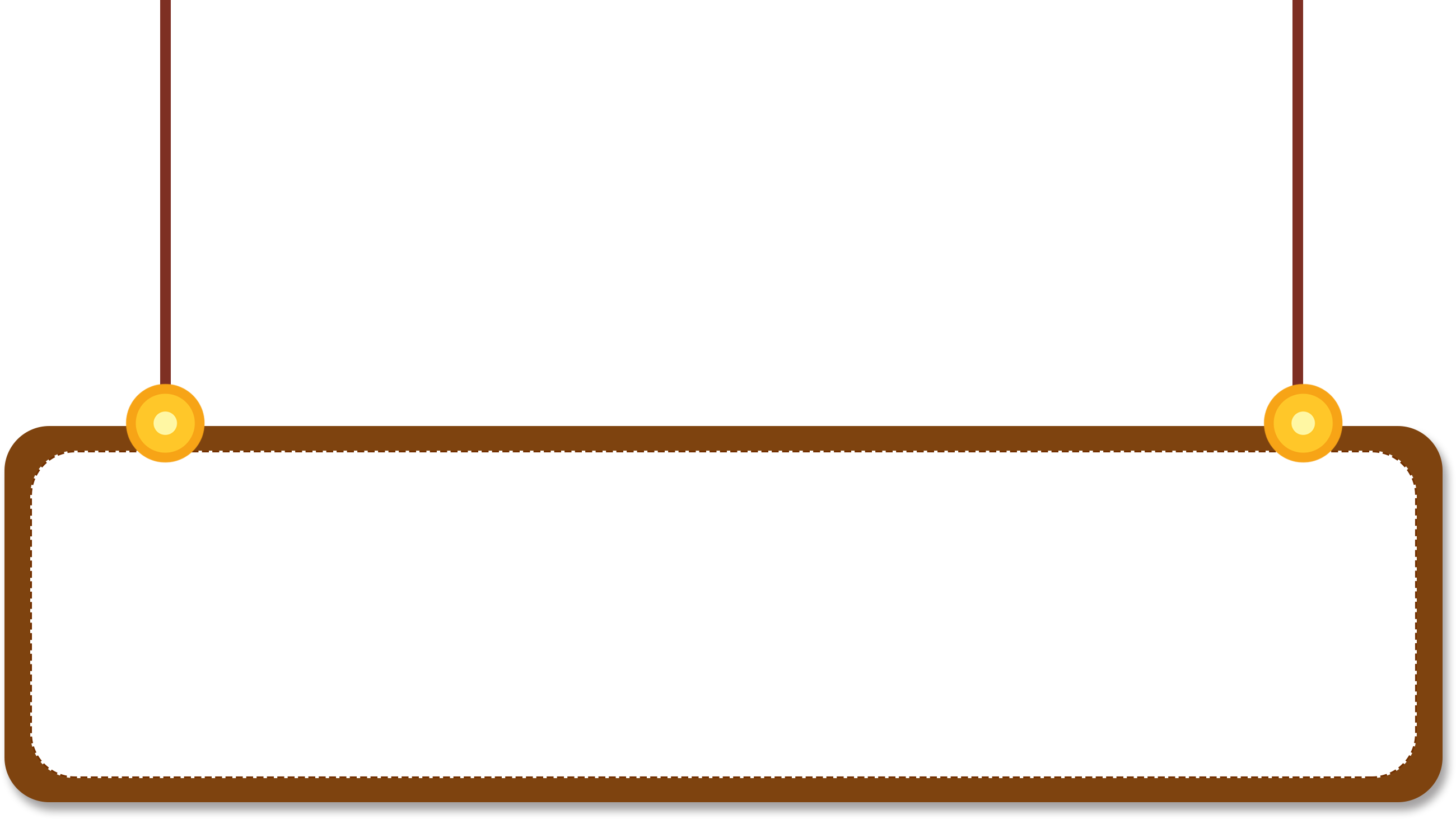 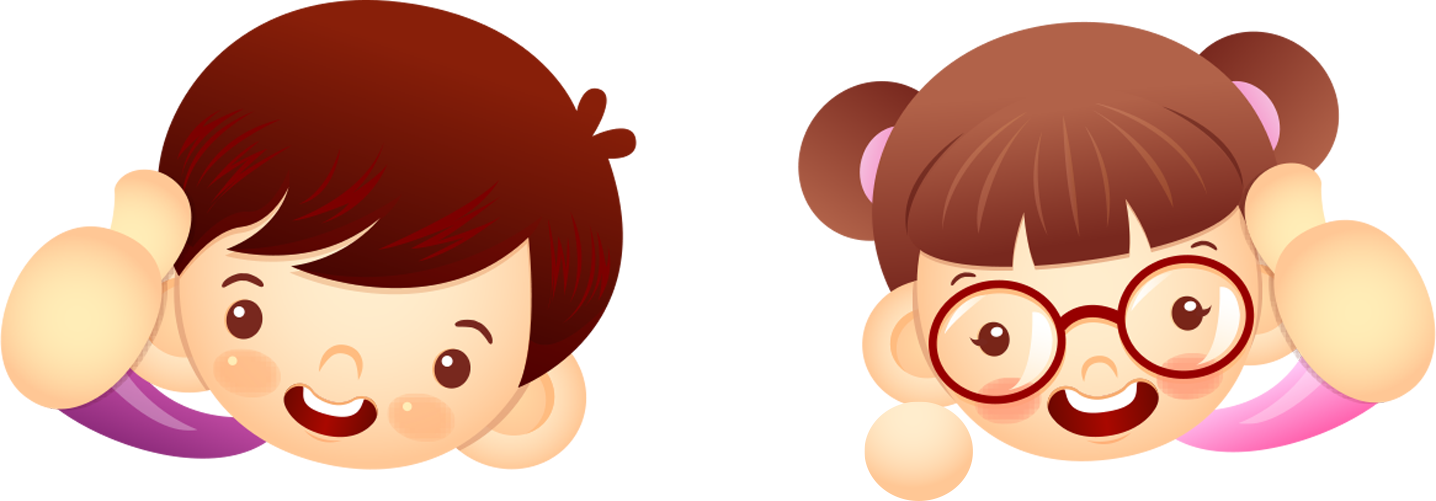 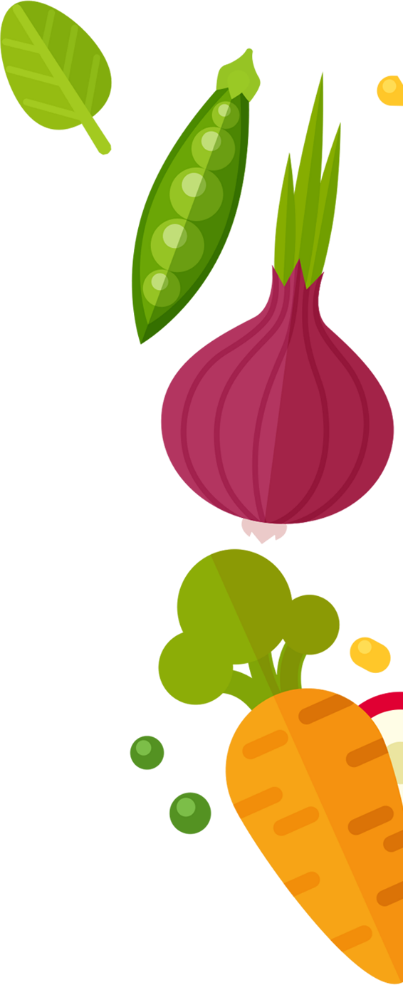 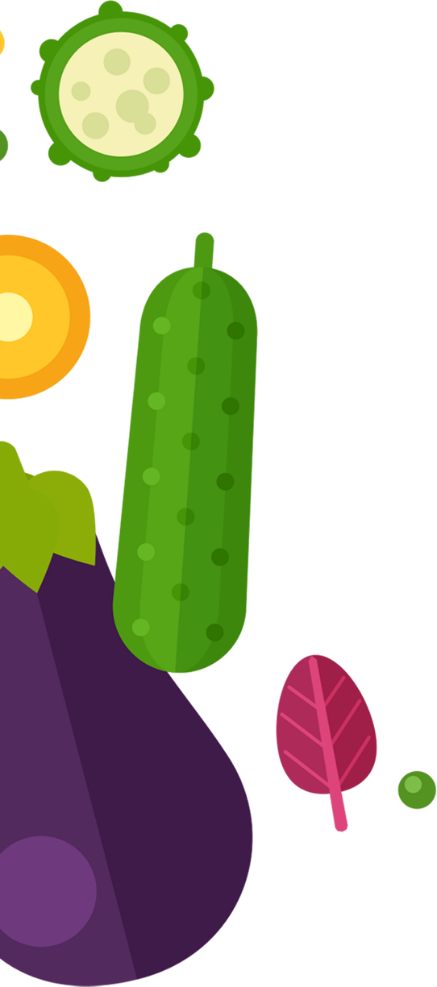 TẠI SAO CẦN PHẢI ĂN PHỐI HỢP NHIỀU LOẠI THỨC ĂN?
TẠI SAO CẦN PHẢI ĂN PHỐI HỢP NHIỀU LOẠI THỨC ĂN?
KHOA HỌC
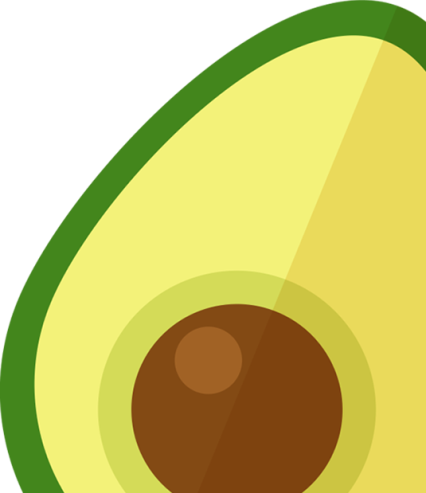 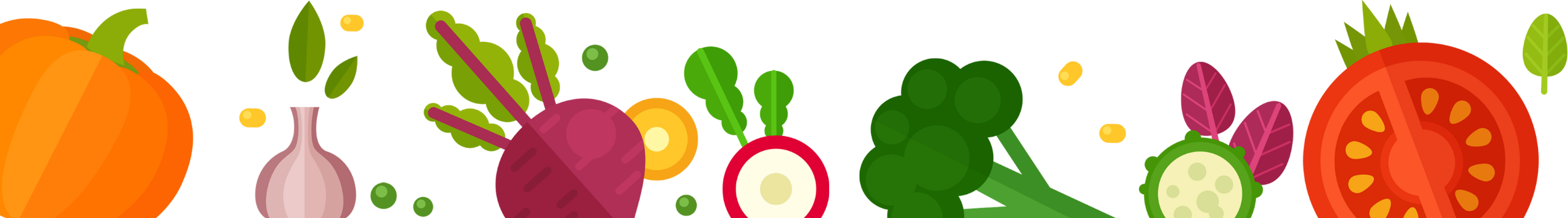 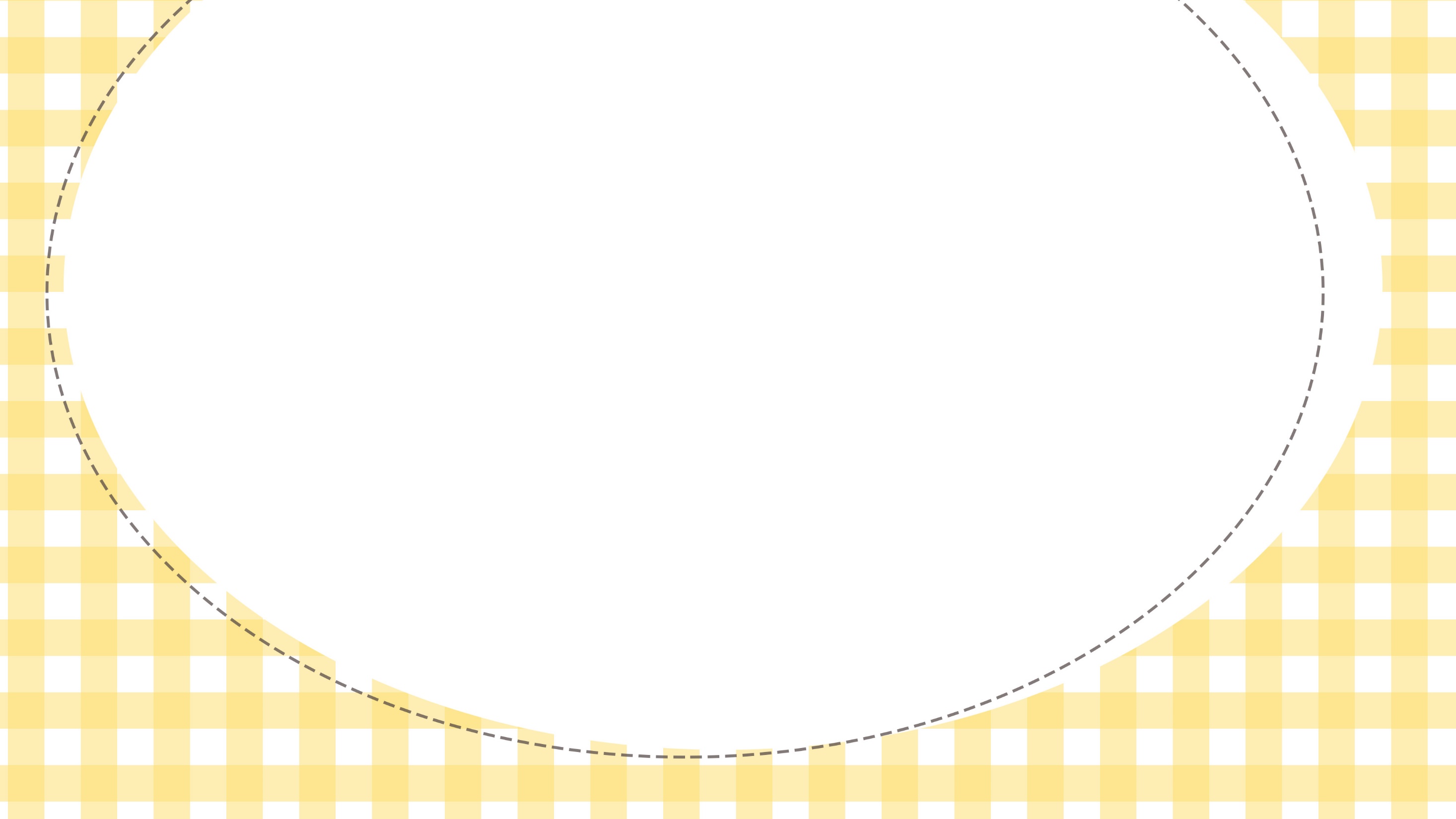 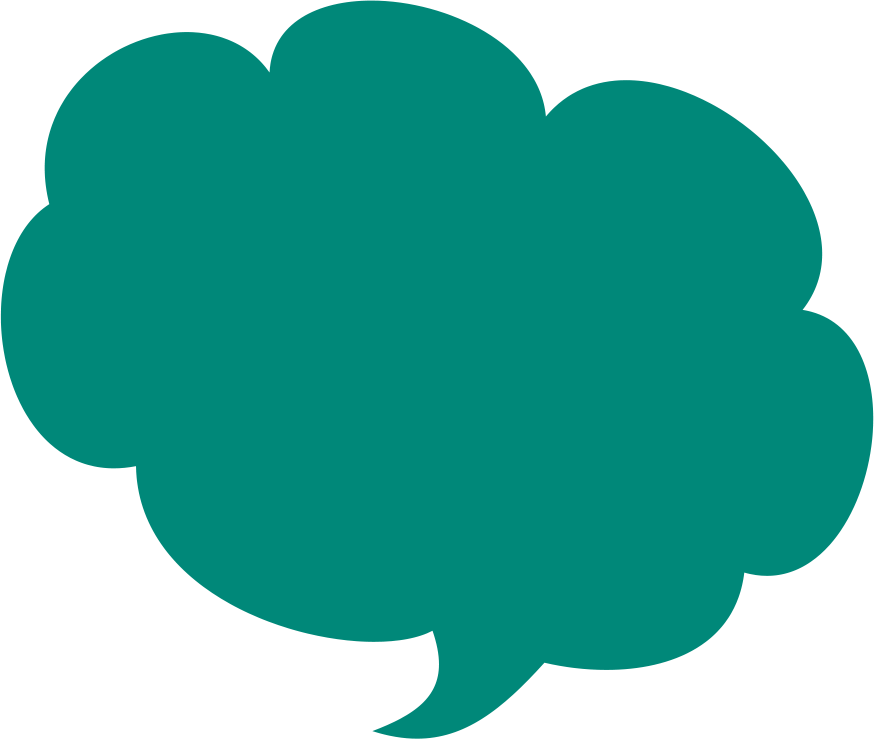 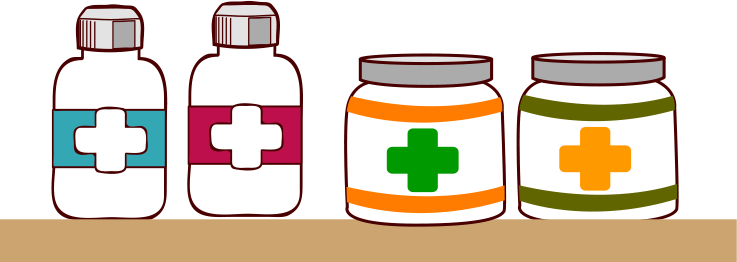 Có chuyện gì thế An An?
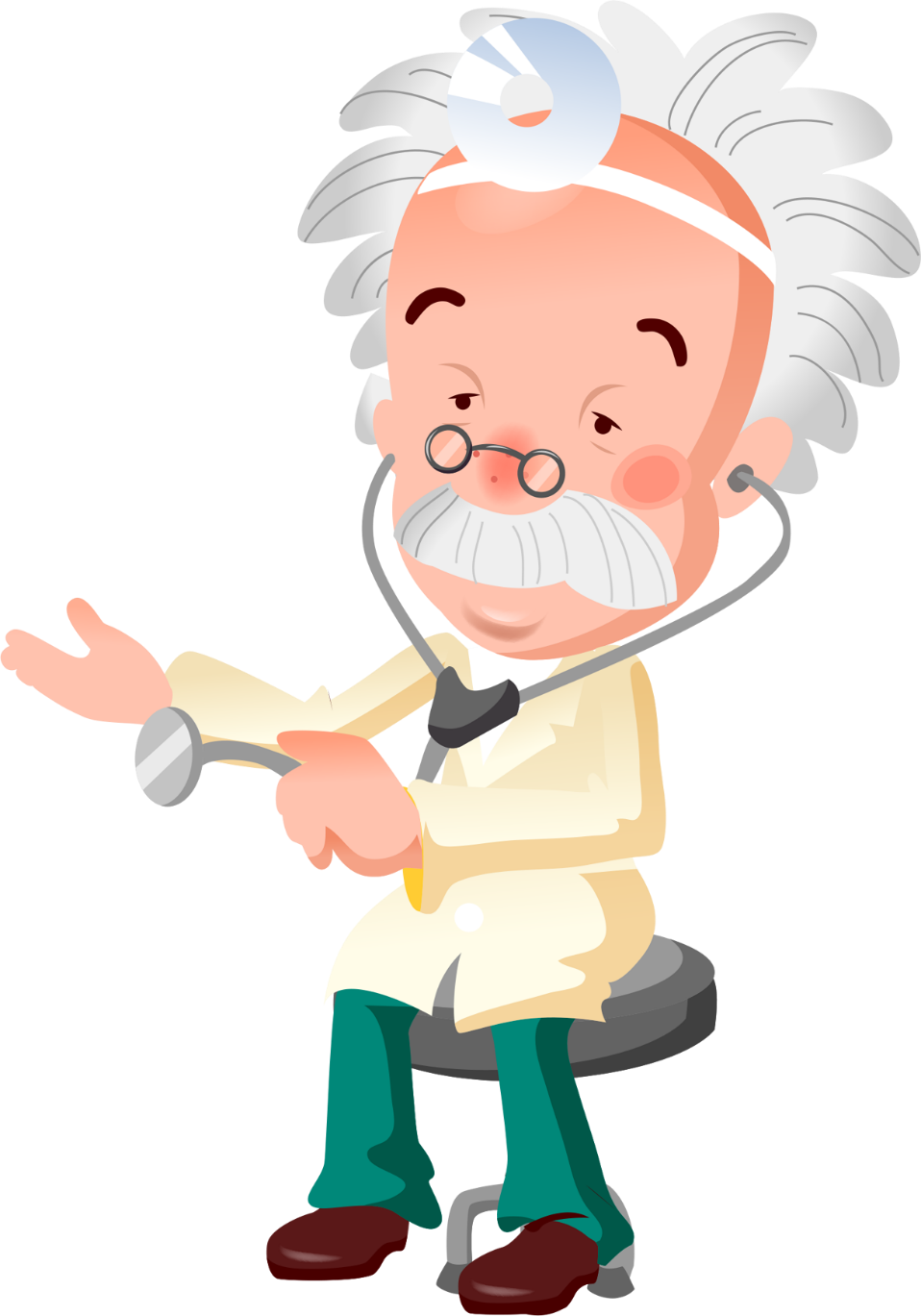 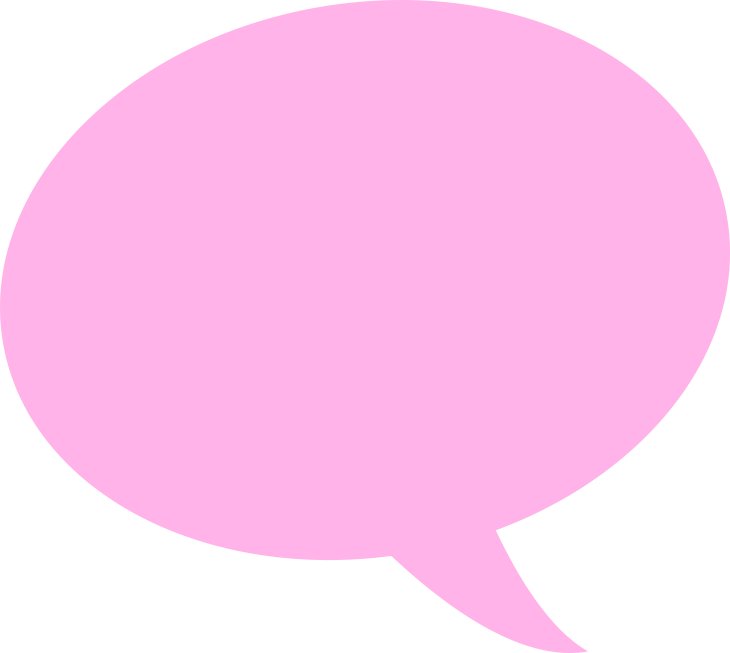 Con không thích ăn cá và rau, mà mẹ bắt con ăn..
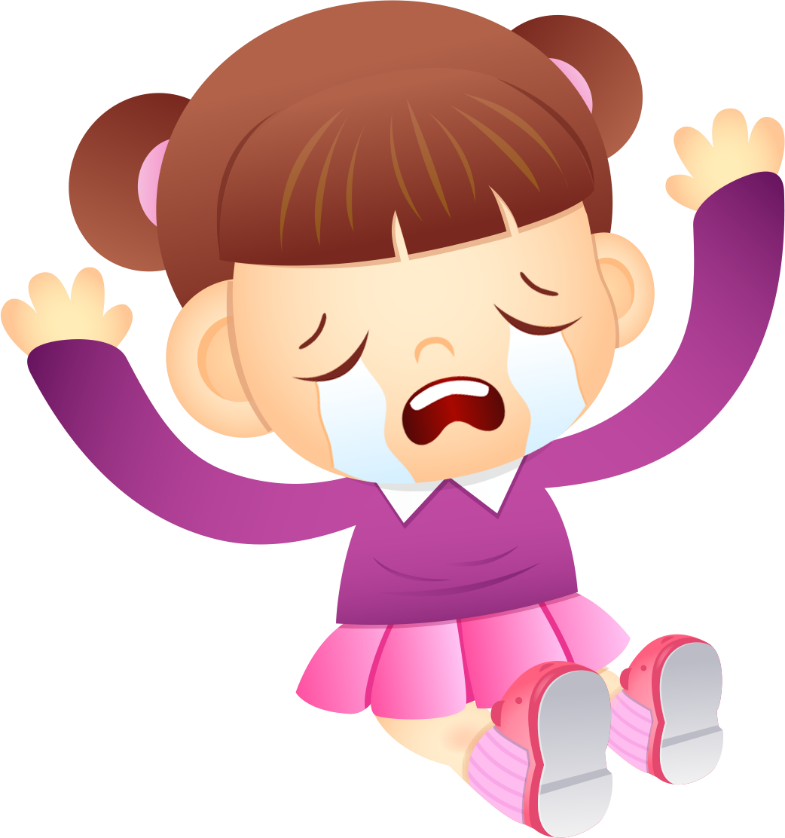 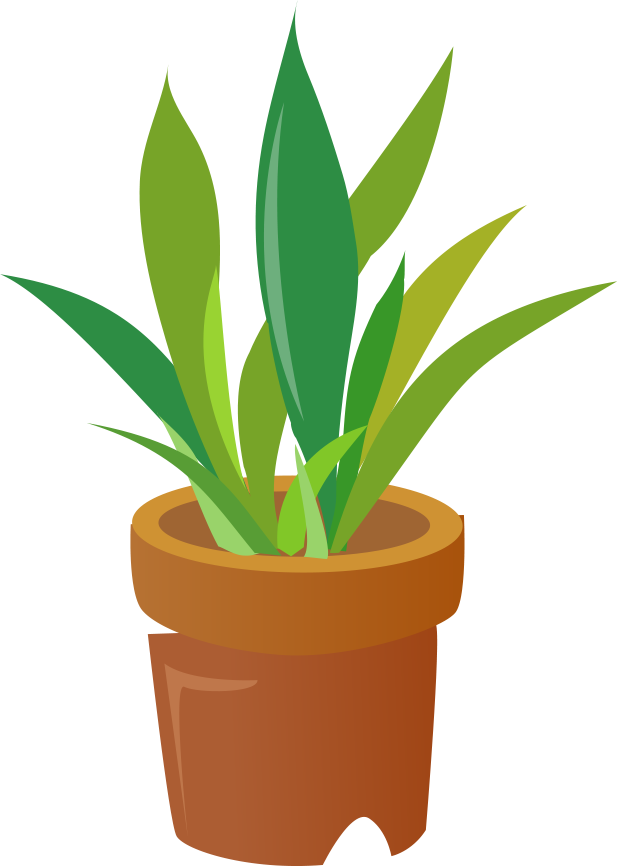 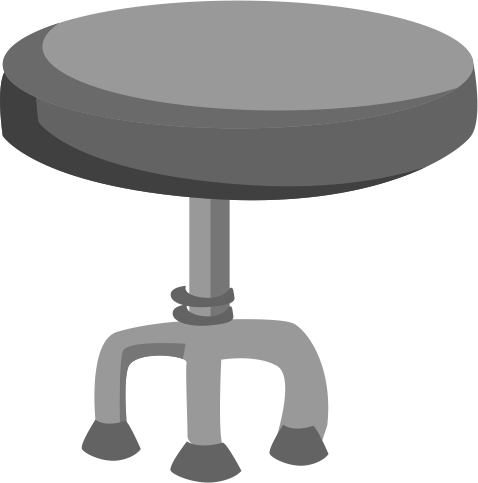 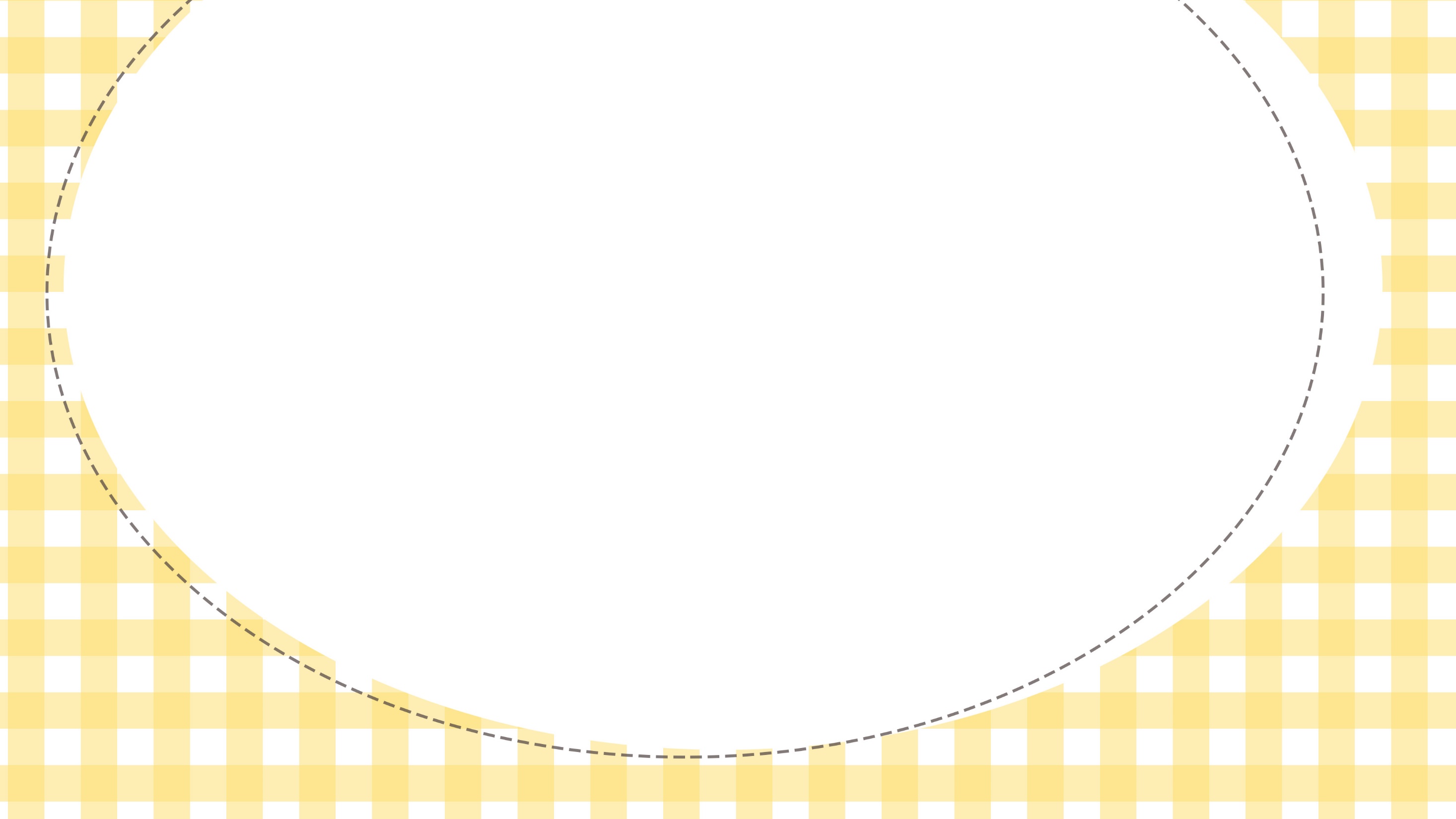 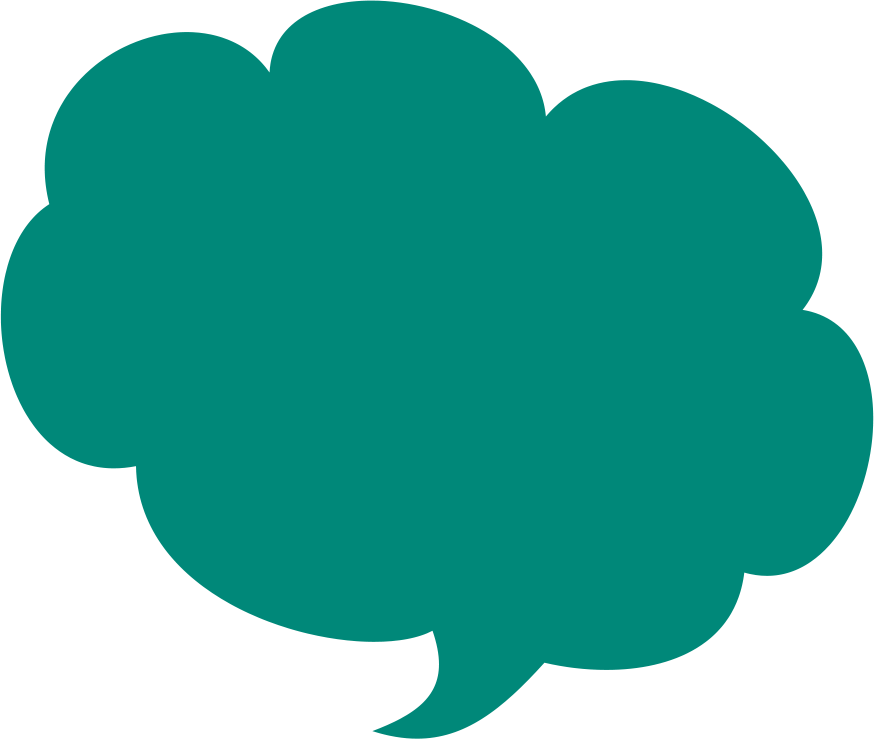 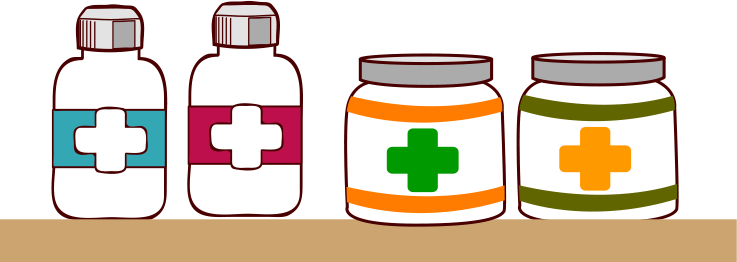 Ây da, An An phải ăn đầy đủ hết các loại thức ăn chứ?
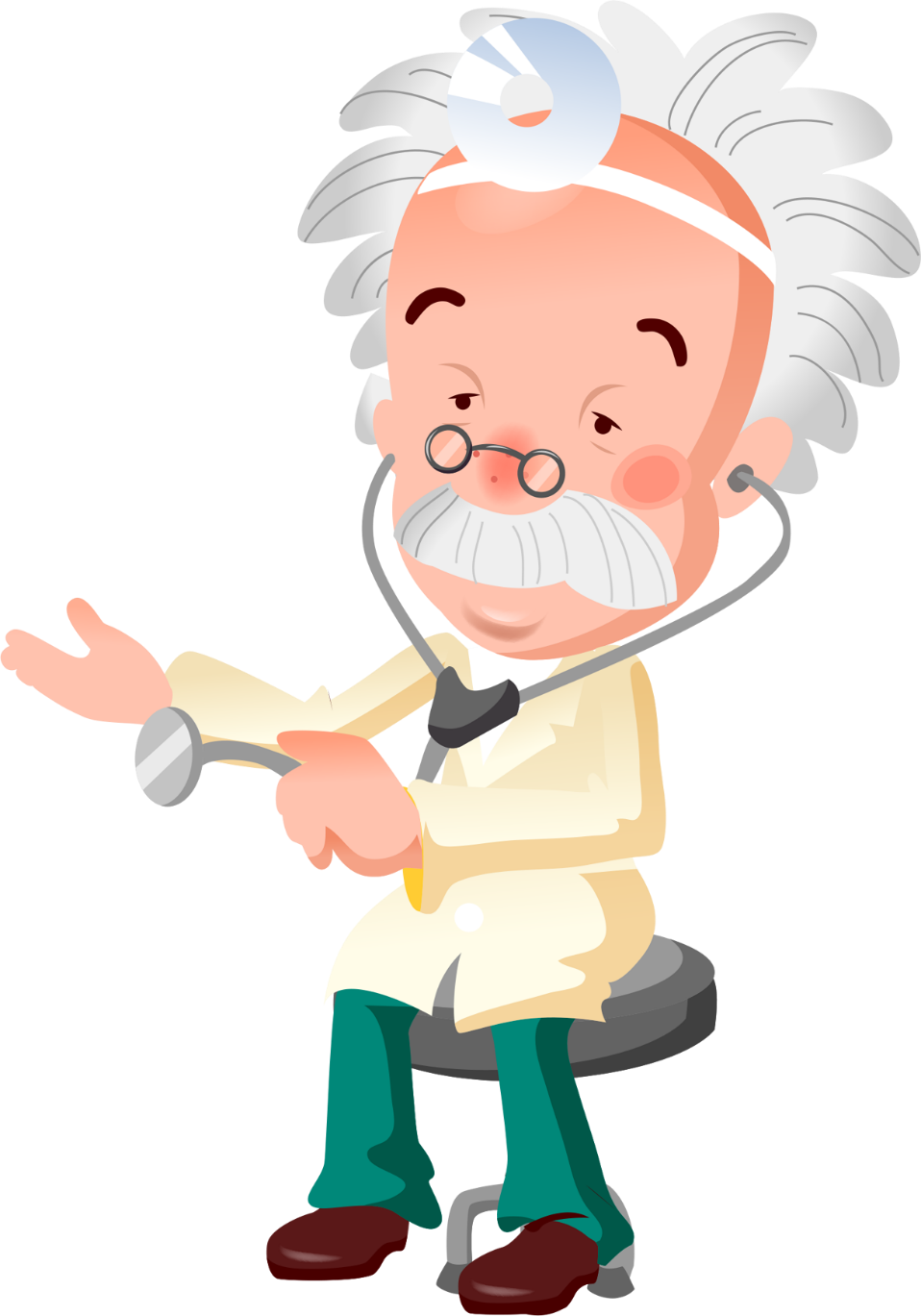 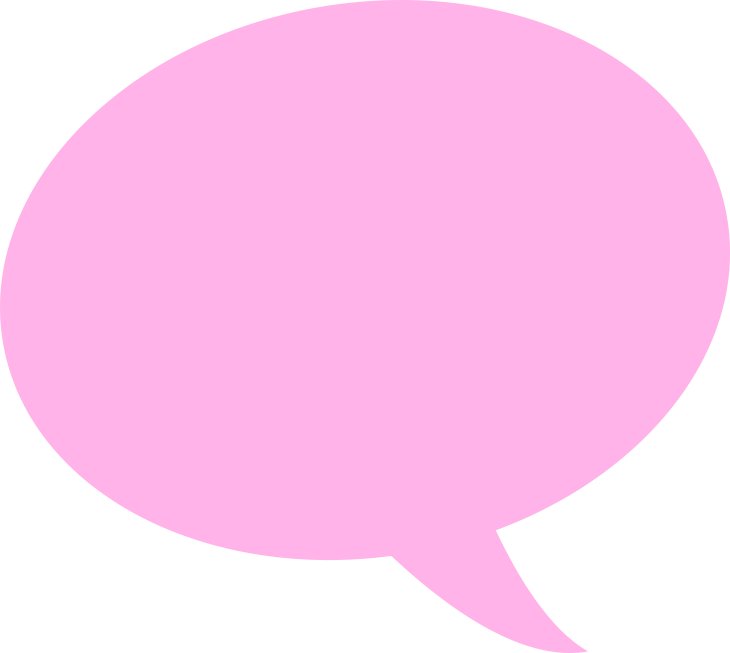 Tại sao 
như thế ạ?
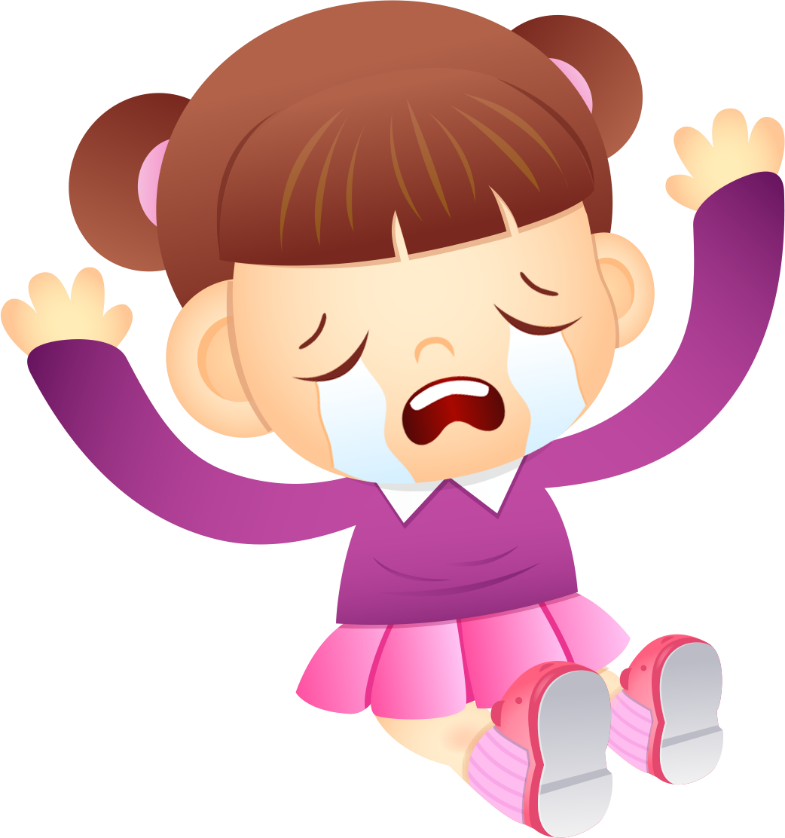 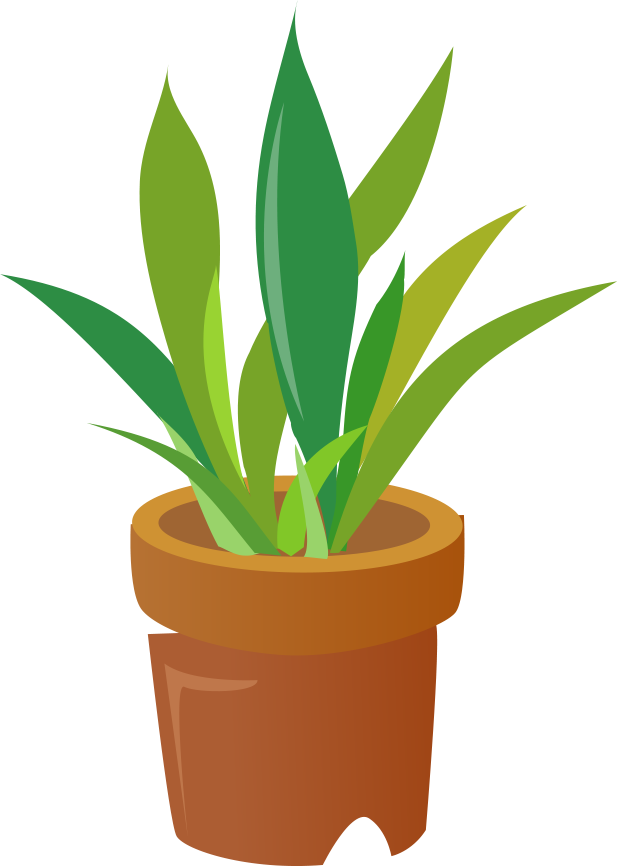 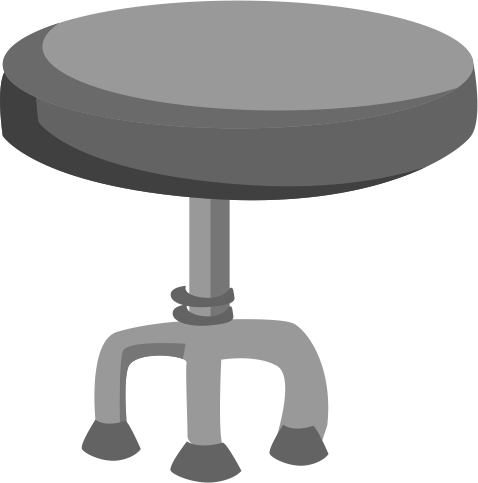 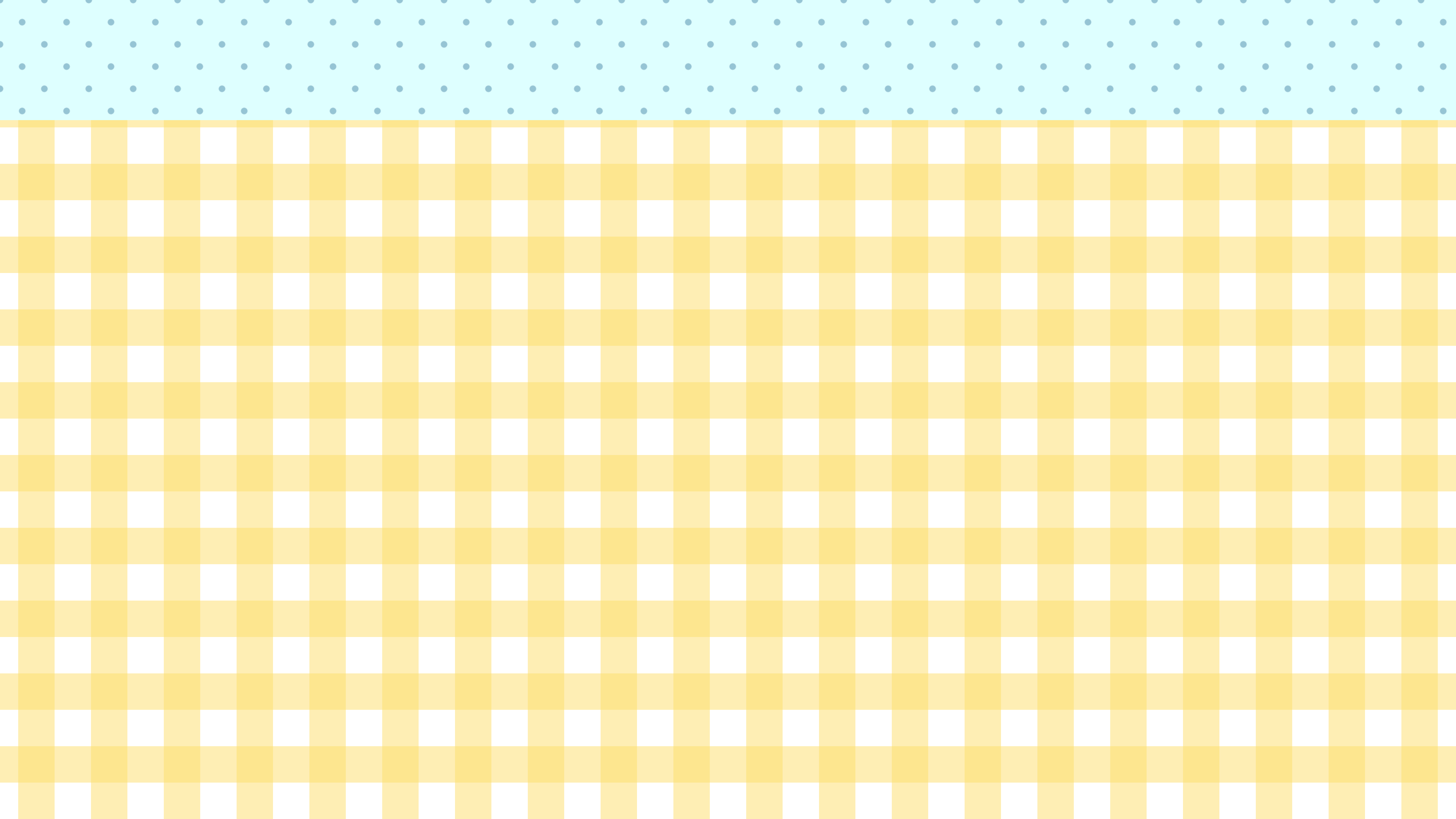 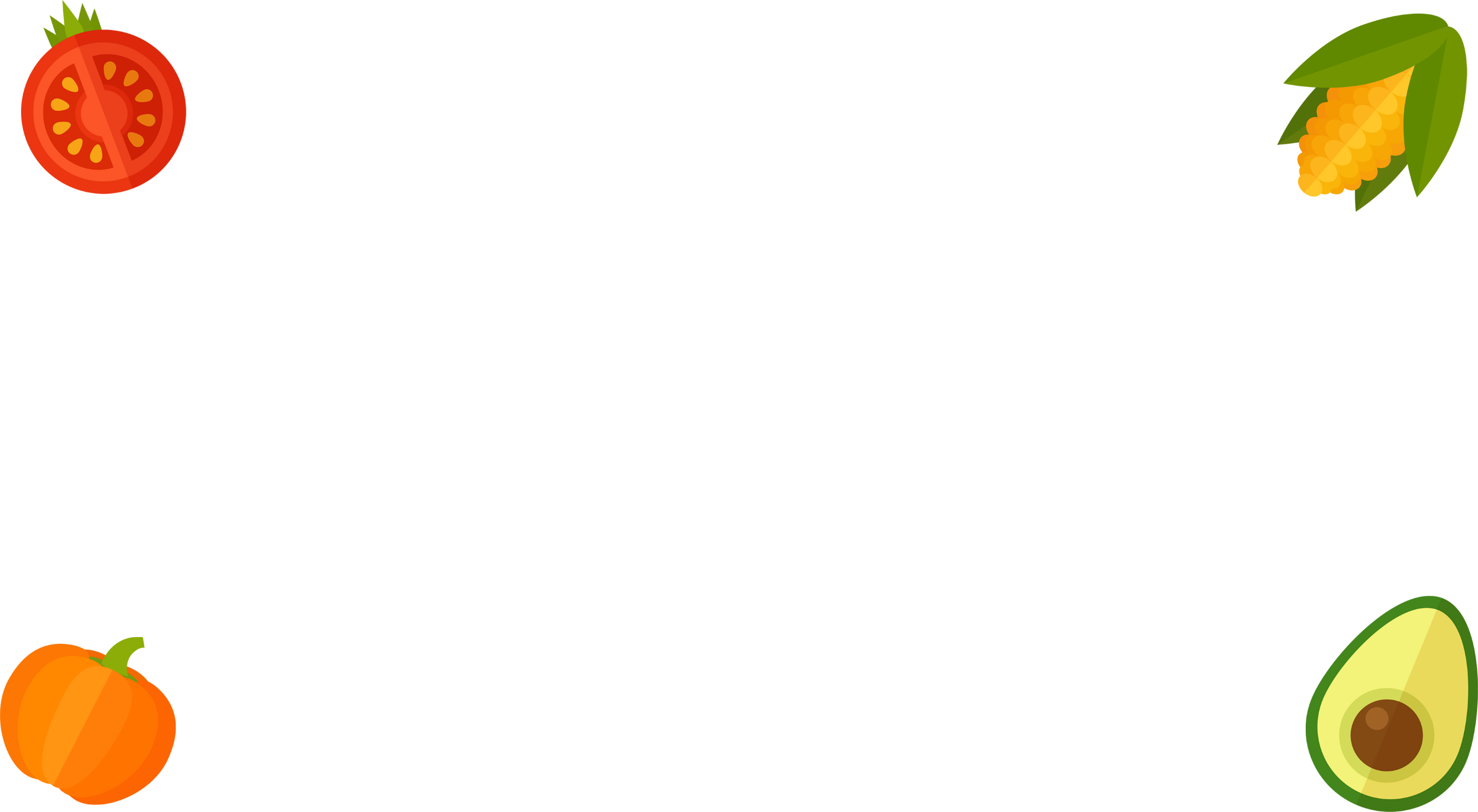 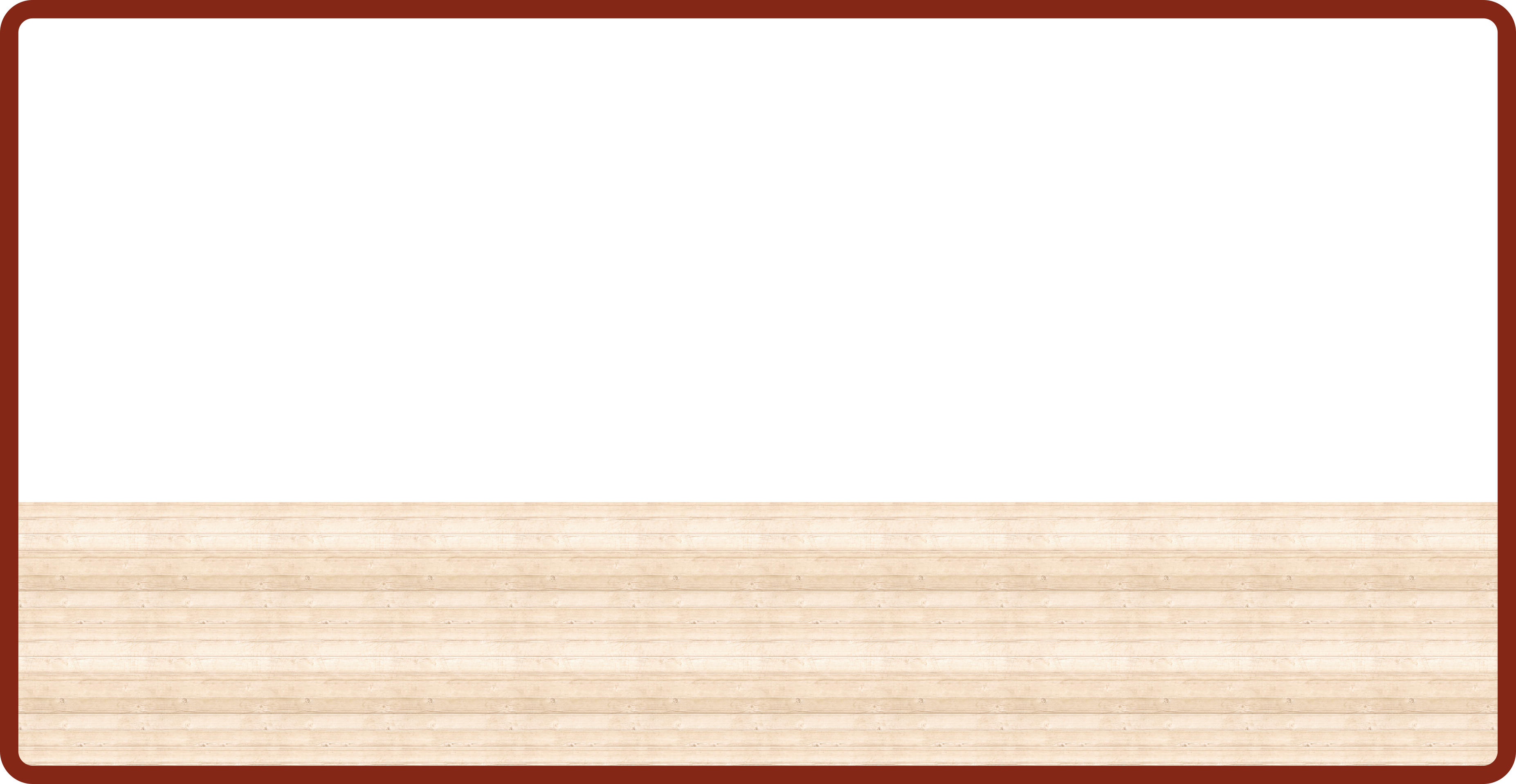 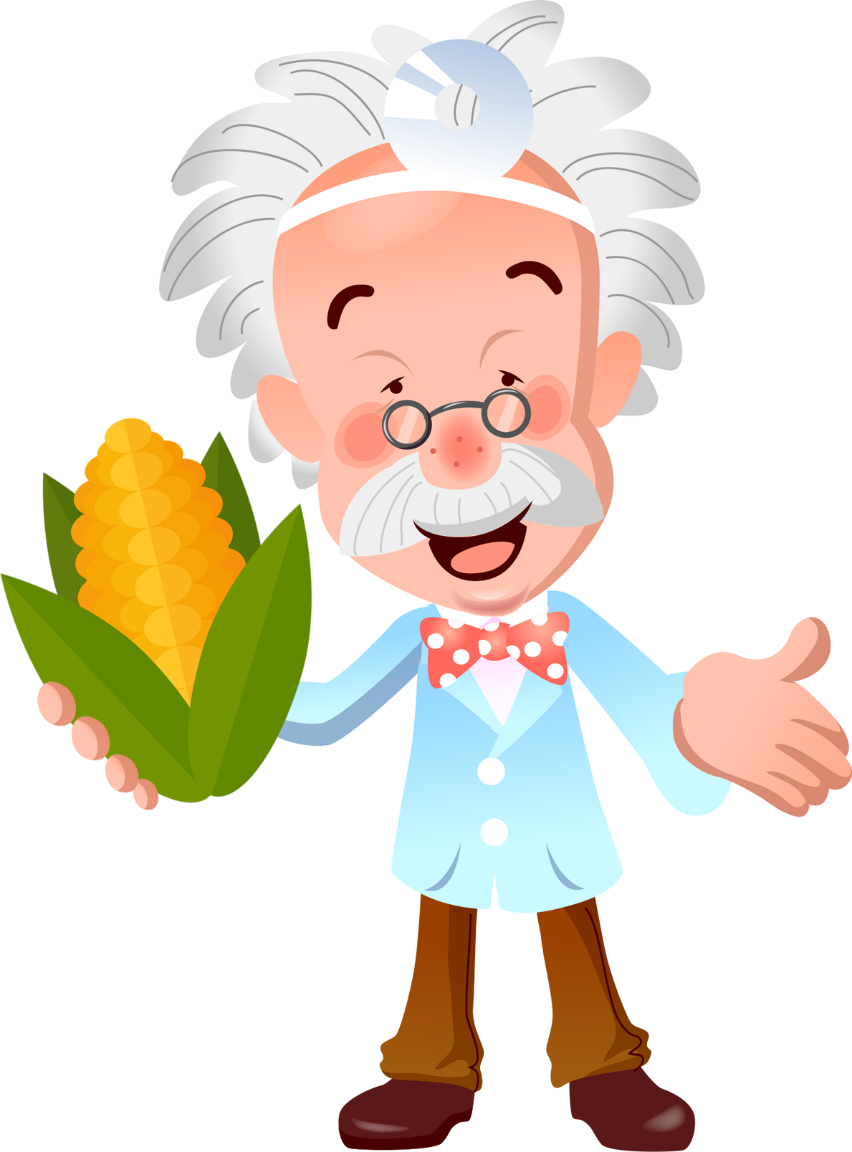 Muốn biết tại sao chúng ta cùng trả lời các câu hỏi sau đây trước nhé!
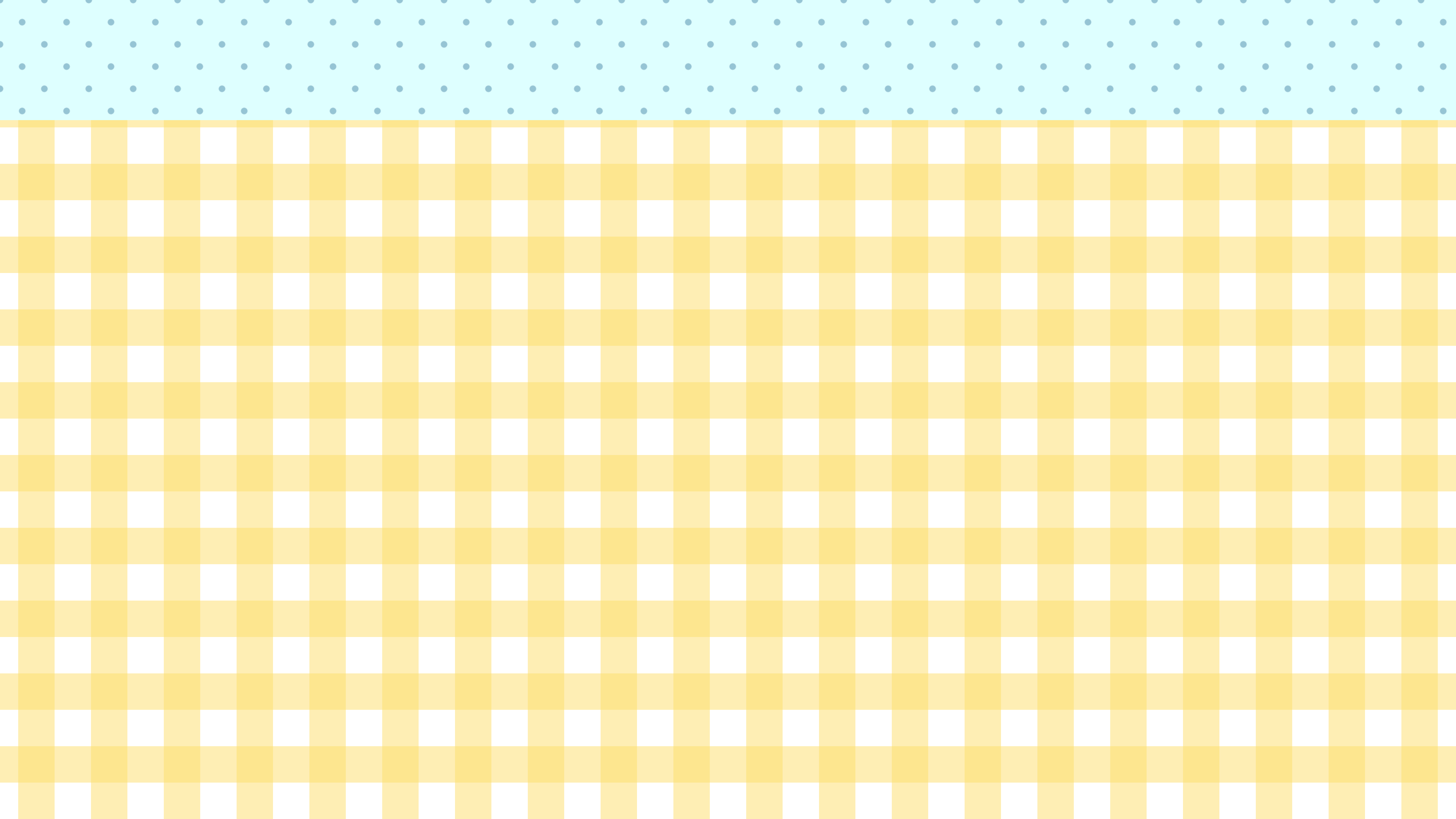 Chất bột đường có vai trò như thế nào 
đối với cơ thể?
Cung cấp năng lượng cần thiết cho mọi hoạt động 
và duy trì nhiệt độ cơ thể
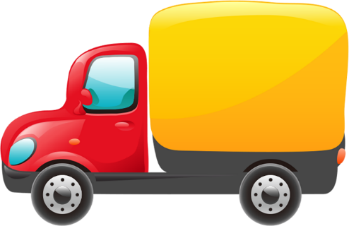 A
Giàu năng lượng và giúp cơ thể hấp thu 
các vi-ta-min: A, D, E, K
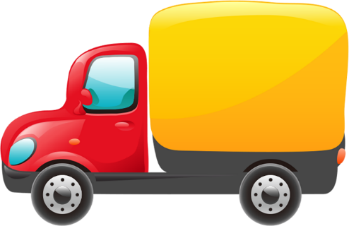 B
Xây dựng và đổi mới cơ thể: tạo tế bào mới, 
thay thế tế bào già bị hủy hoại.
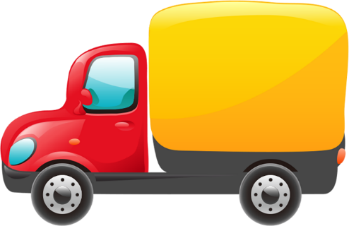 C
[Speaker Notes: Bấm chọn vào các đáp án]
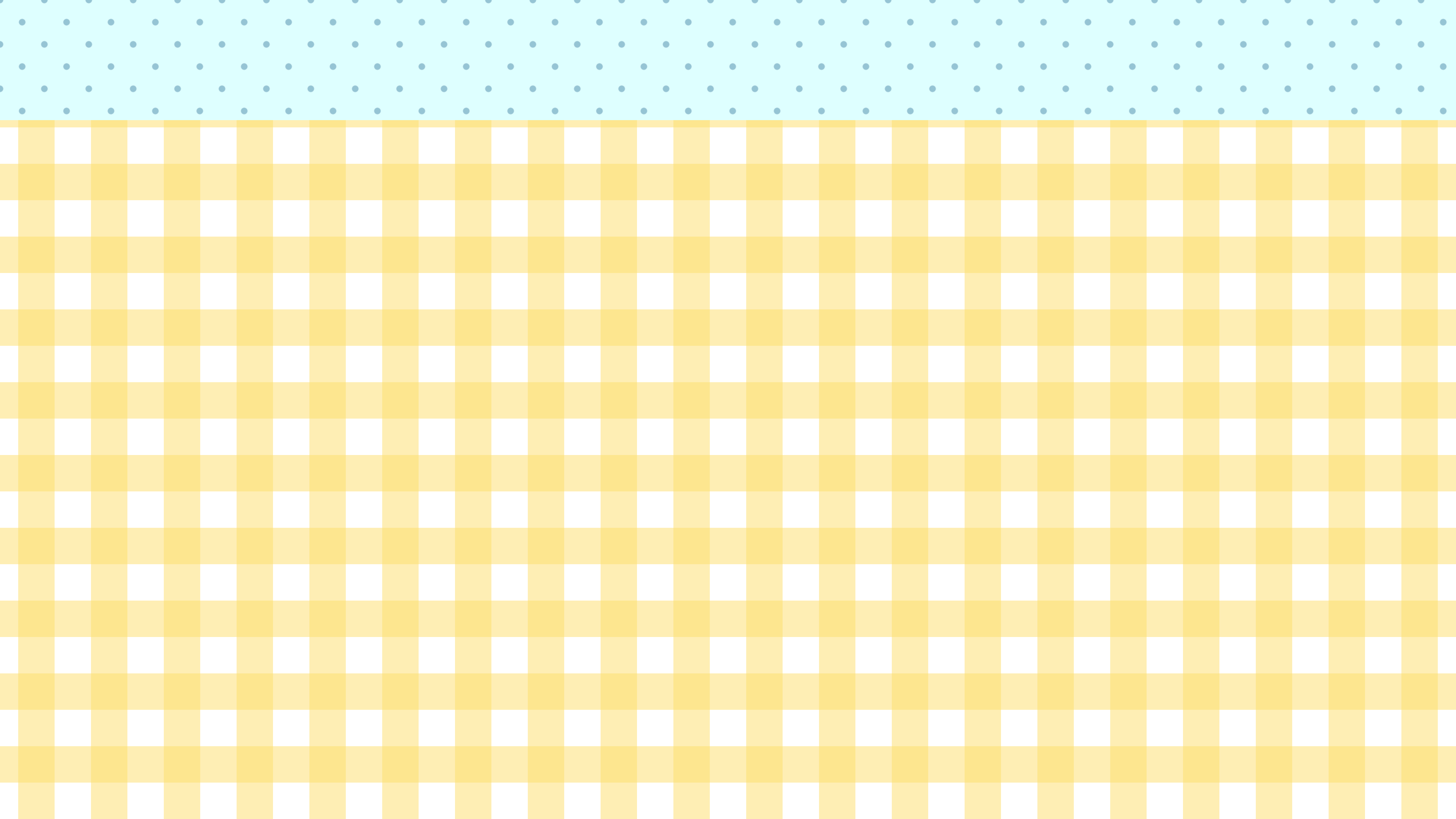 Dòng nào nêu đúng các loại thức ăn 
chứa nhiều chất đạm?
Thịt, cá, trứng, sữa, hải sản, các loại đậu
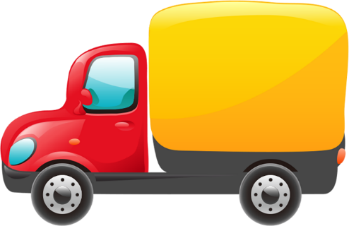 C
Dừa, đậu phộng, đầu ăn, khoai lang, cá
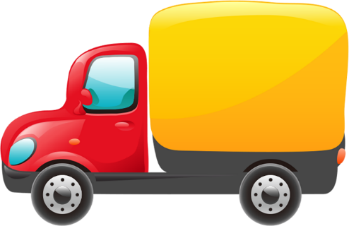 B
Rau xà lách, bưởi, thịt bò, trứng, sữa
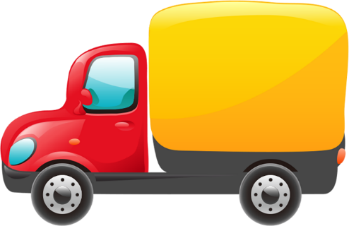 A
[Speaker Notes: Bấm chọn vào các đáp án]
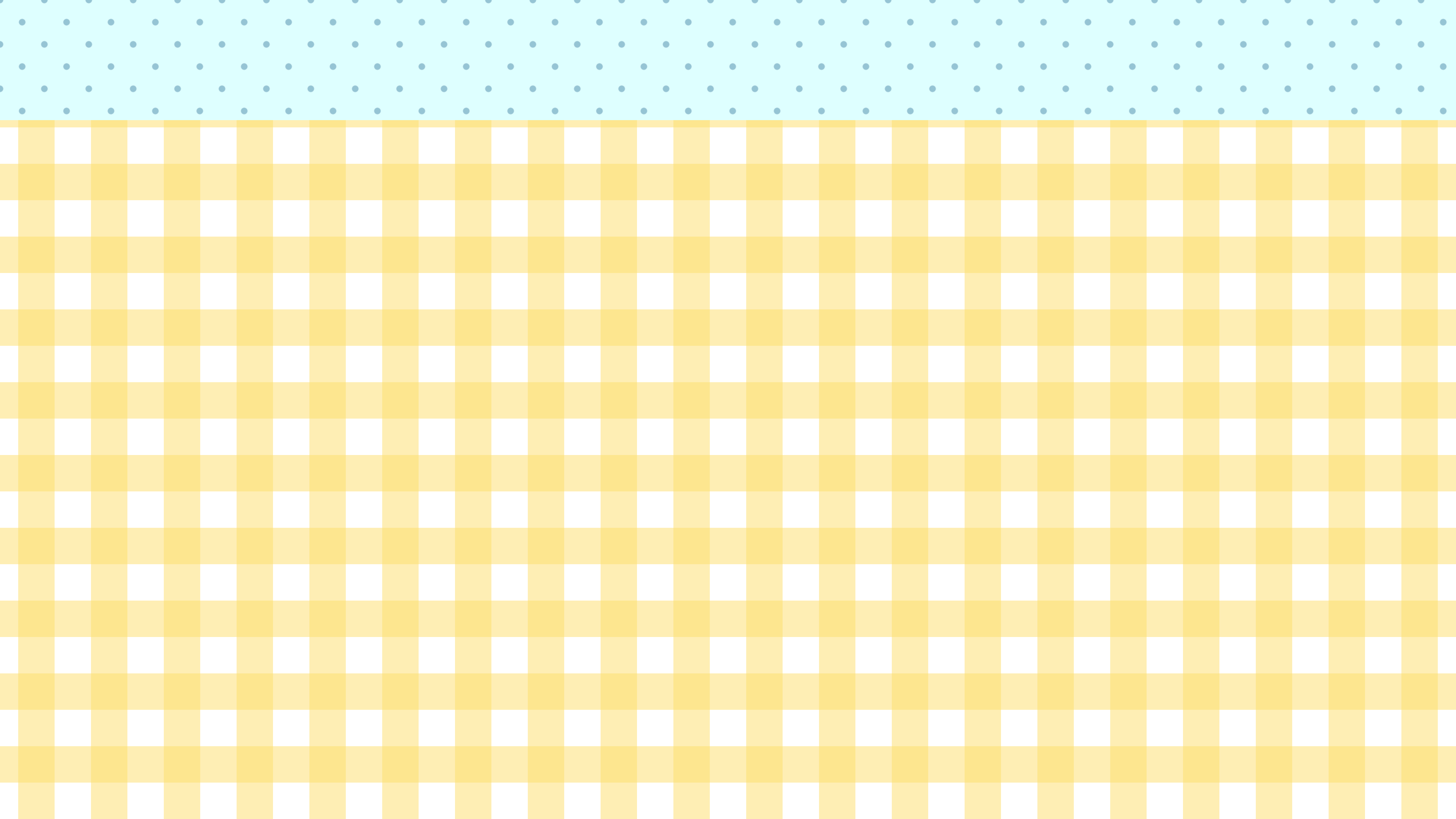 Chọn phát biểu đúng trong các đáp án dưới đây?
Chất xơ không có giá trị dinh dưỡng nhưng rất cần thiết
để đảm bảo các hoạt động sống.
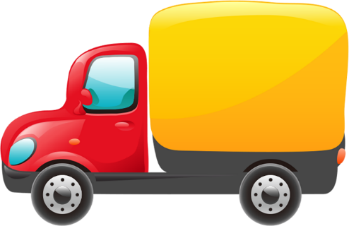 B
Cơ thể cần một lớn chất khoáng đẻ tạo men thúc đẩy.
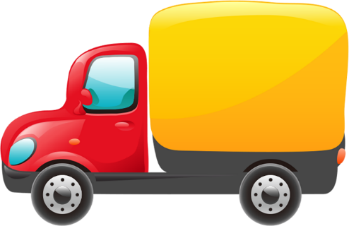 C
Vi-ta-min là những chất tham gia trực tiếp
vào việc xây dựng cơ thể.
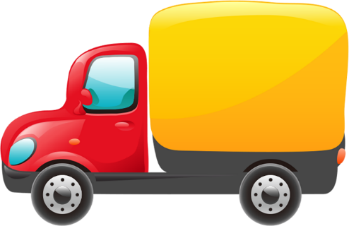 A
[Speaker Notes: Bấm chọn vào các đáp án]
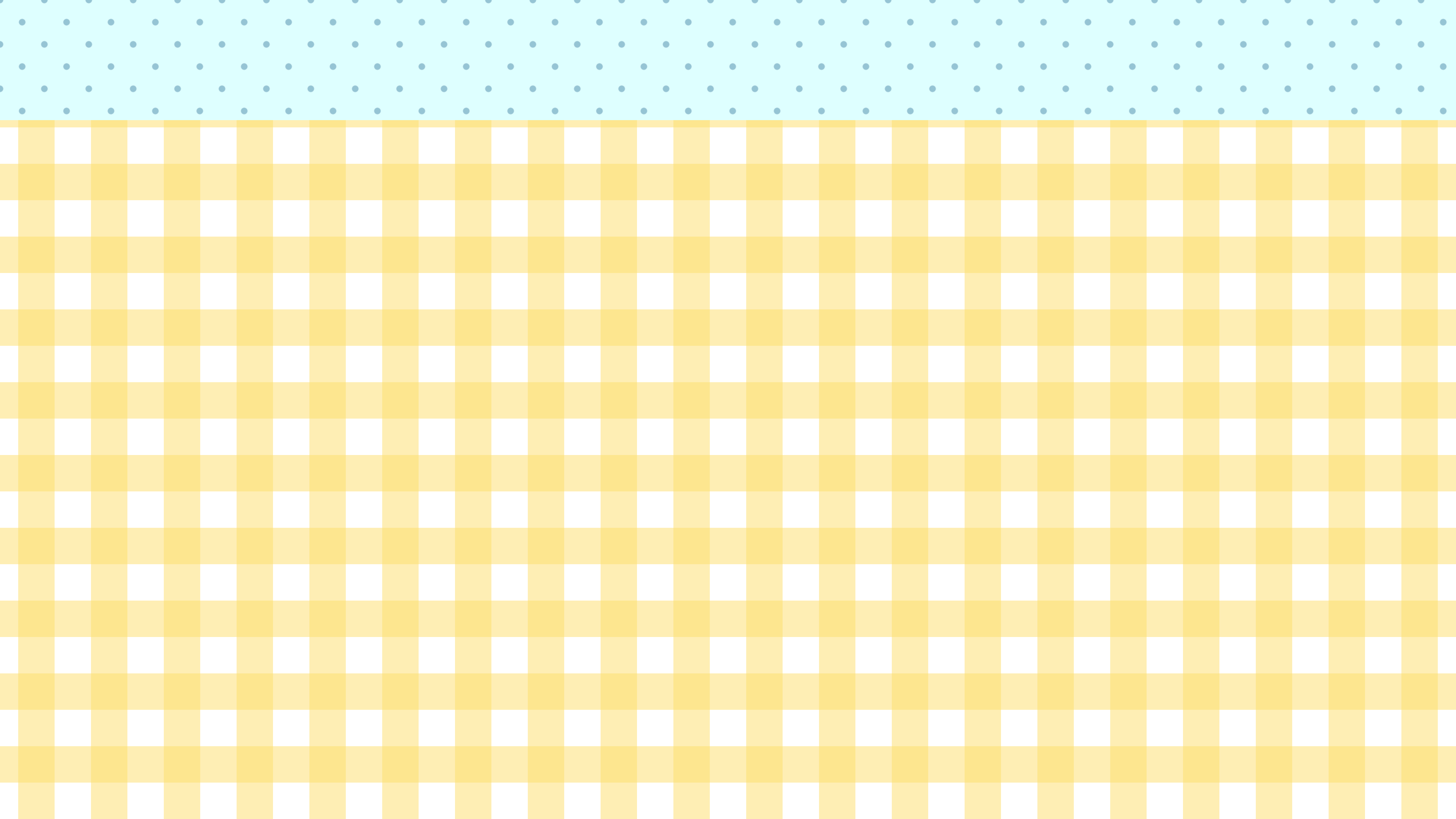 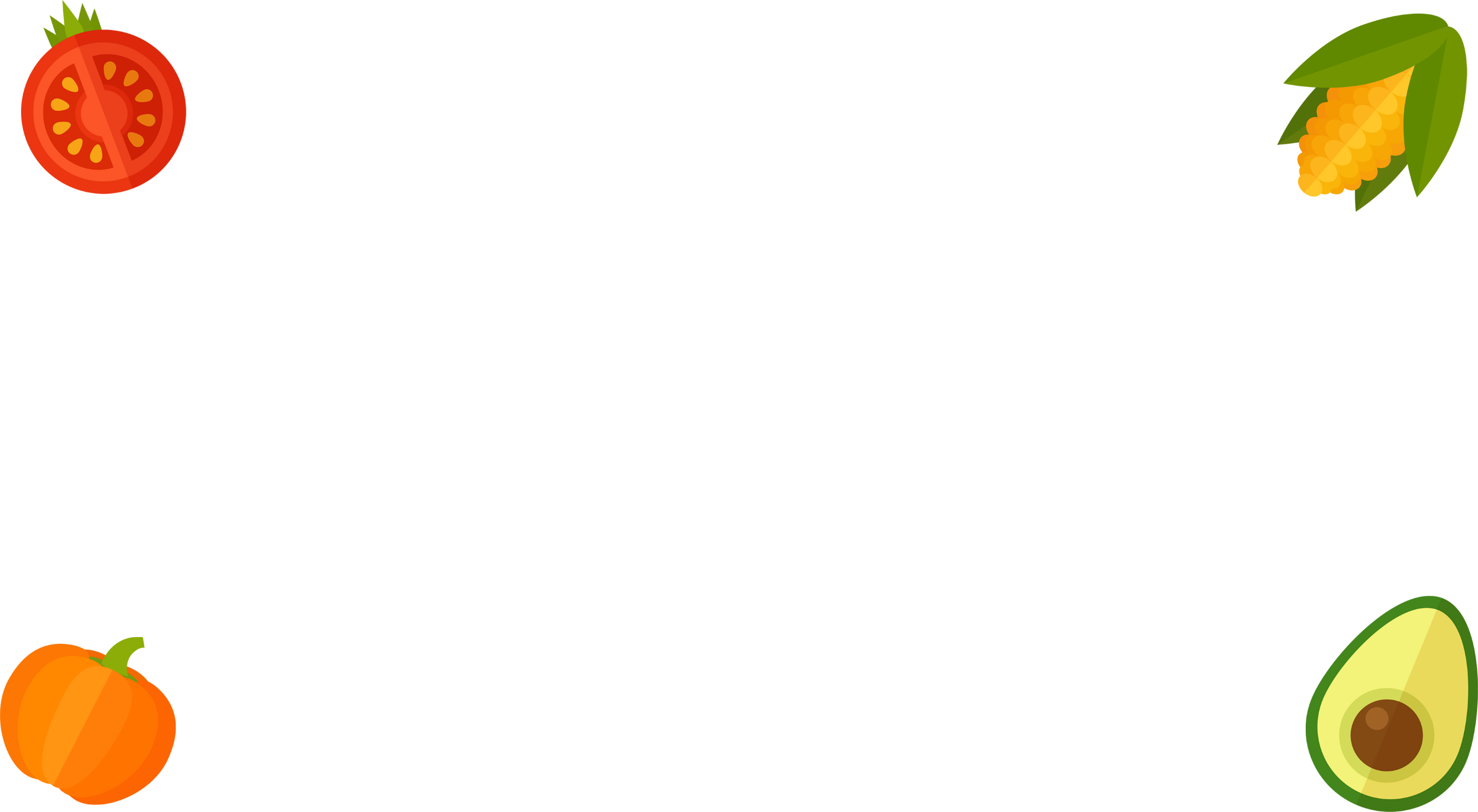 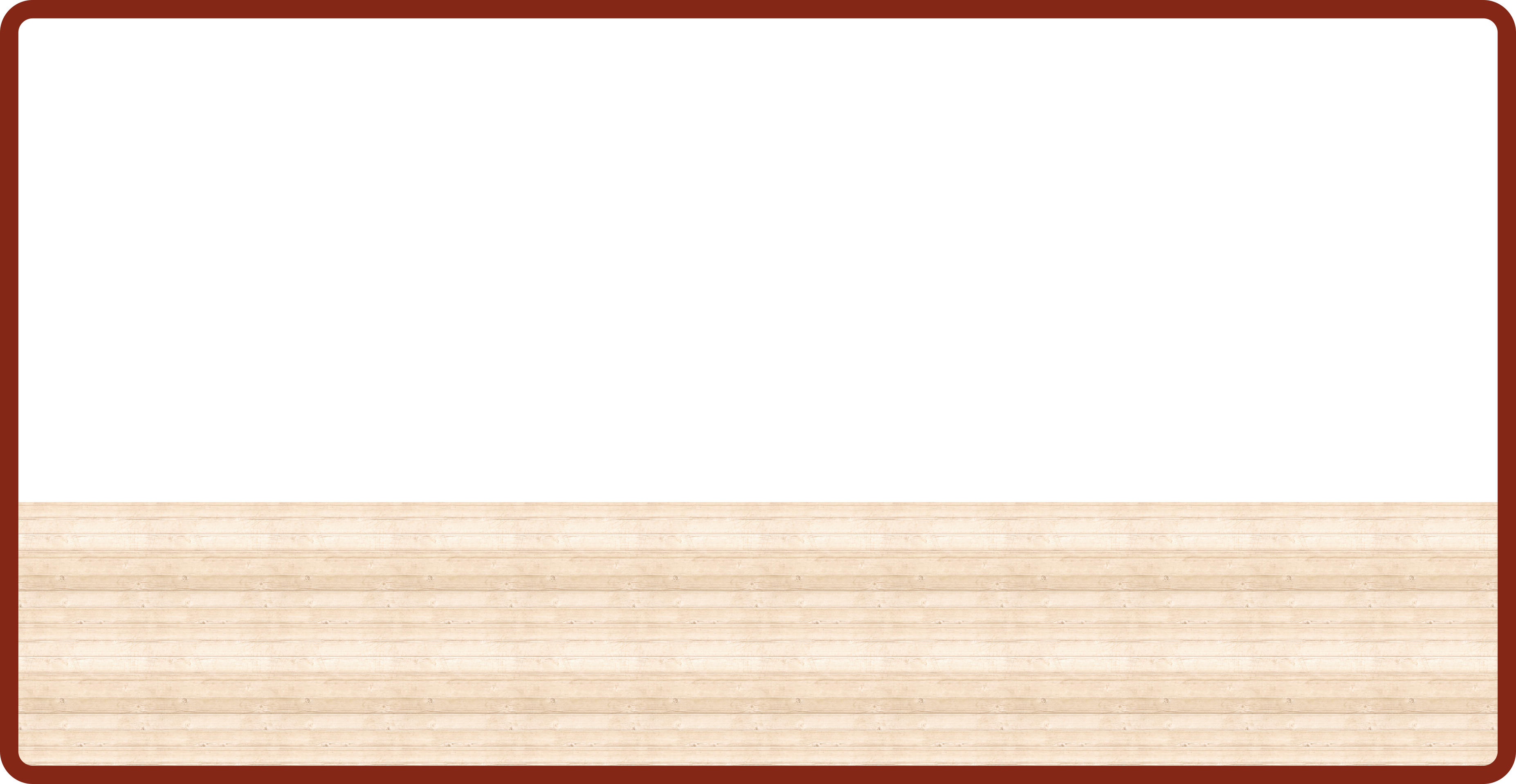 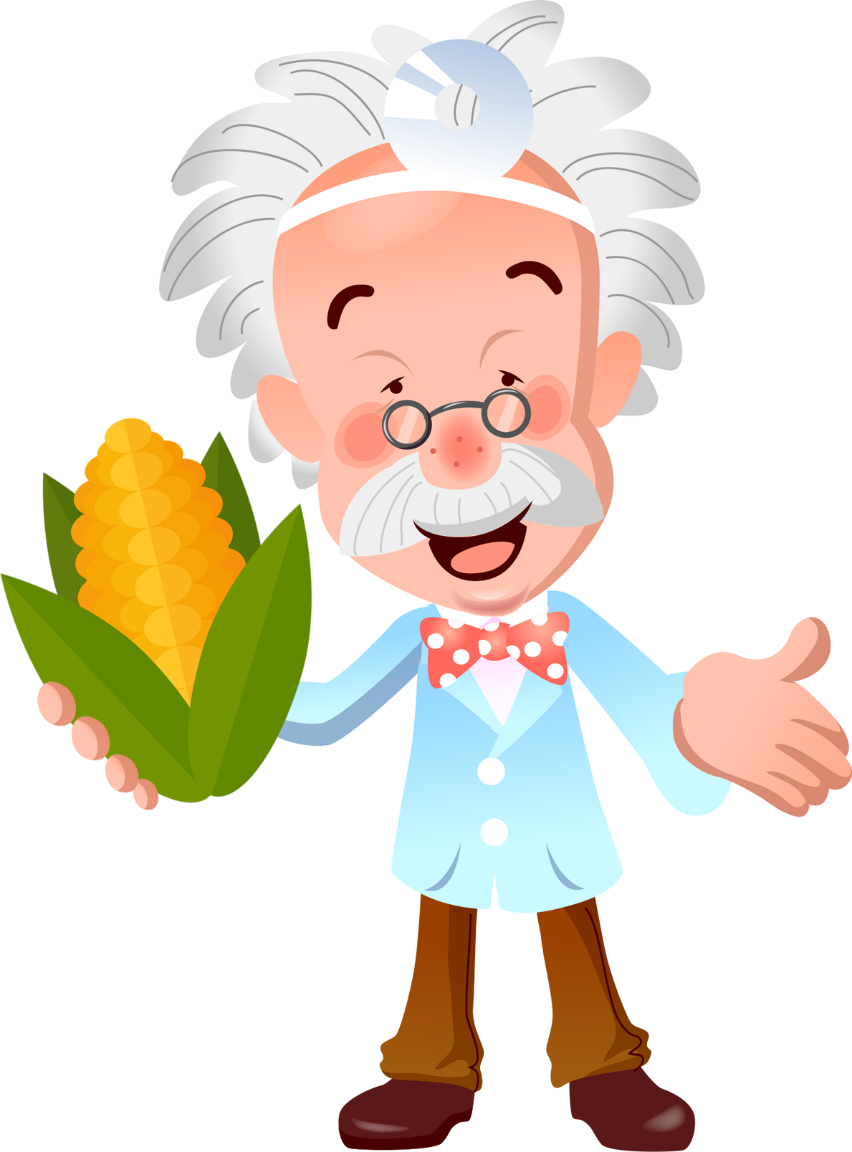 Các con thấy đấy! Mỗi một chất có một vai trò khác nhau. Cơ thể không thể sử dụng 1 chất mà phát triển bình thường.
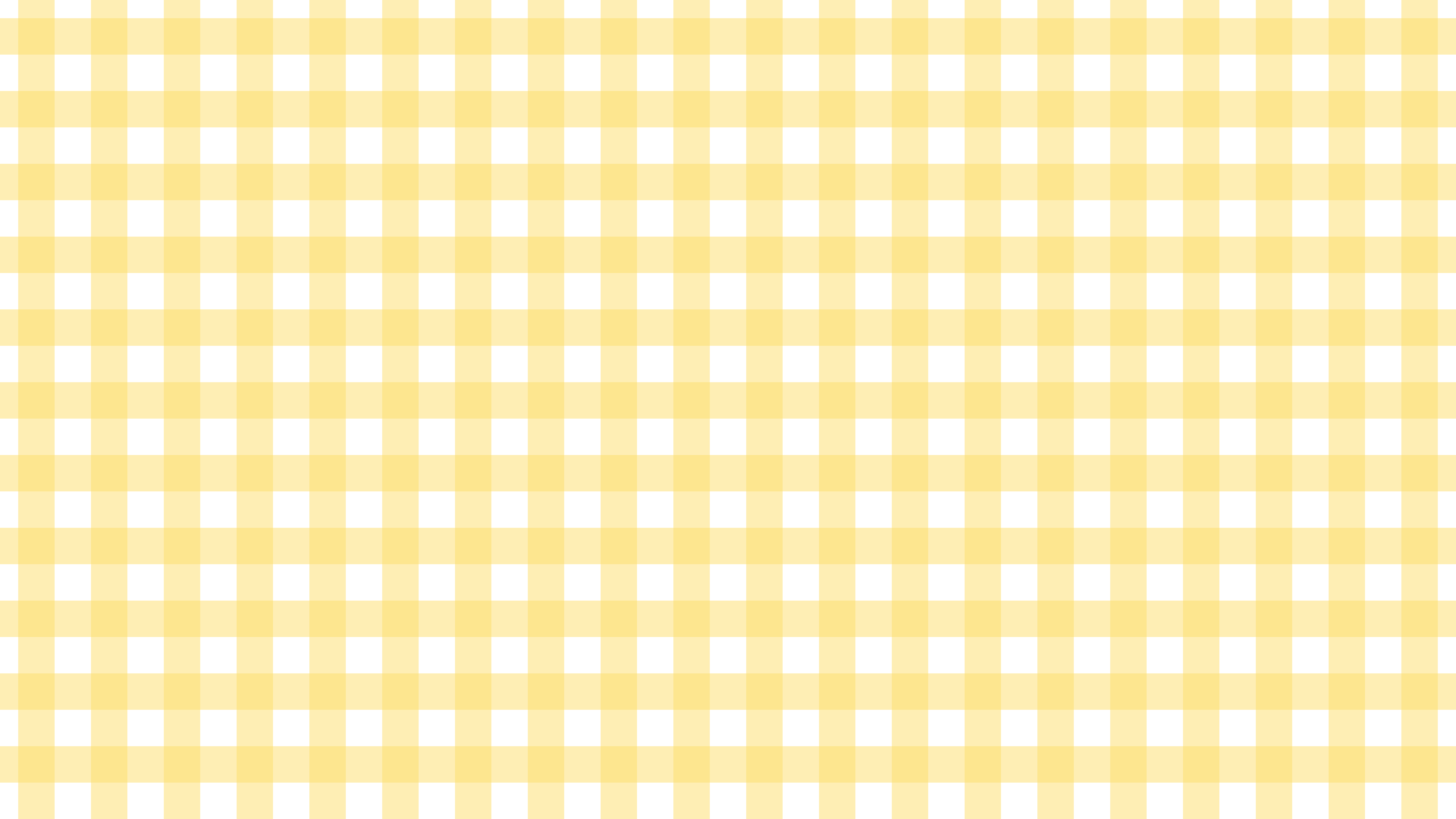 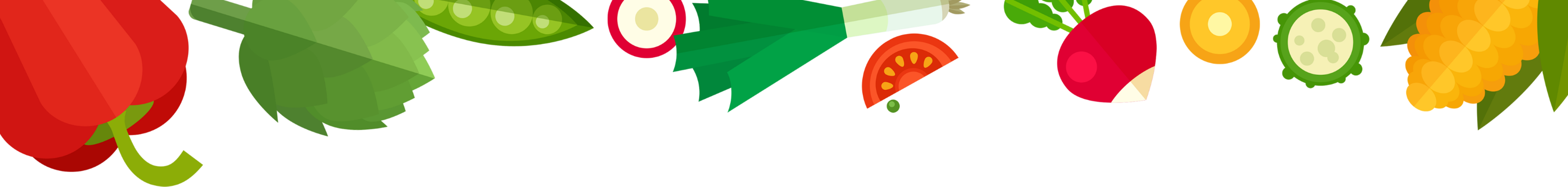 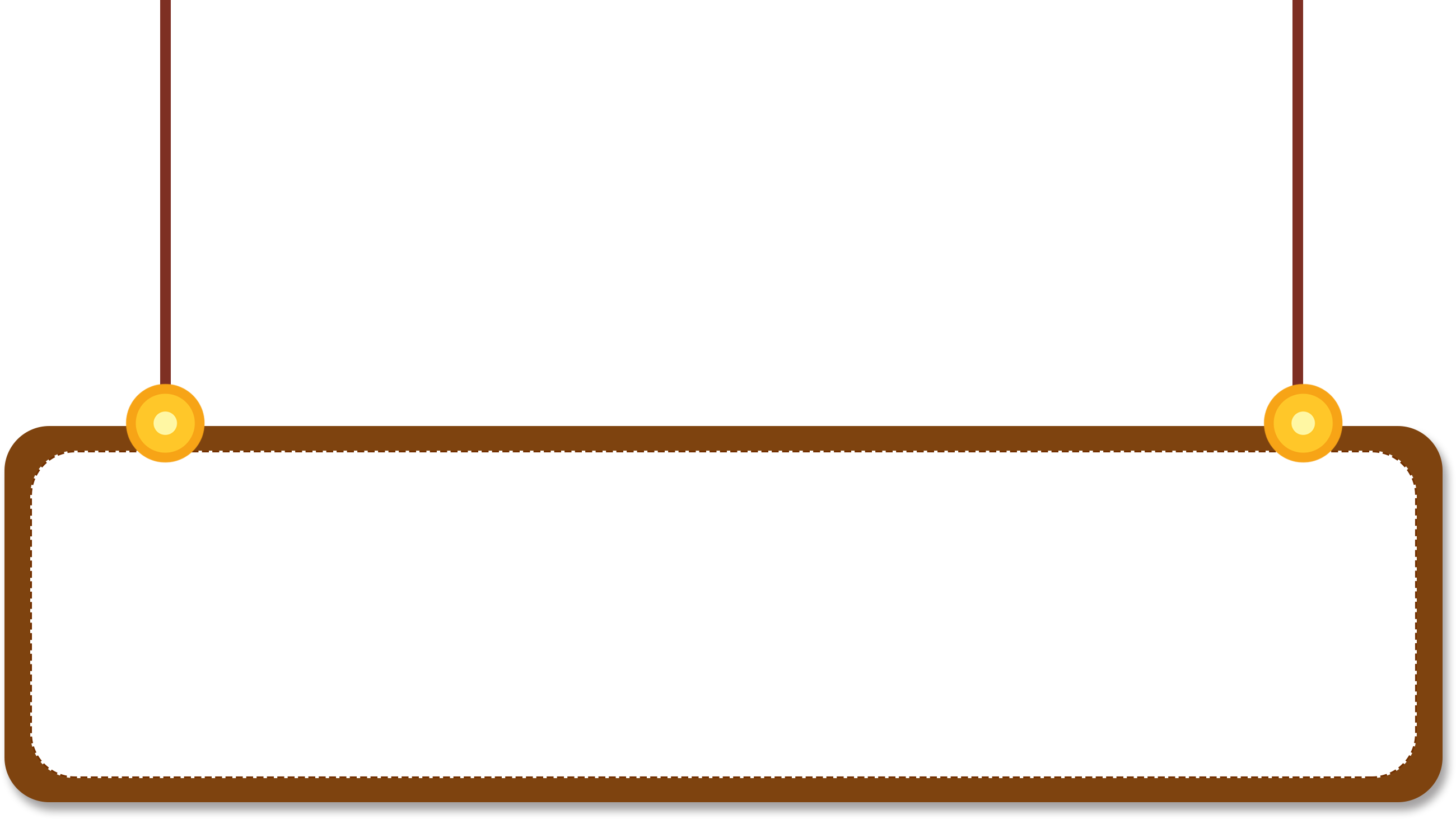 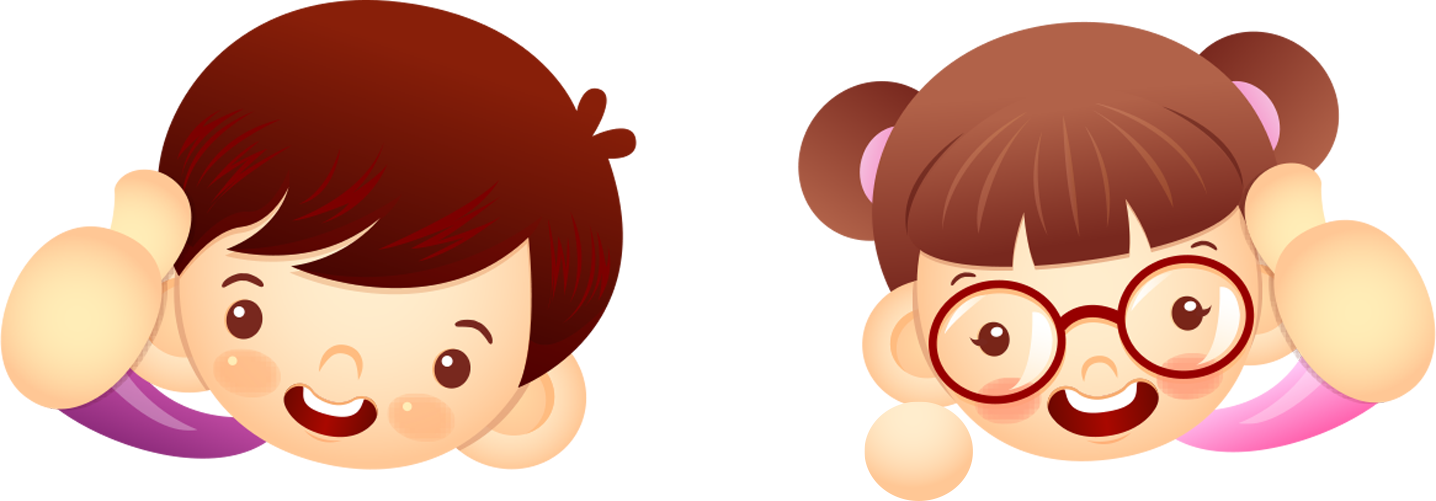 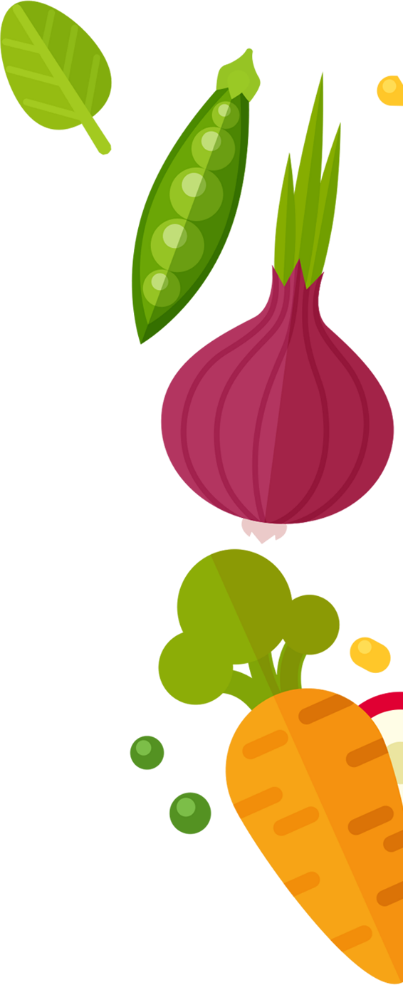 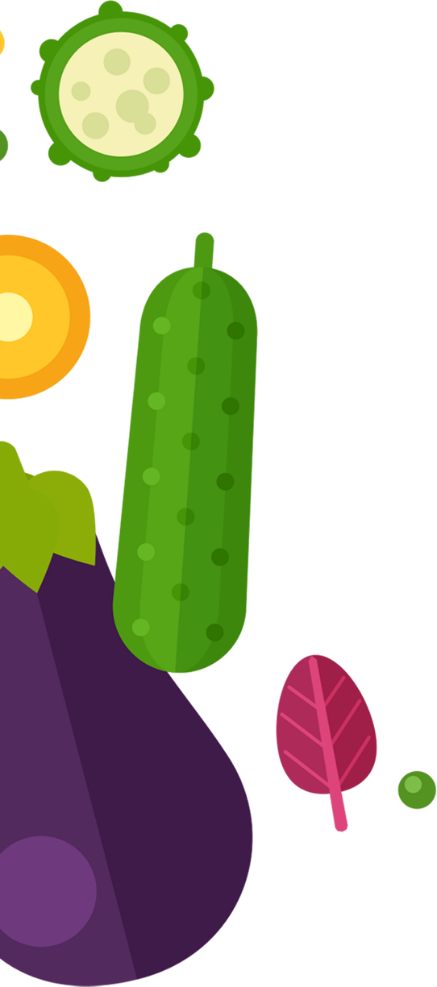 TẠI SAO CẦN PHẢI ĂN PHỐI HỢP NHIỀU LOẠI THỨC ĂN?
TẠI SAO CẦN PHẢI ĂN PHỐI HỢP NHIỀU LOẠI THỨC ĂN?
KHOA HỌC
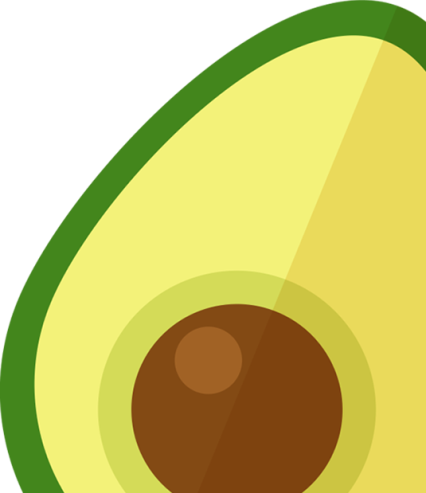 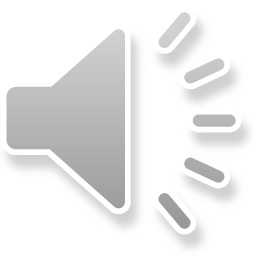 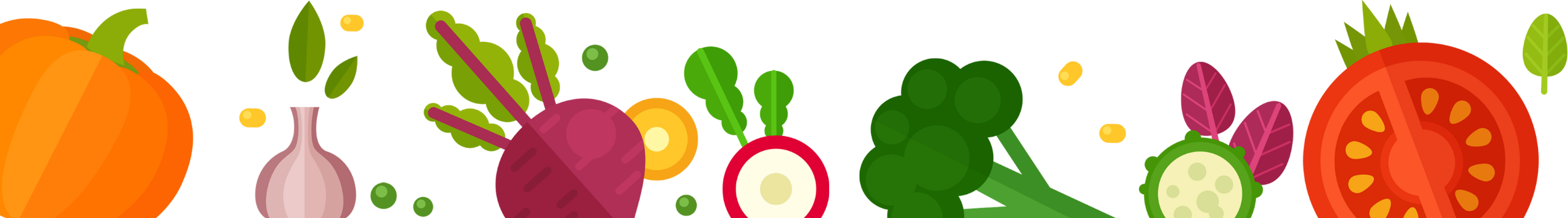 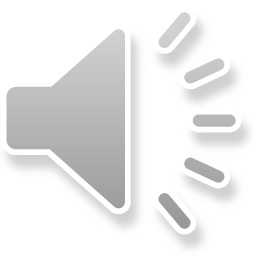 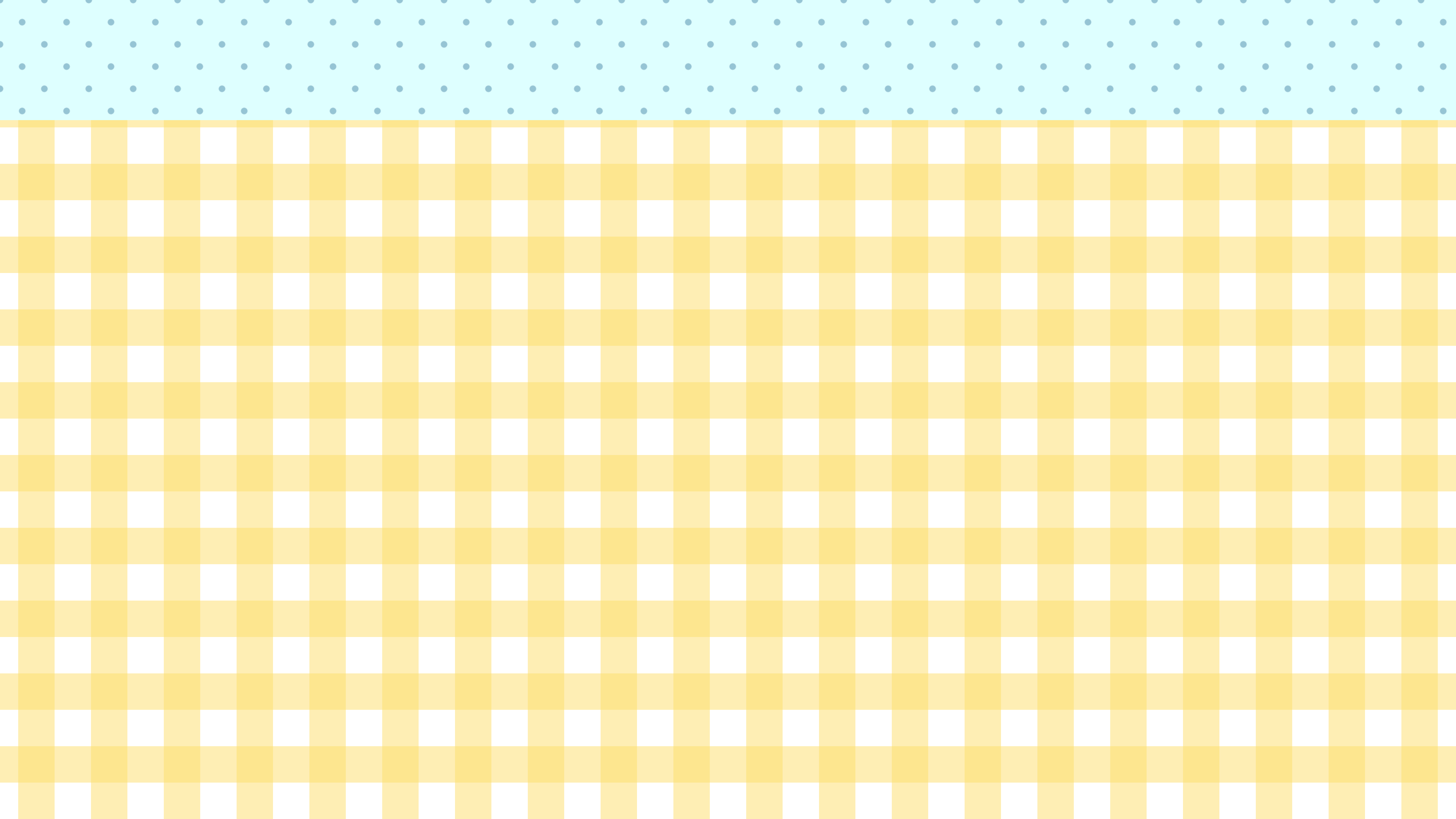 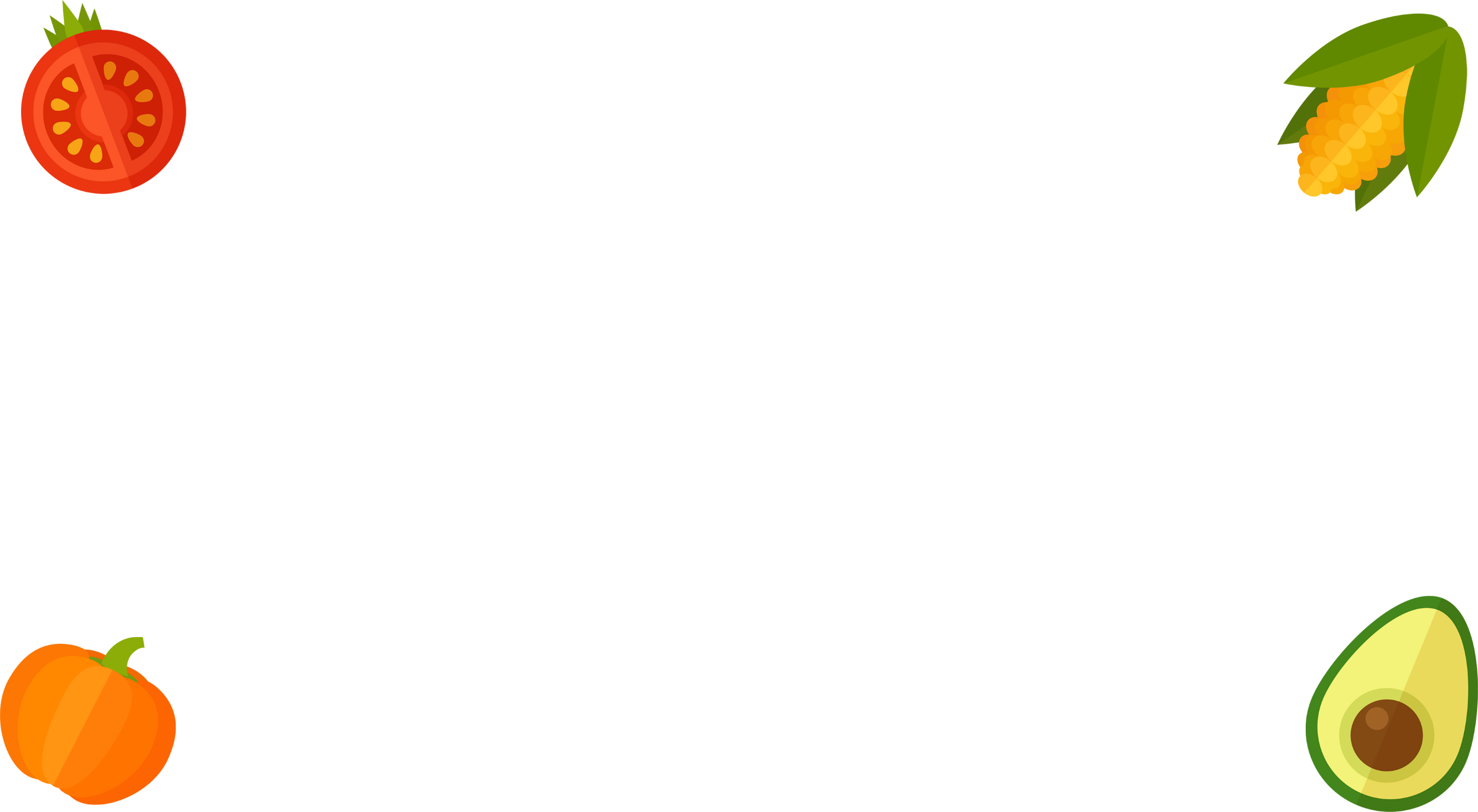 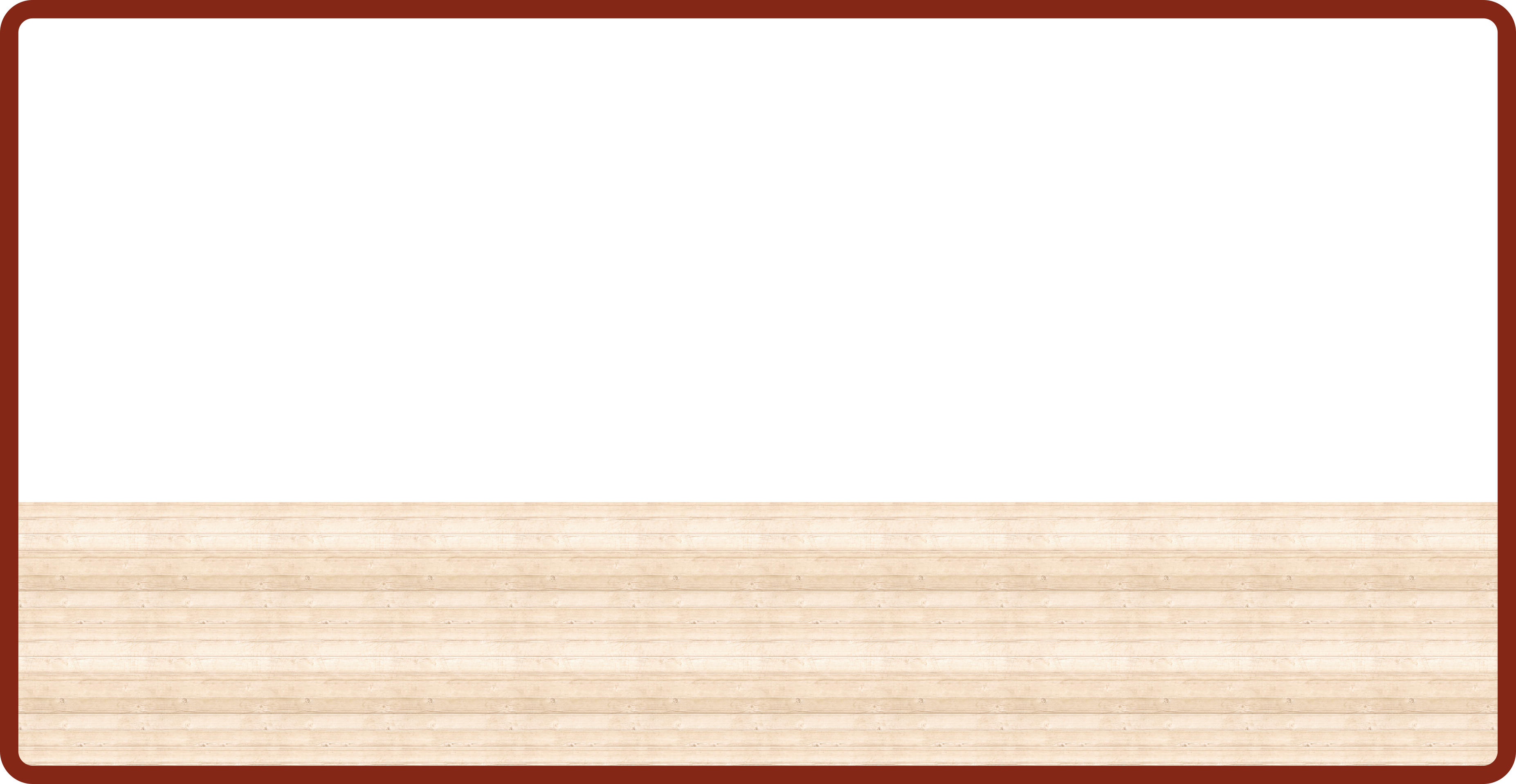 Tại sao chúng ta nên ăn phối hợp nhiều loại thức ăn và thường xuyên thay đổi món ăn ?
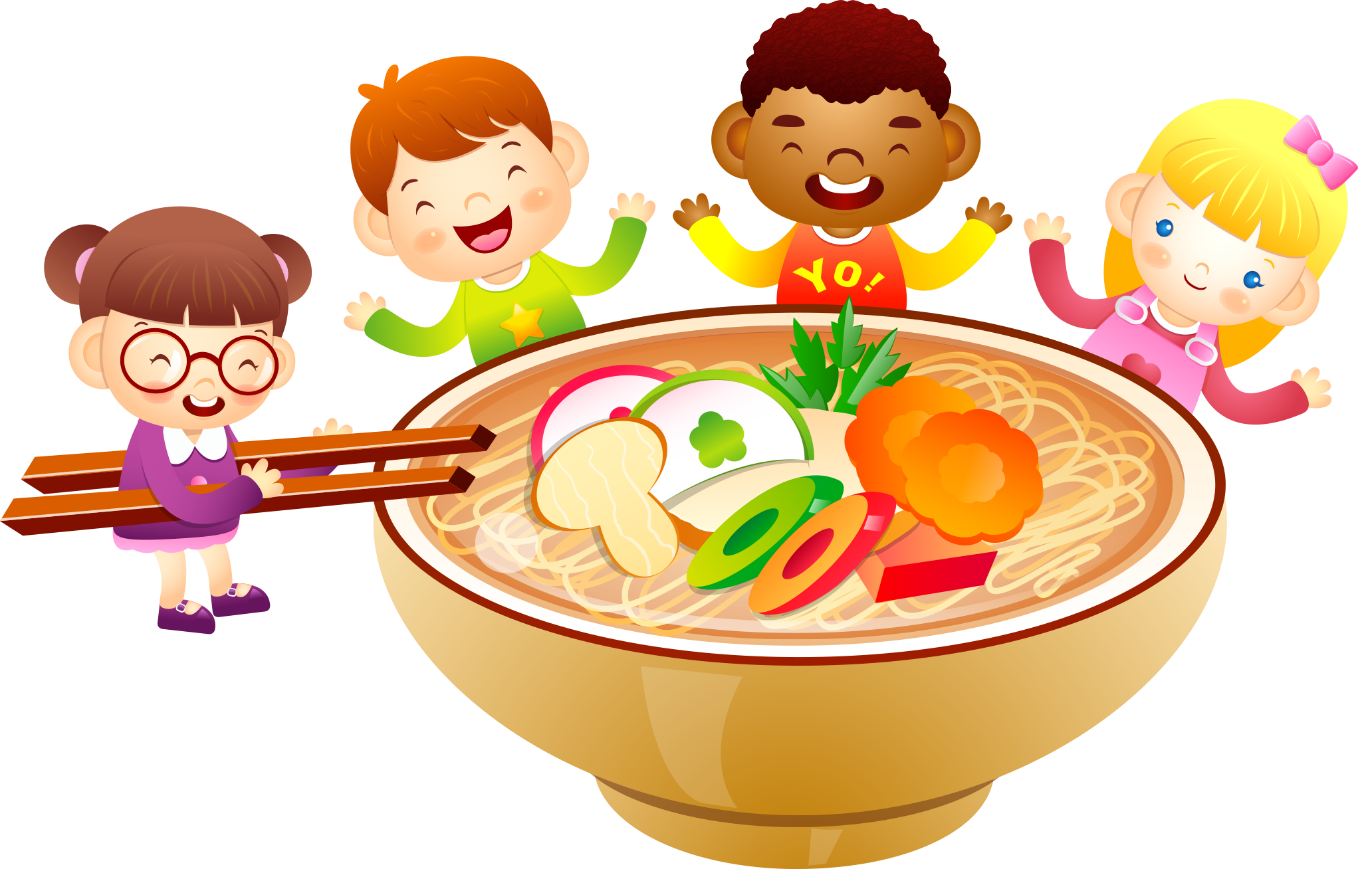 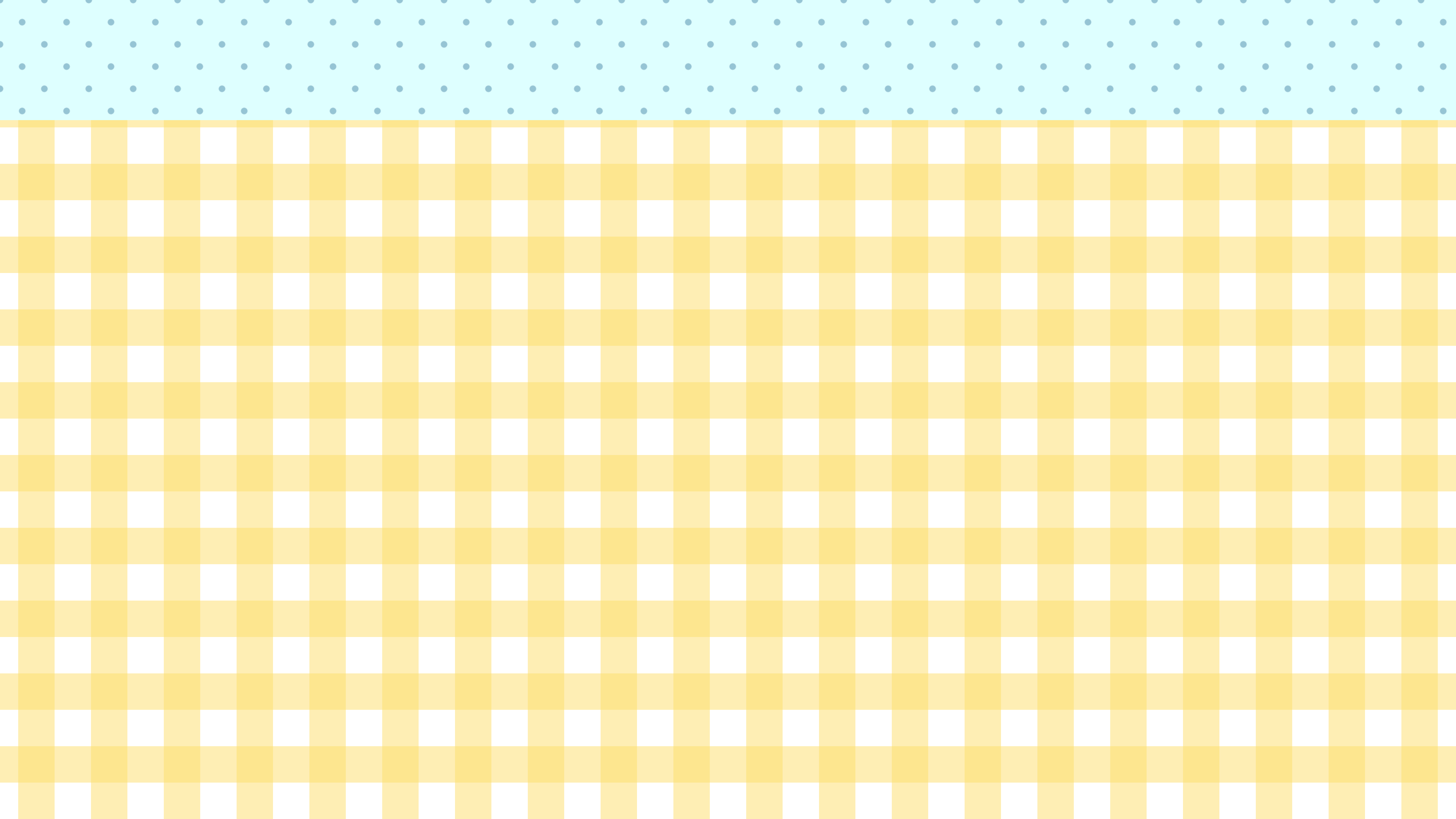 Chúng ta nên ăn phối hợp nhiều loại thức ăn và thường xuyên thay đổi món ăn vì:
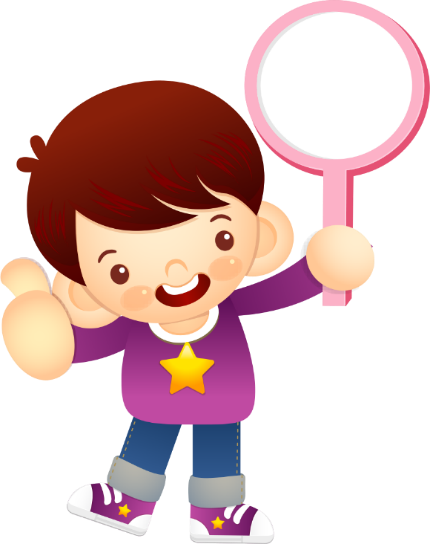 Mỗi loại thức ăn chỉ cung cấp một số chất dinh dưỡng nhất định ở những tỉ lệ khác nhau.
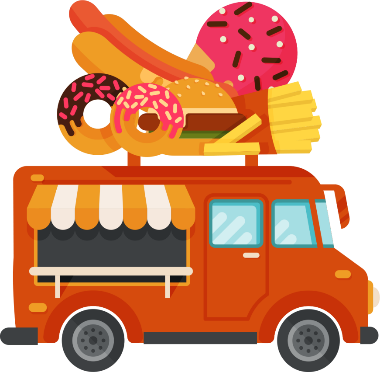 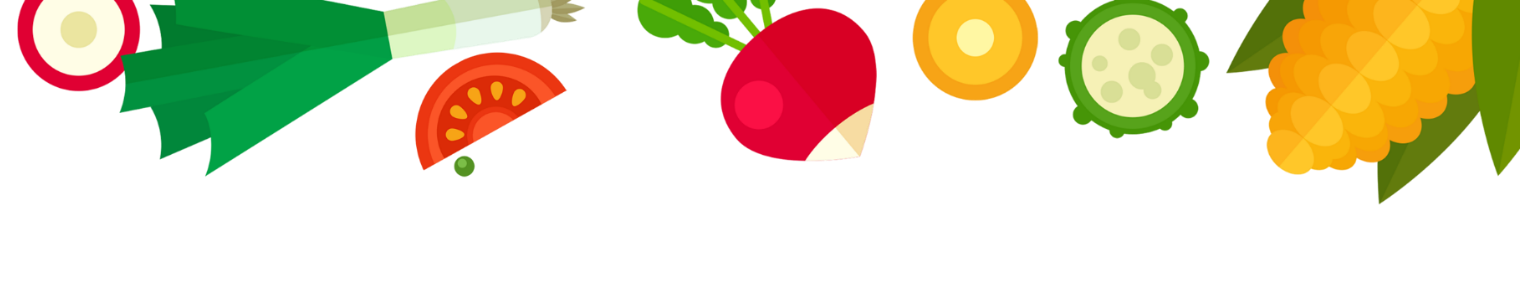 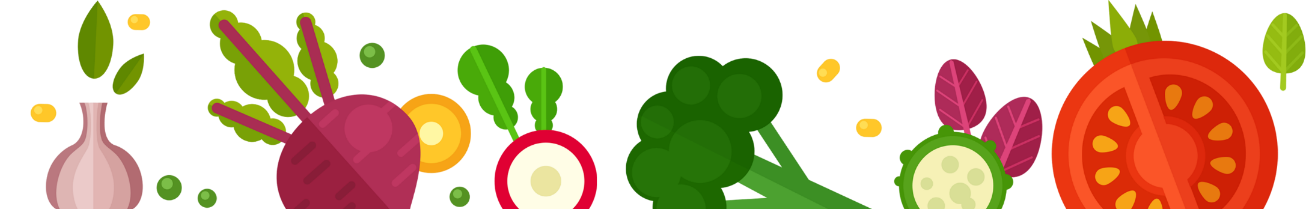 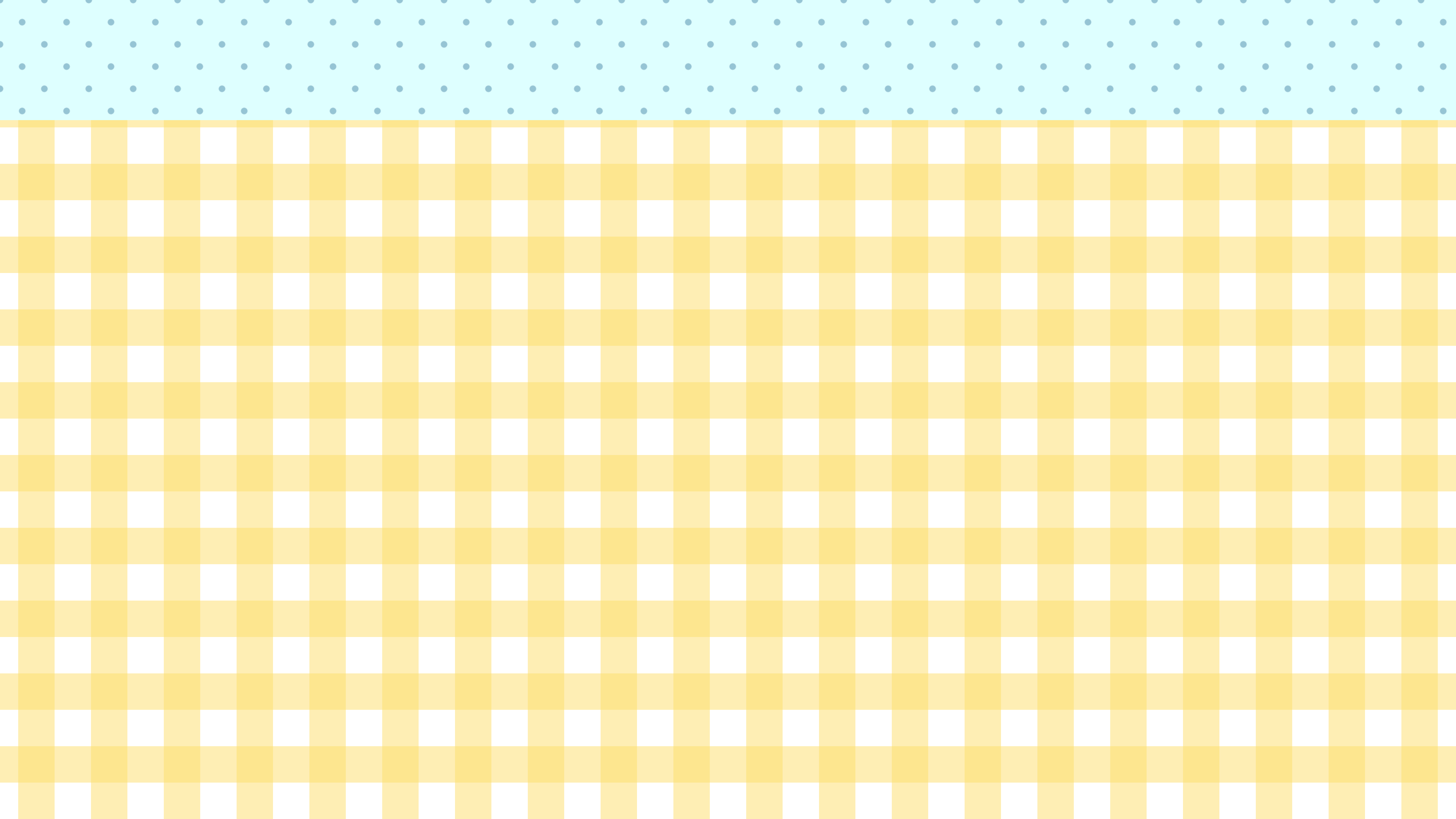 Chúng ta nên ăn phối hợp nhiều loại thức ăn và thường xuyên thay đổi món ăn vì:
Ăn phối hợp nhiều loại thức ăn và thường xuyên thay đổi món sẽ cung cấp đầy đủ chất dinh dưỡng cho cơ thể và giúp chúng ta ăn ngon miệng hơn.
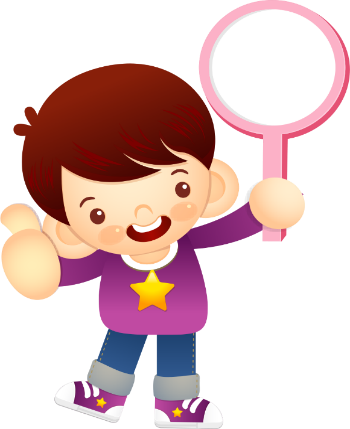 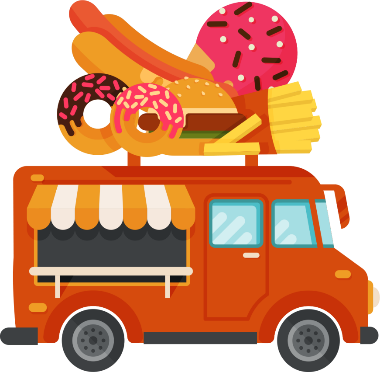 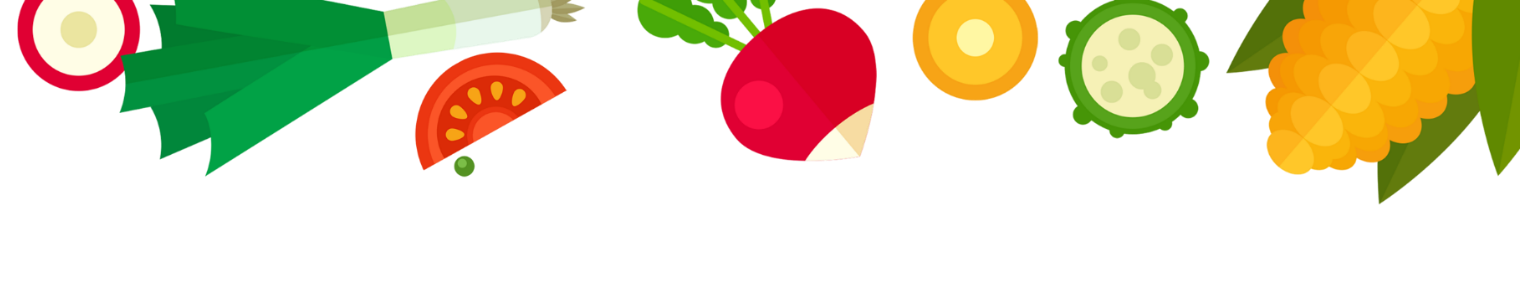 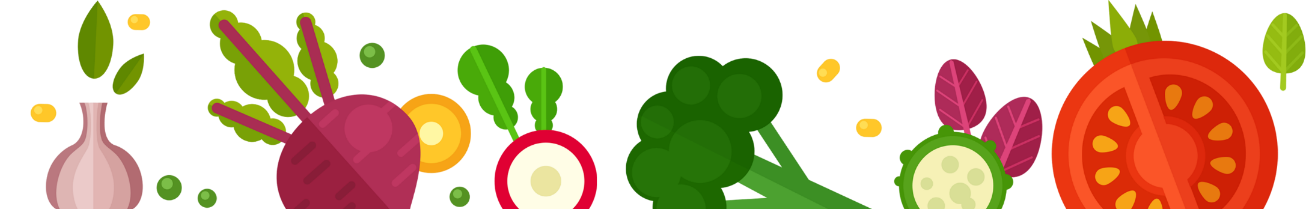 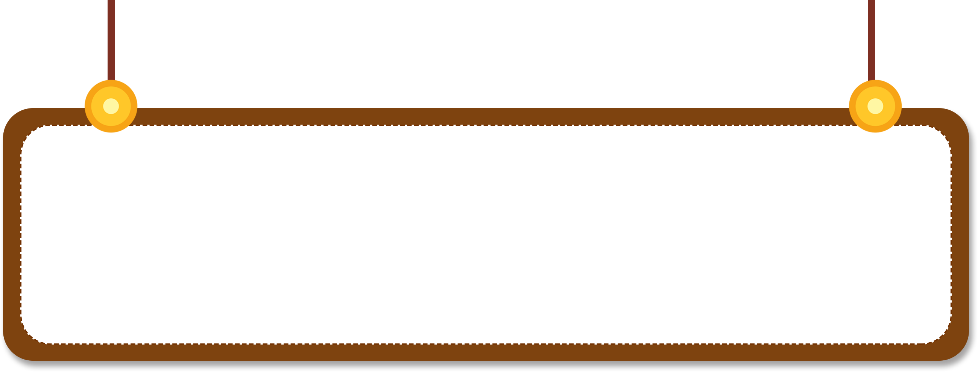 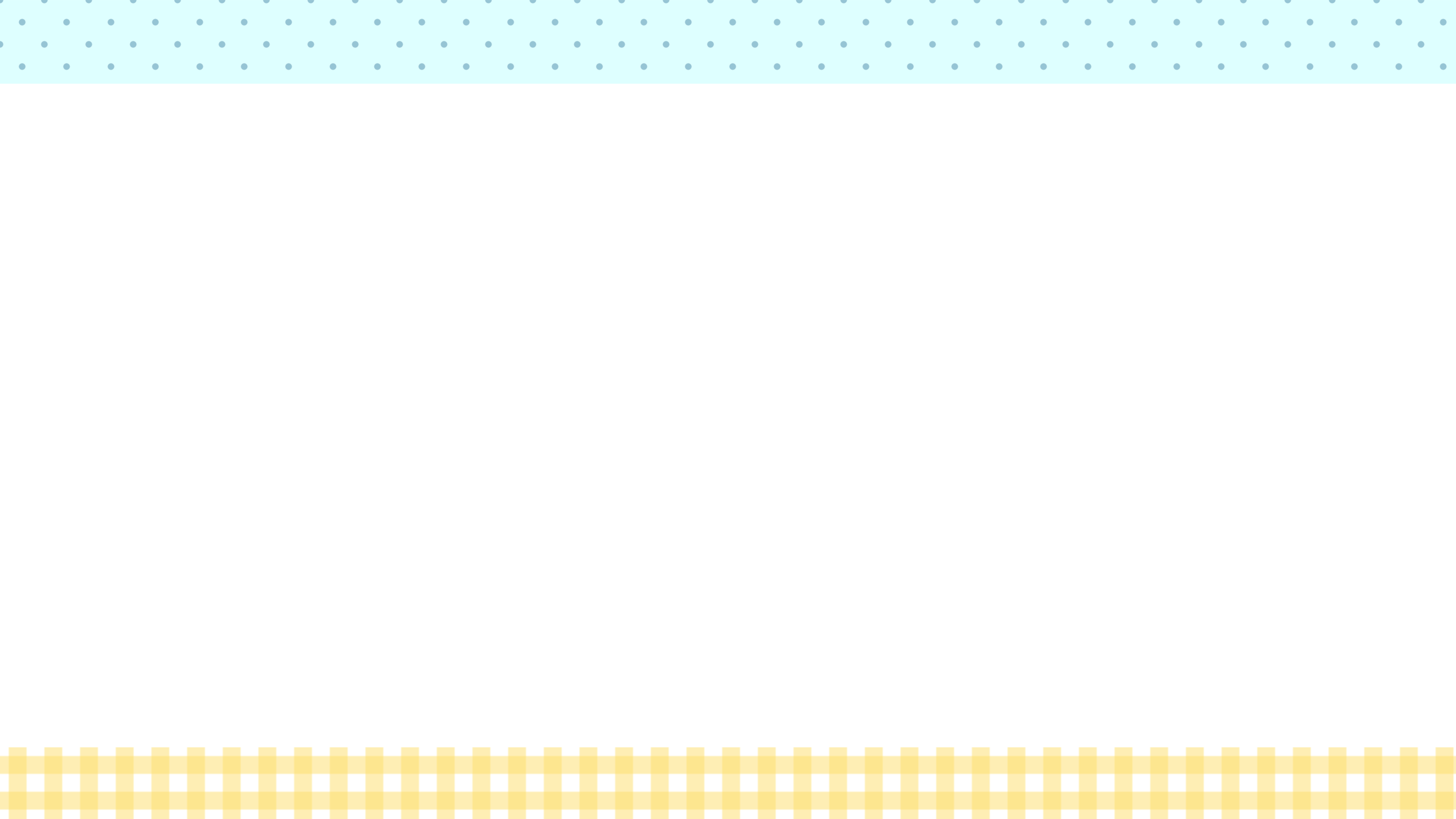 THỰC ĐƠN THÚ VỊ
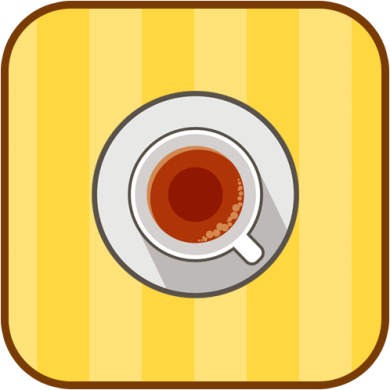 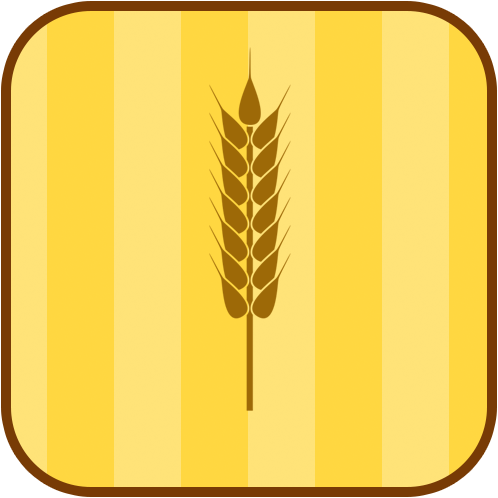 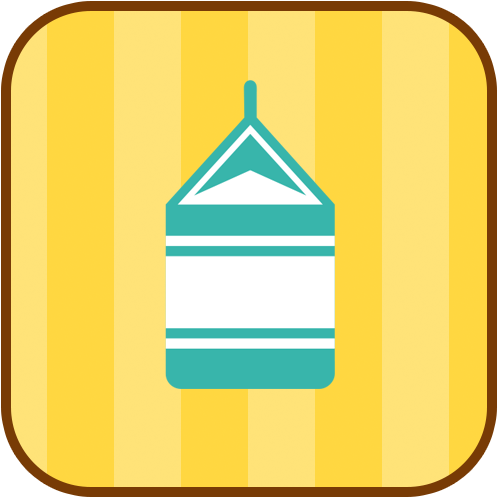 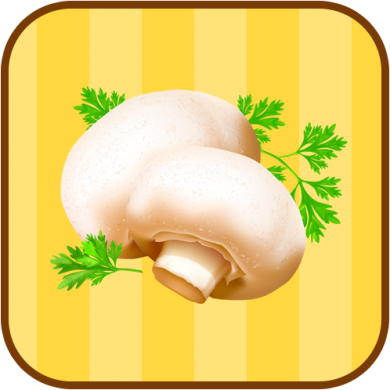 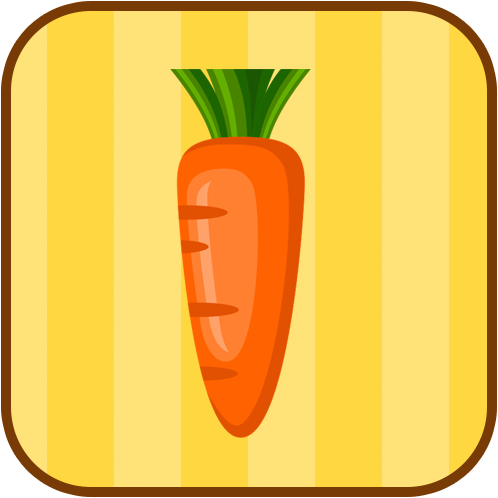 Trà vải
Lúa mì
Sữa tươi
Nấm
Cà rốt
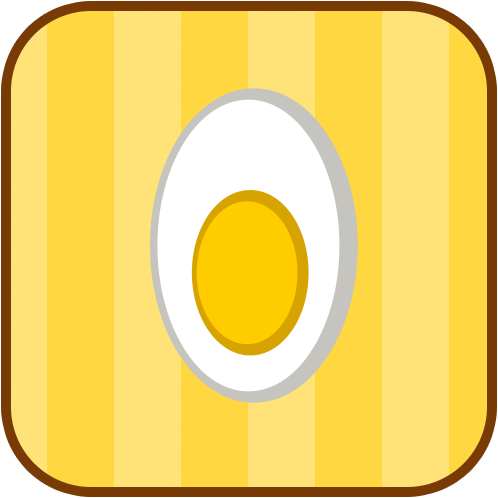 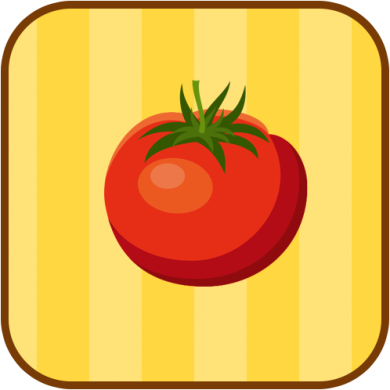 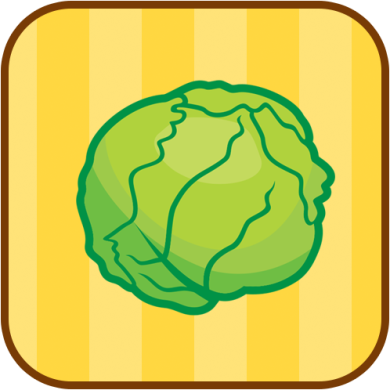 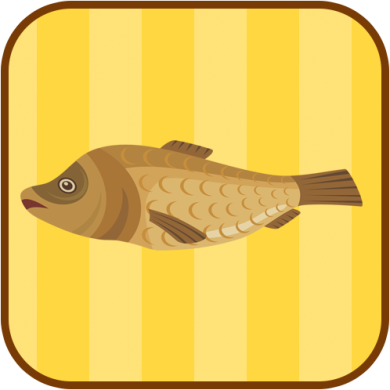 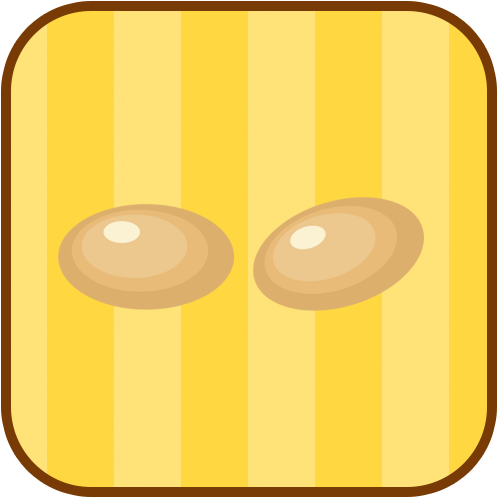 Trứng
Cà chua
Bắp cải
Cá
Đậu phộng
[Speaker Notes: Từ những nguyên liệu trtreencacs em có thể kết hợp chúng với nhau hoặc them một số nguyên liệu khác để tạo nên 1 menu món ăn 3 buổi trang ngày.]
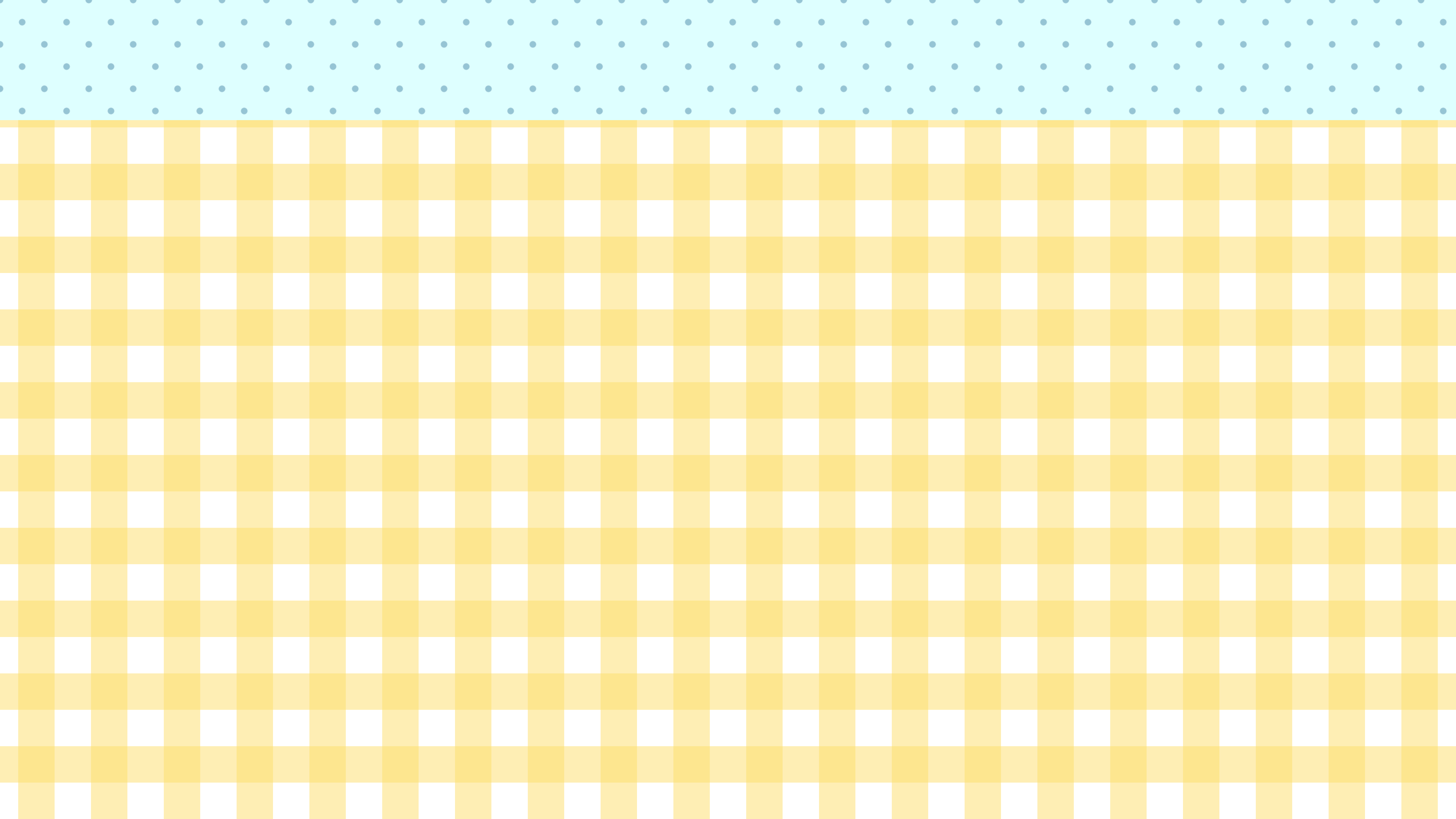 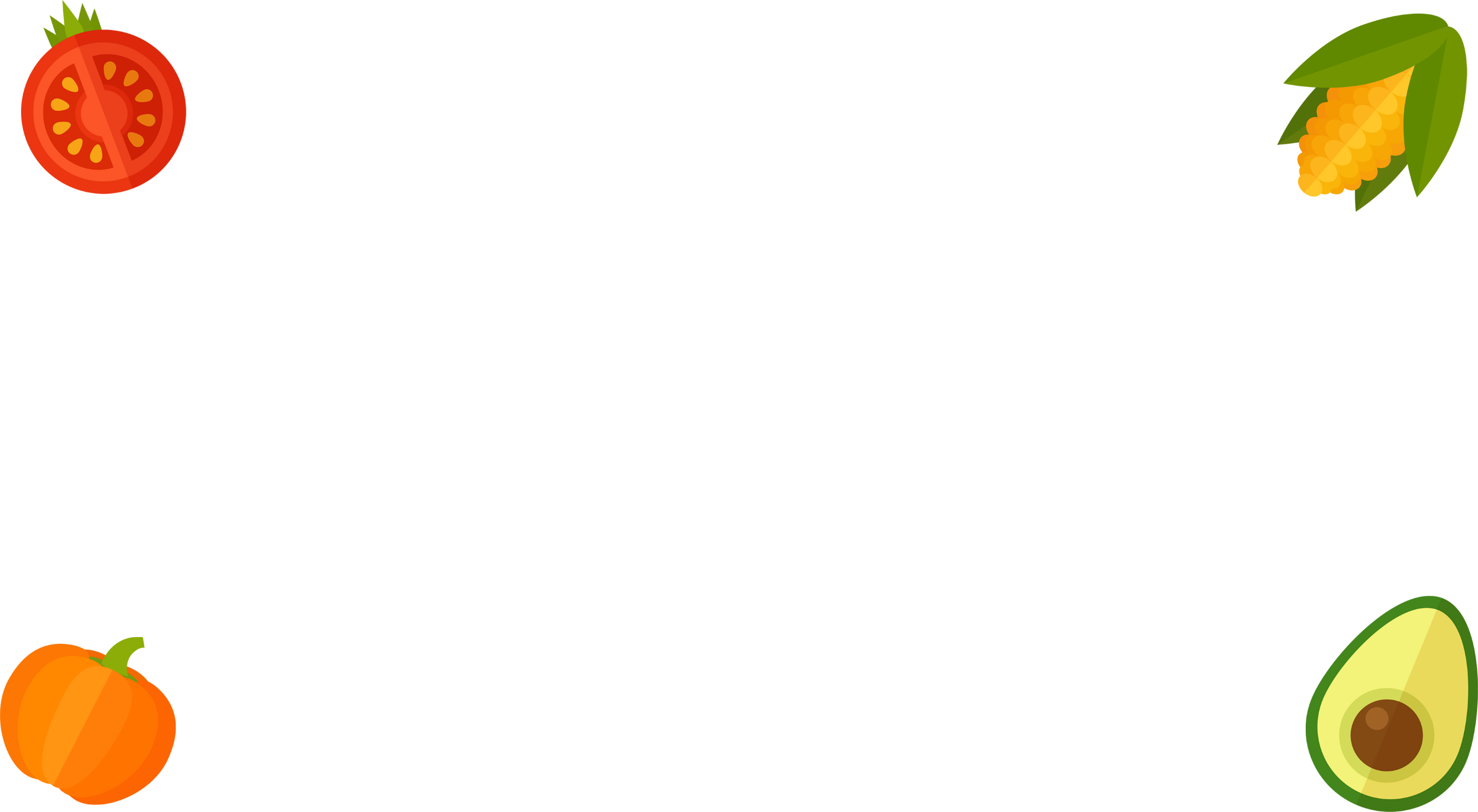 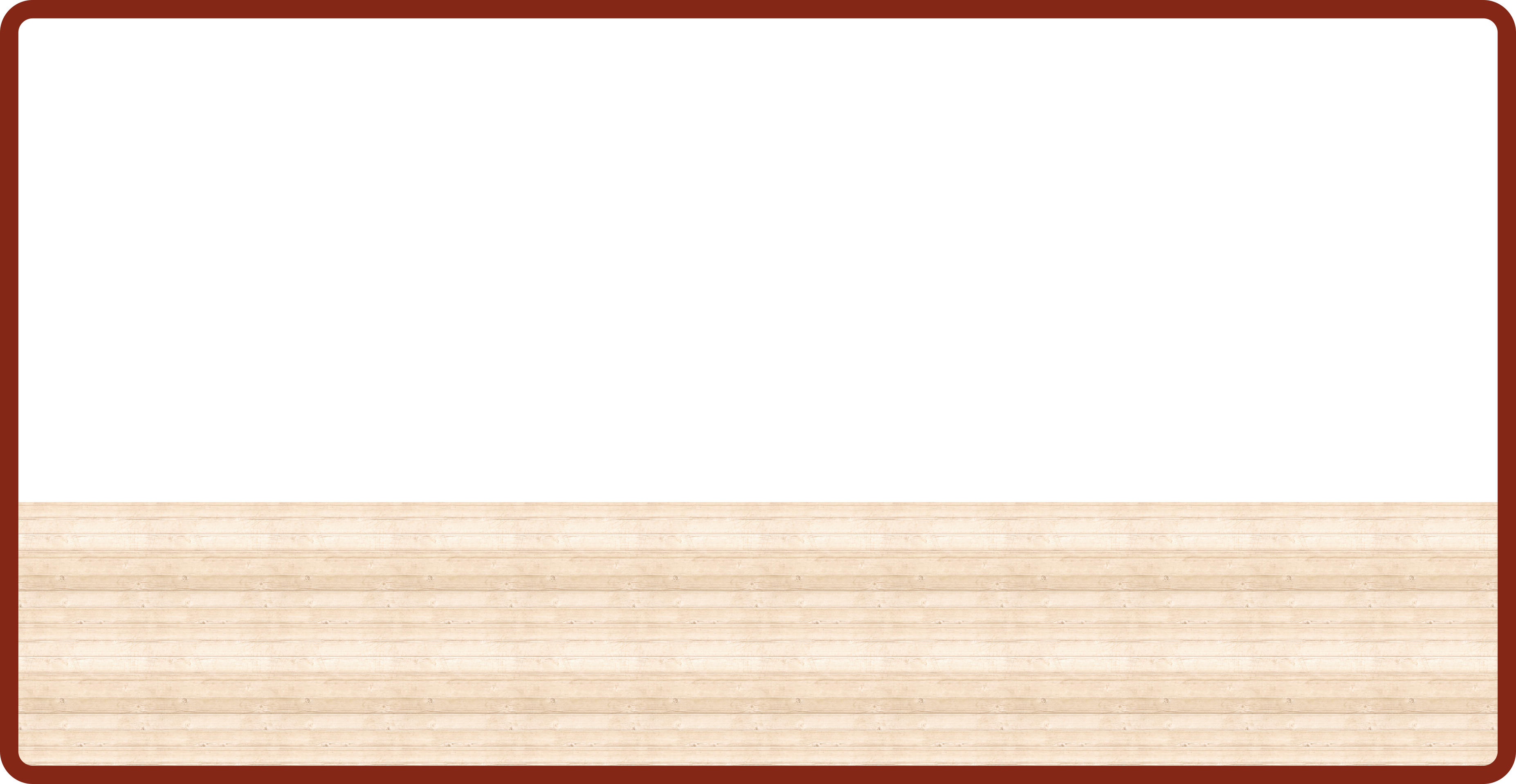 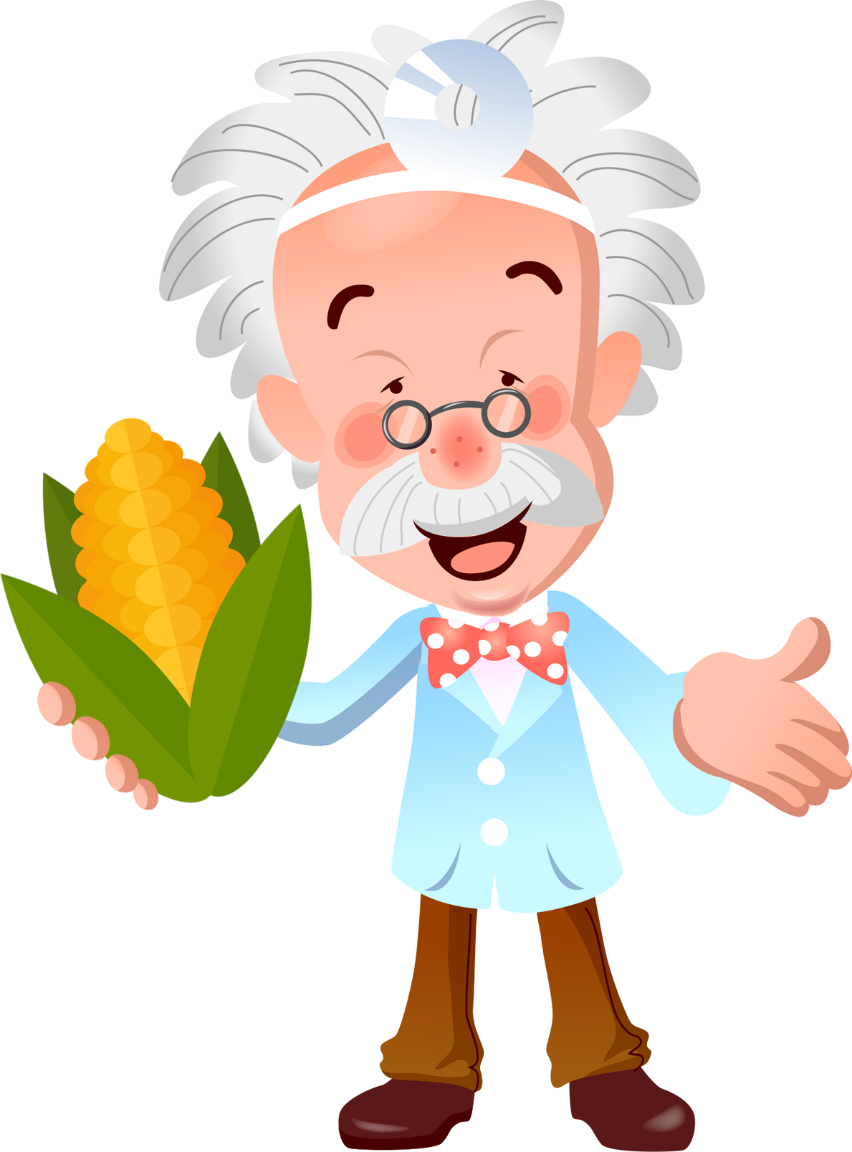 Thế nhưng, không phải chúng ta ăn nhiều loại ăn cùng với nhau đều sẽ tốt. Cần phải có liều lượng nhất định.
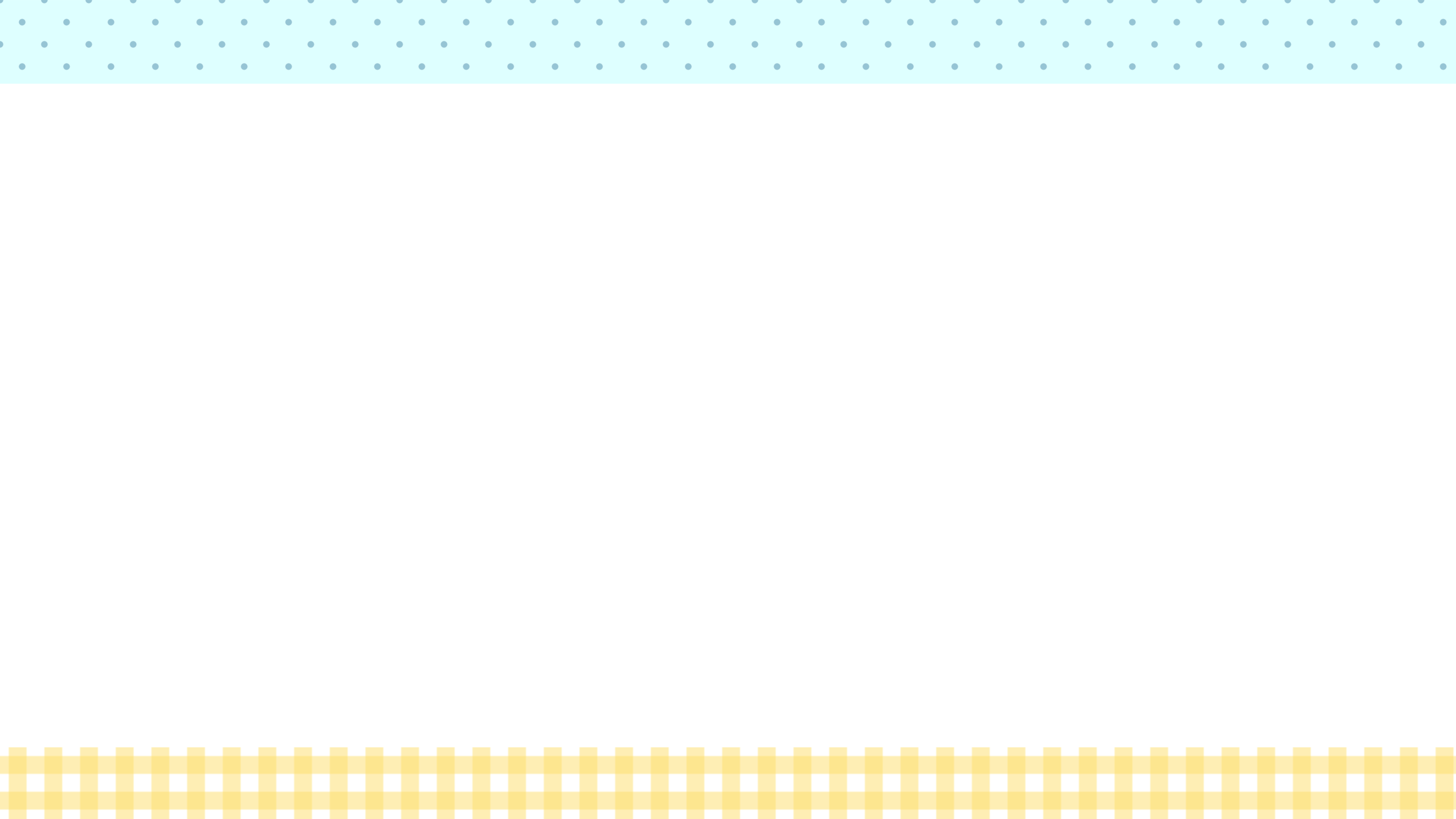 TÌM HIỂU THÁP DINH DƯỠNG CÂN ĐỐI
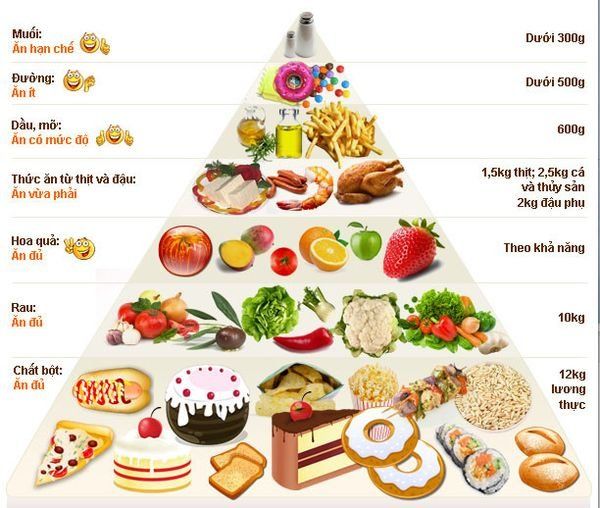 Nghiên cứu Tháp dinh dưỡng và nói tên nhóm thức ăn:
- Cần ăn đủ
- Ăn vừa phải
- Ăn có mức độ
- Ăn ít
- Ăn hạn chế
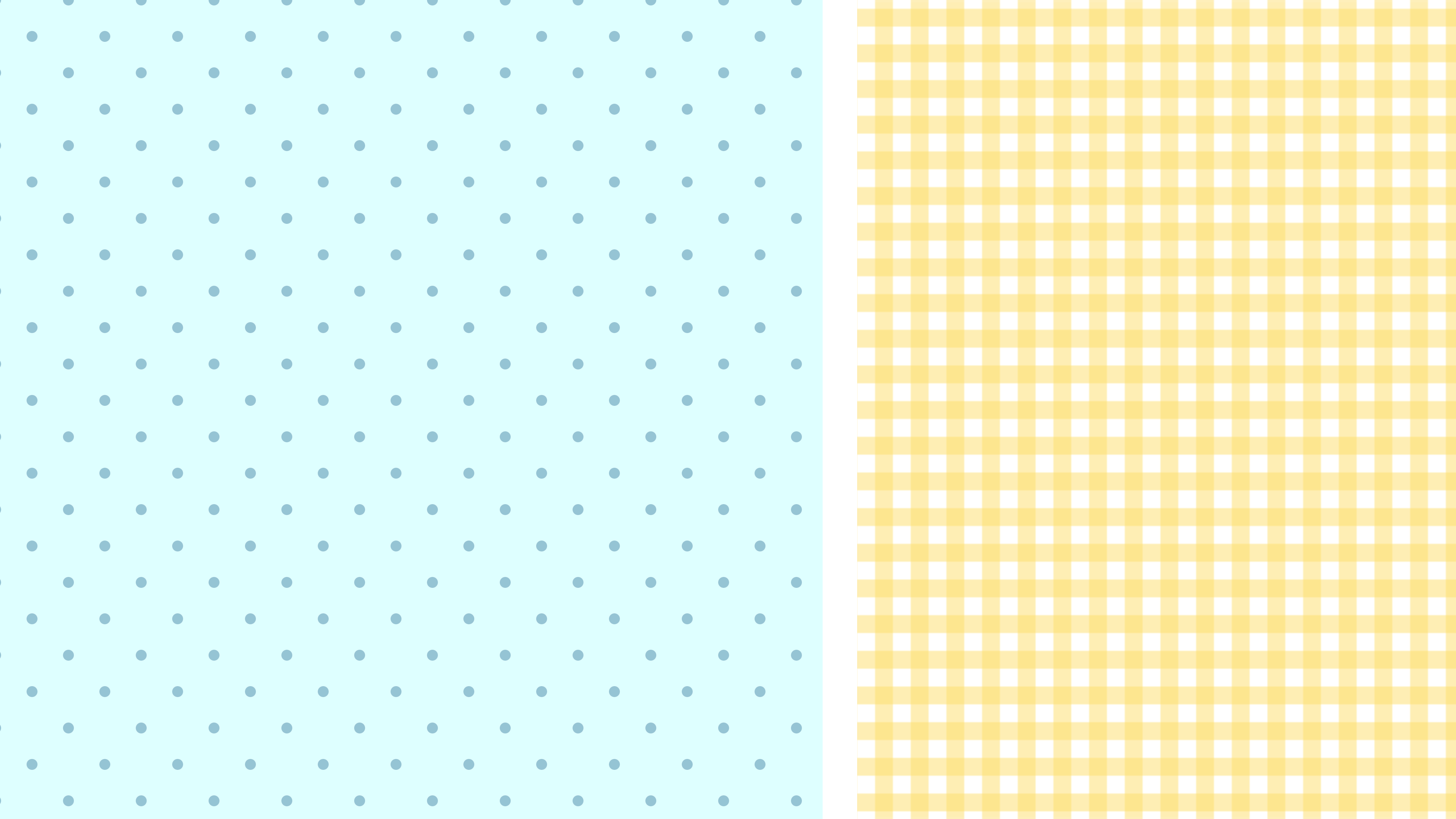 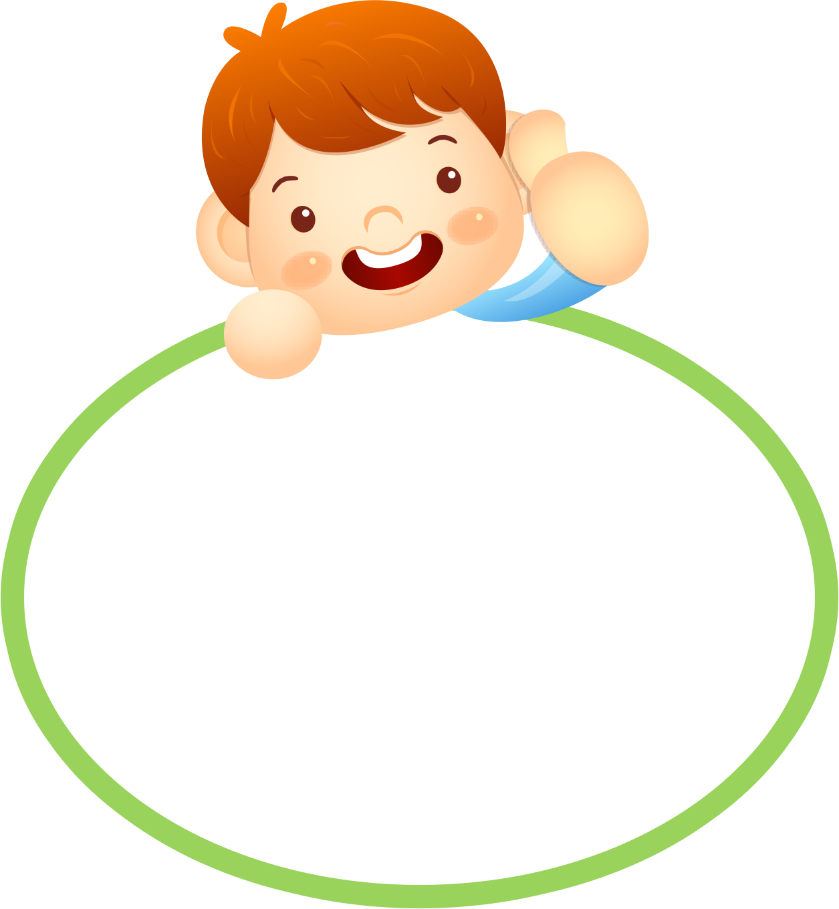 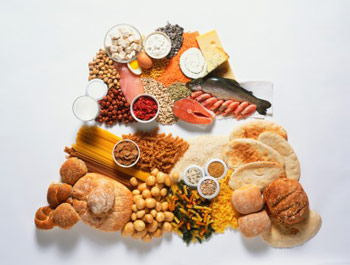 Nhóm thức ăn cần ăn đủ
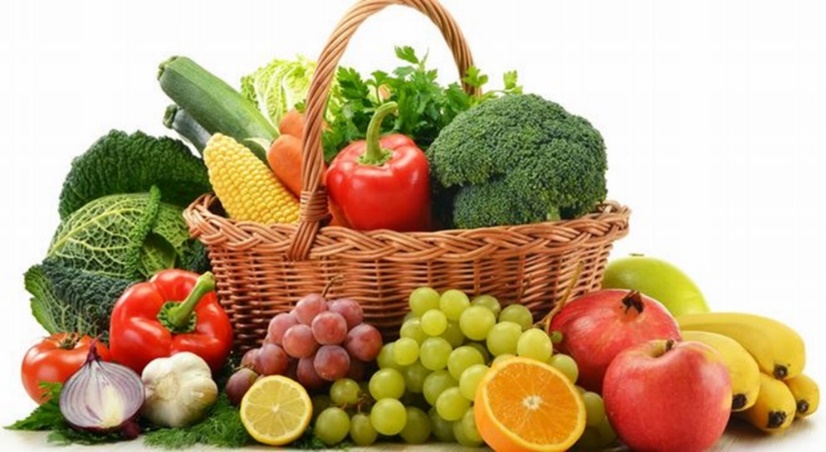 - Lương thực (12 kg)
- Rau (10 kg)
- Quả chín (theo khả năng)
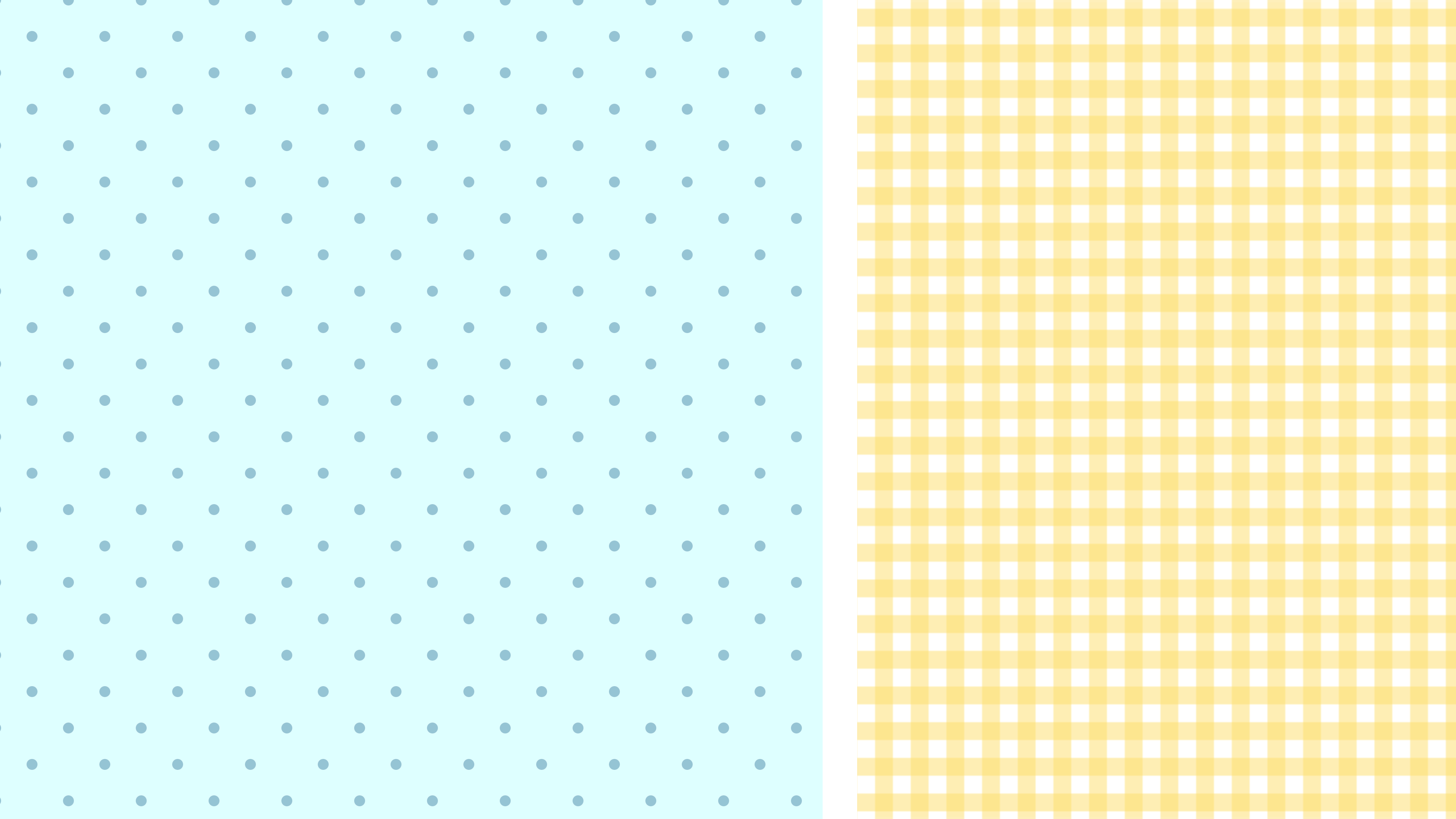 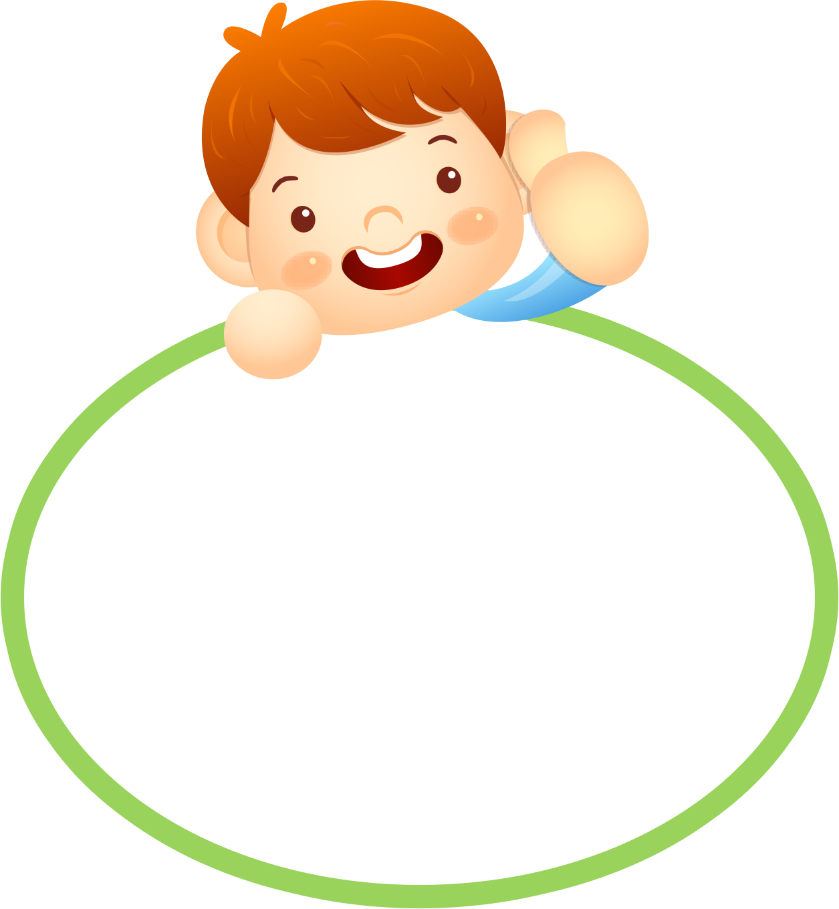 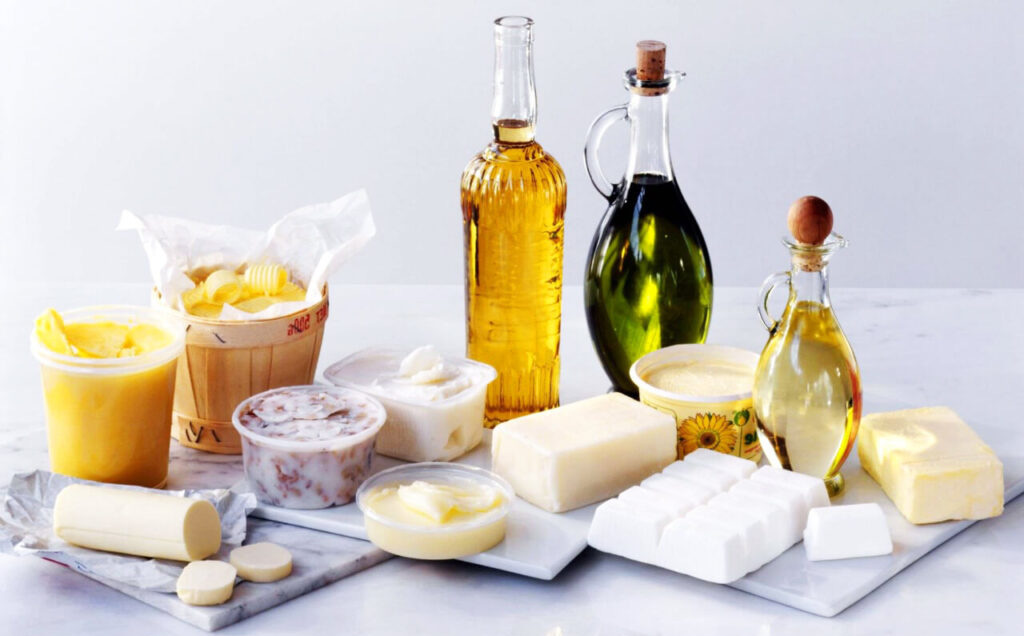 Nhóm thức ăn cần ăn có mức độ
- Dầu mỡ, vừng lạc (600g)
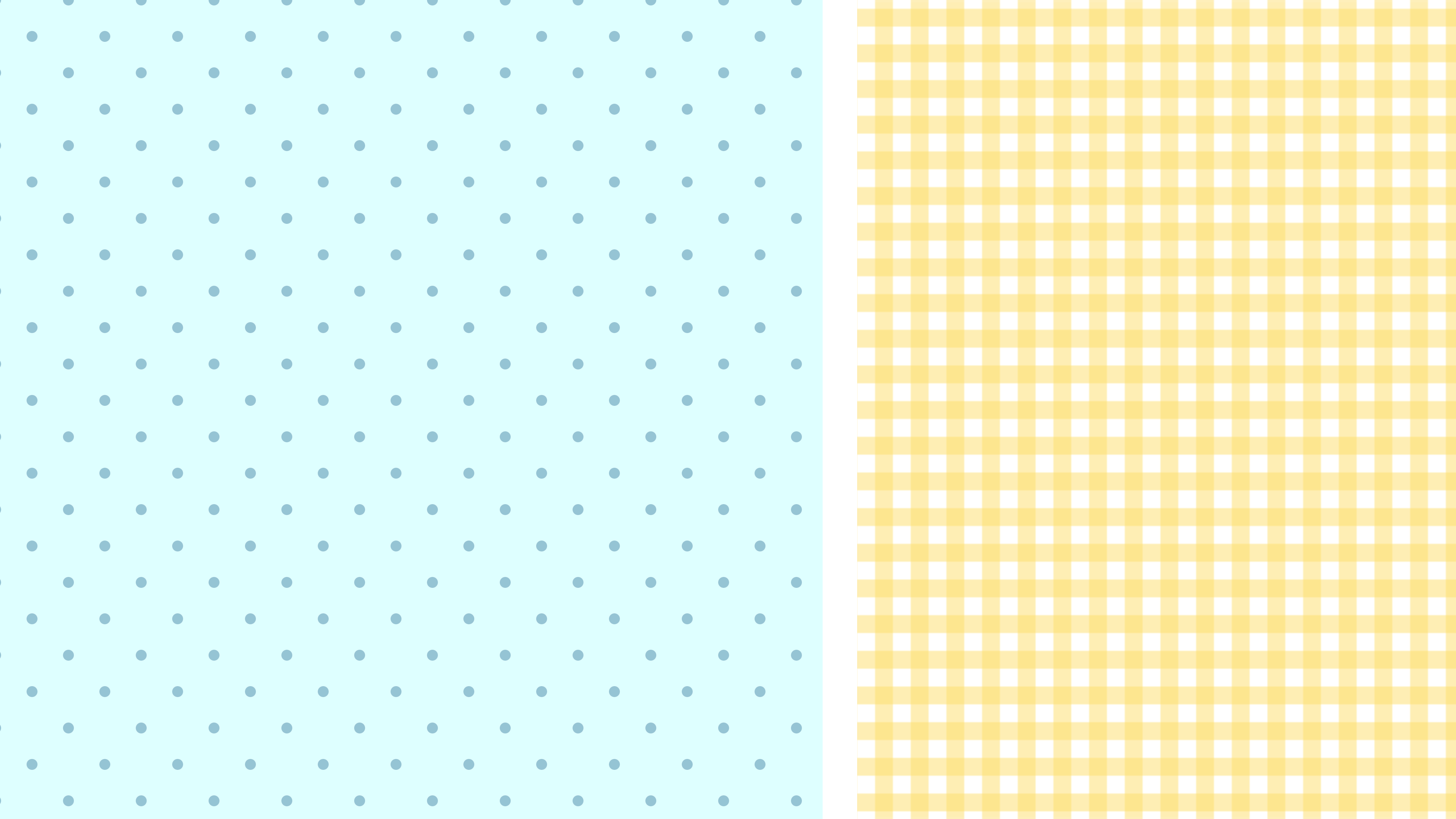 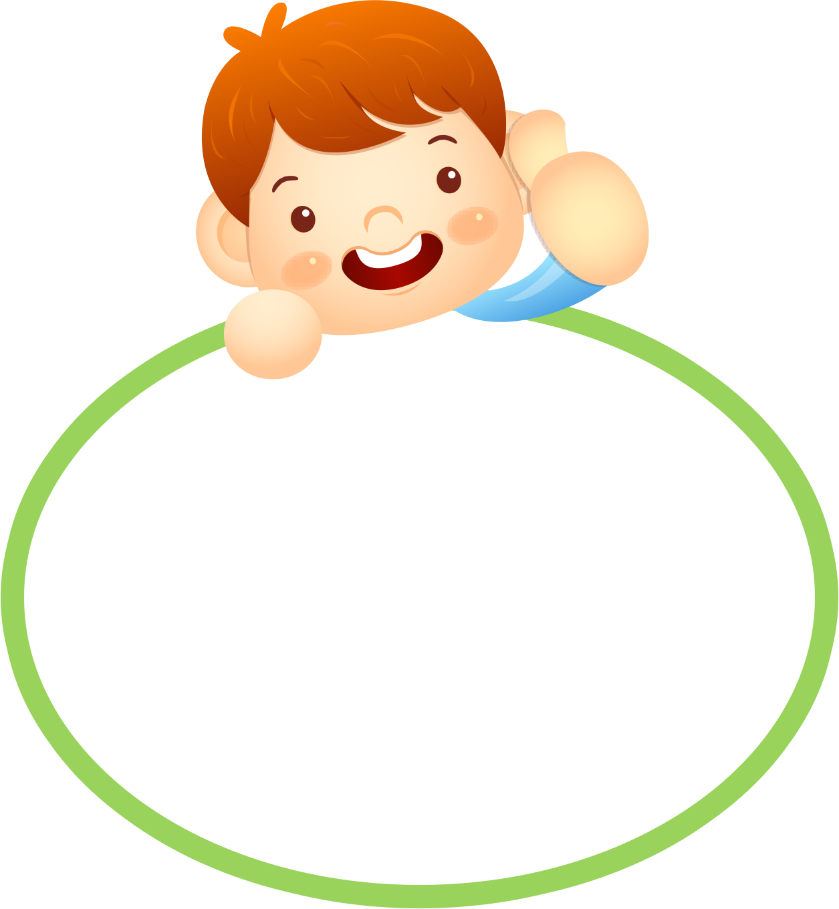 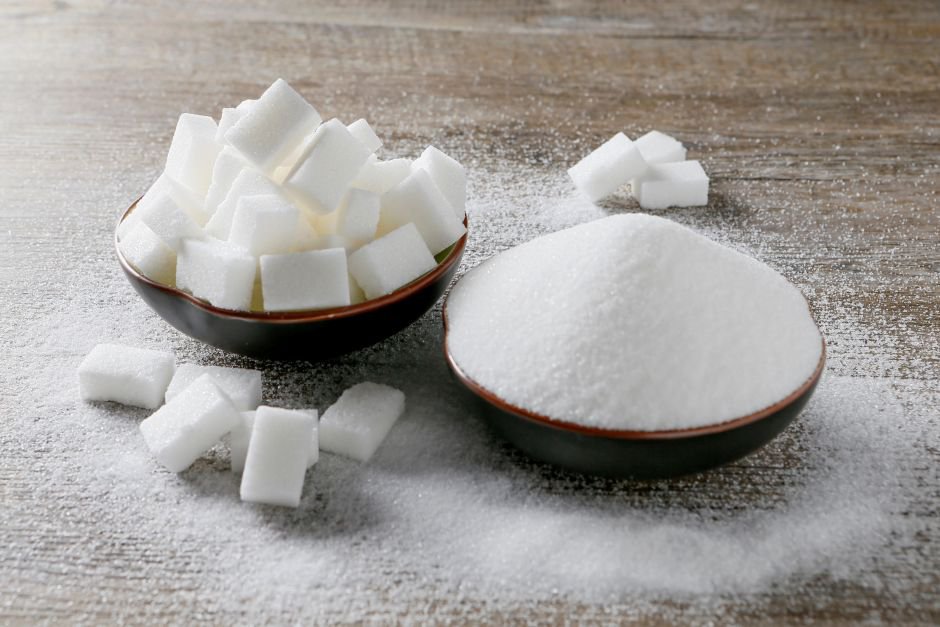 Nhóm thức ăn cần ăn ít
- Đường (dưới 500g)
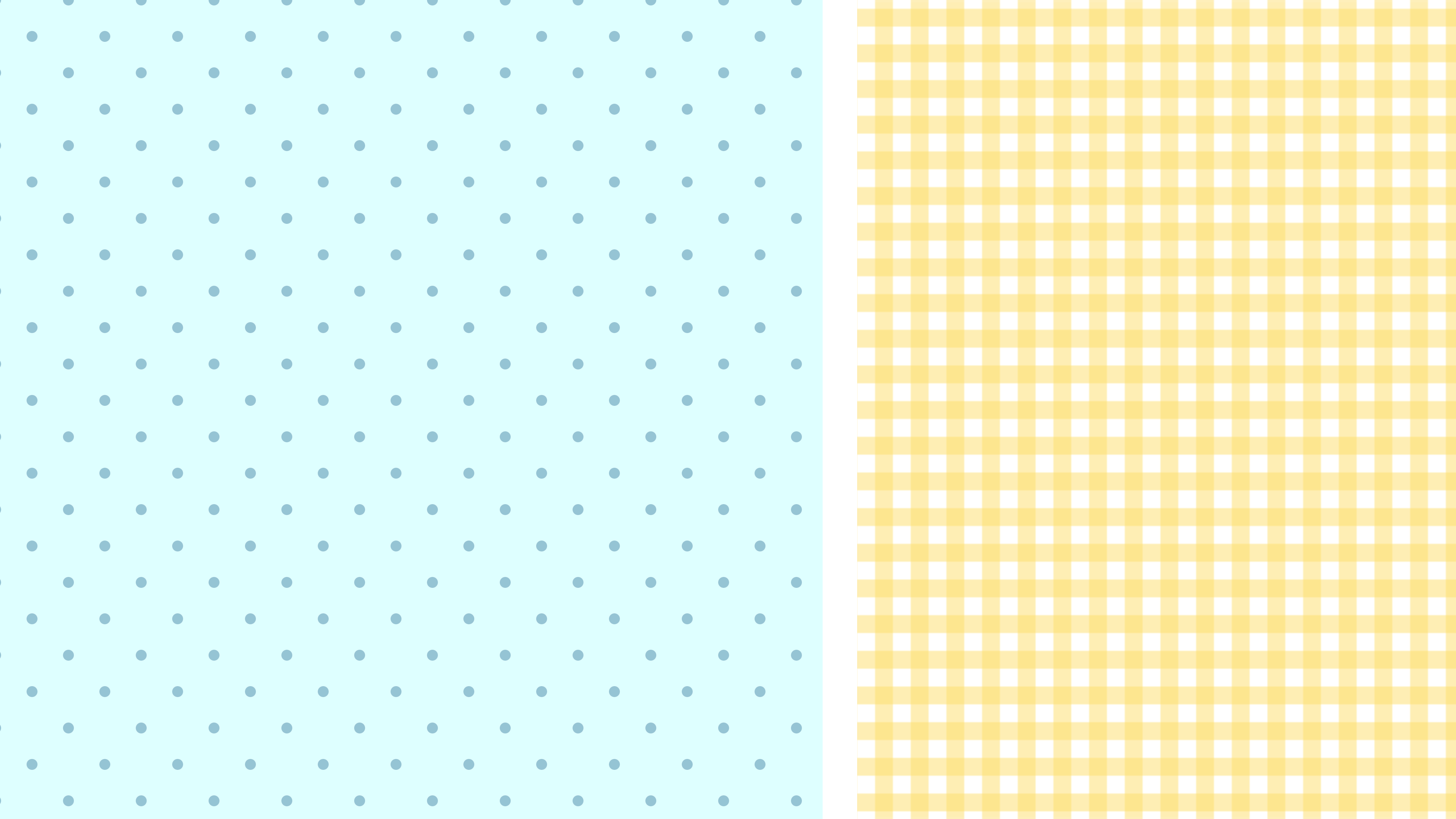 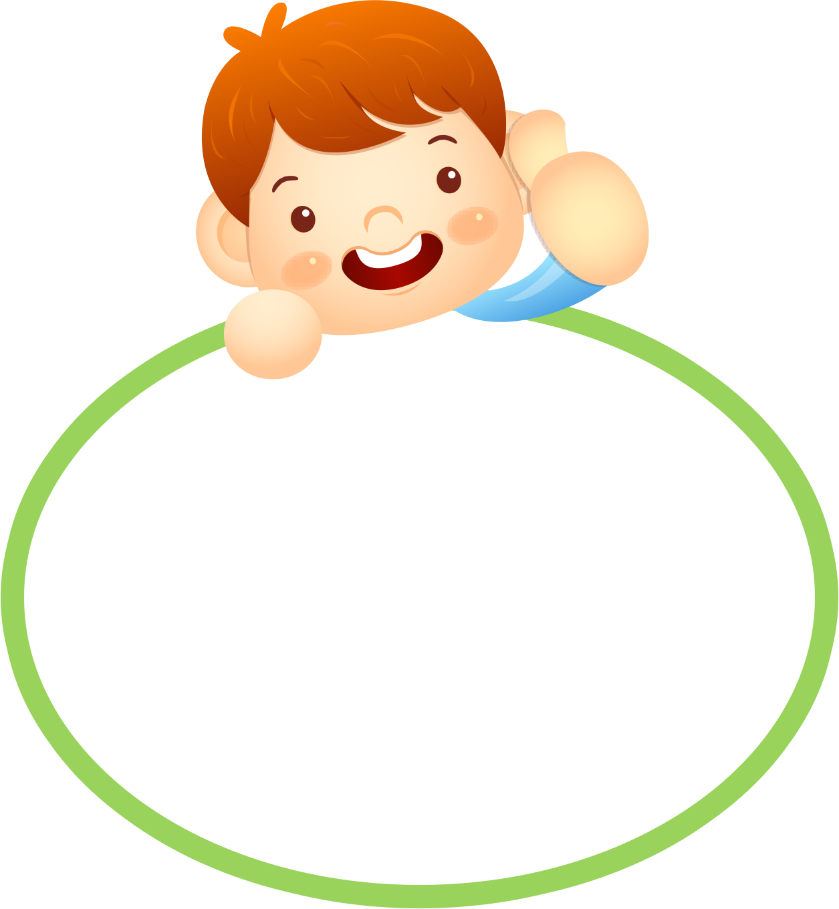 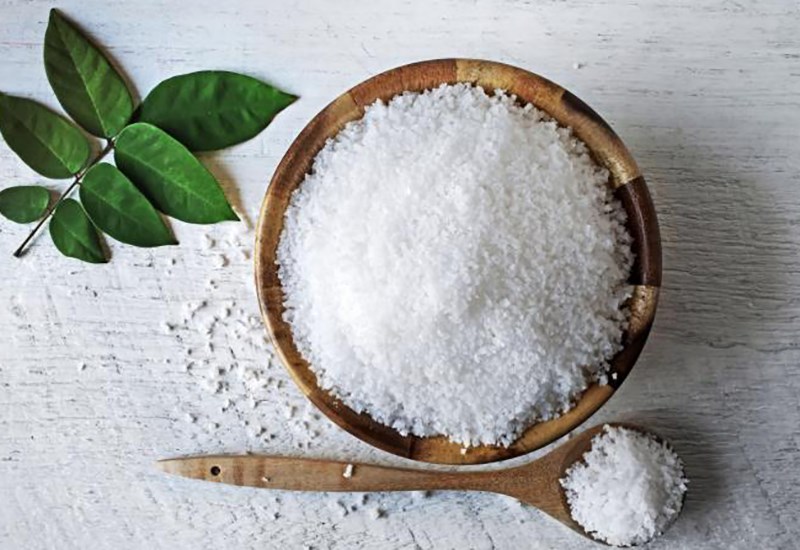 Nhóm thức ăn cần ăn hạn chế
- Muối (dưới 300g)
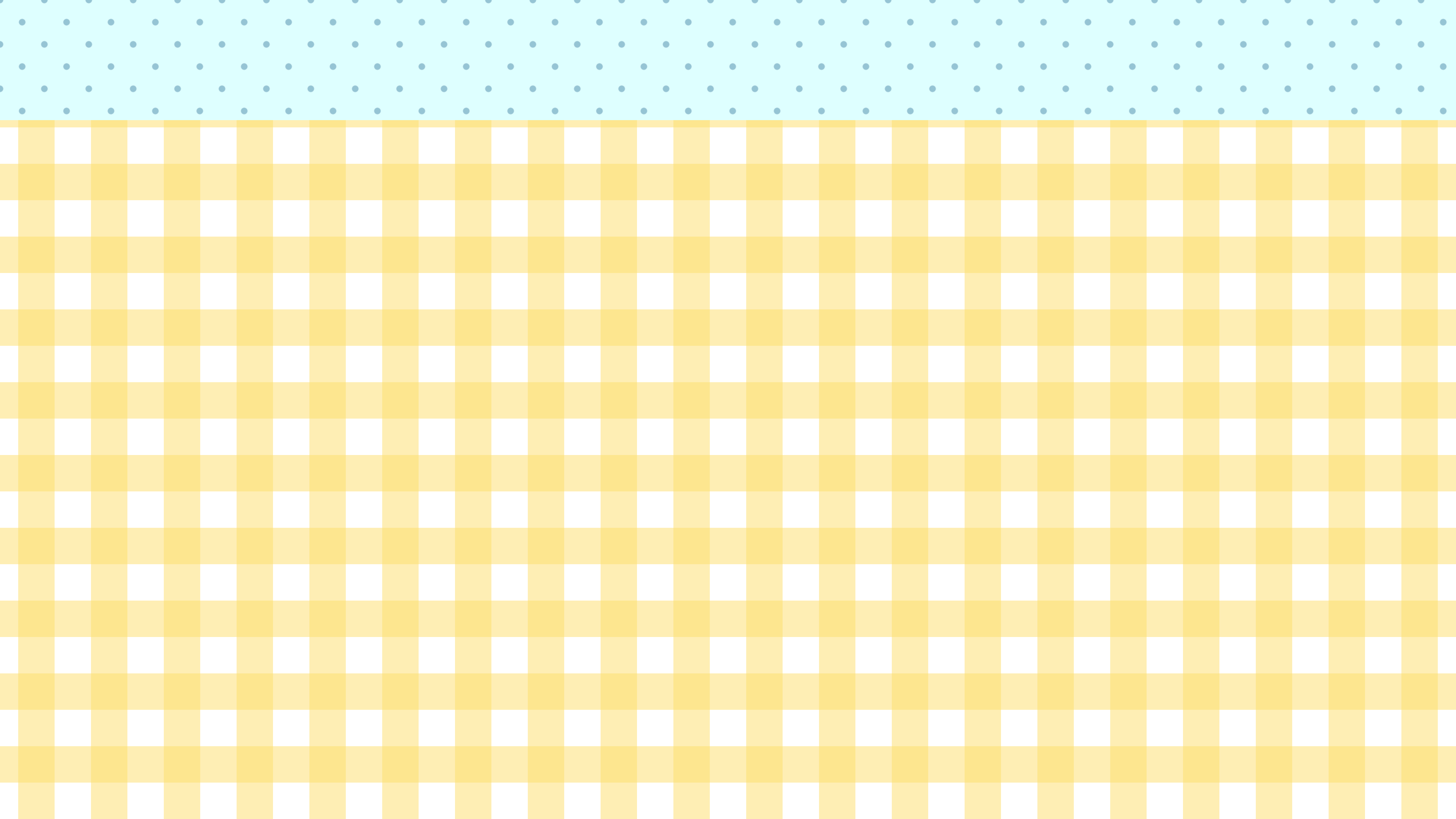 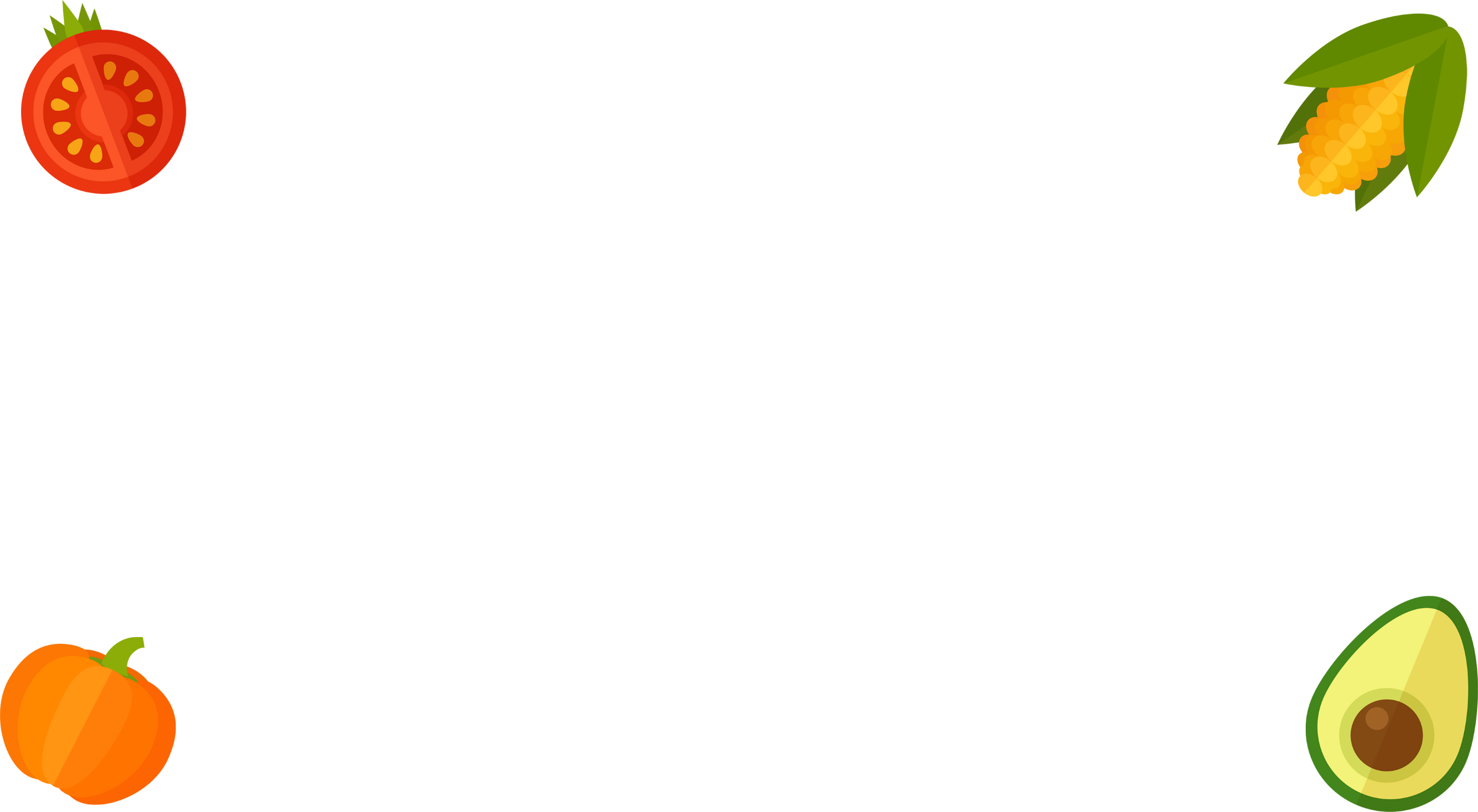 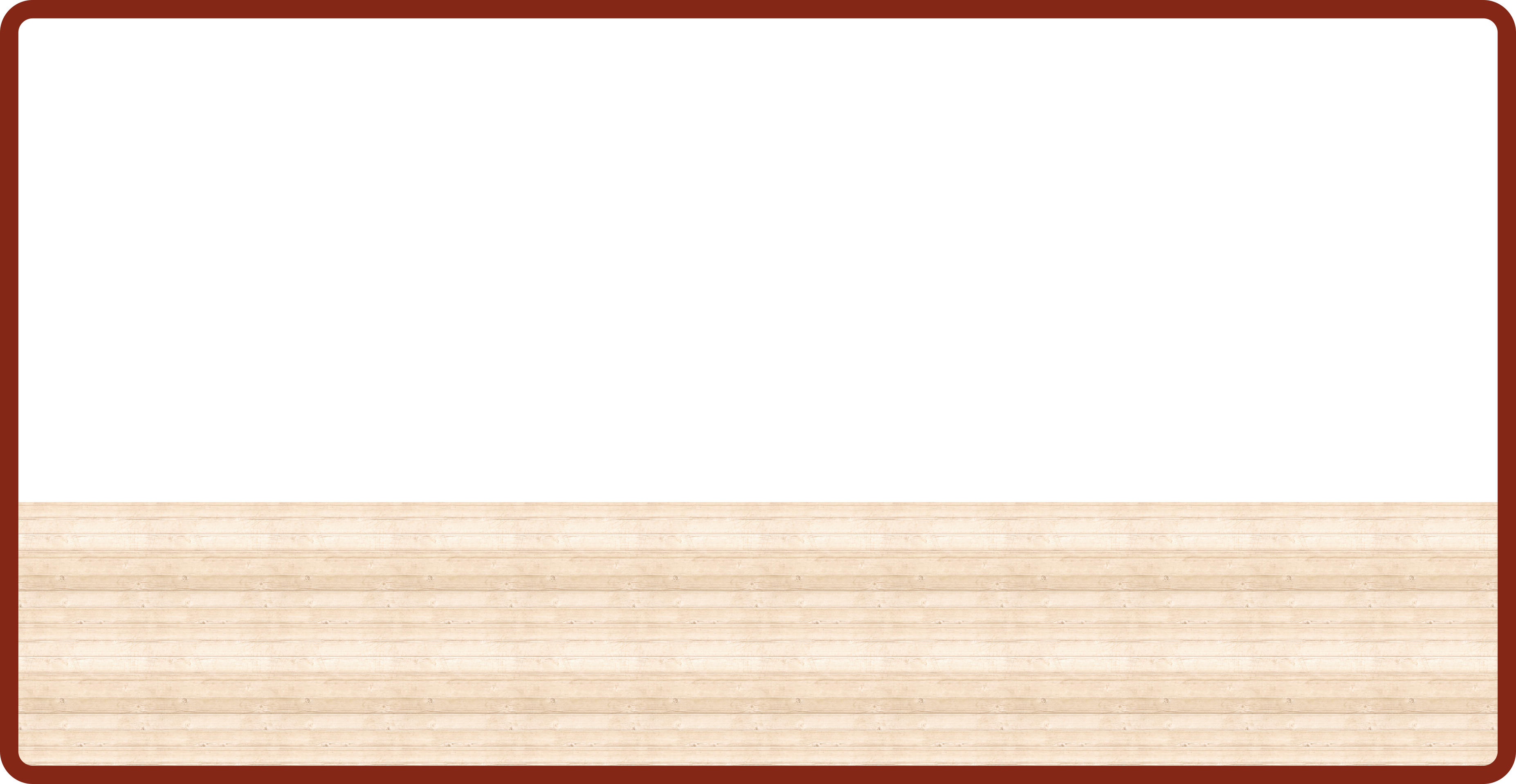 KẾT LUẬN
Các thức ăn chứa nhiều chất bột đường, vi-ta-min, chất khoáng và chất xơ cần được ăn đầy đủ. 
Các thức ăn chứa nhiều chất đạm cần được ăn vừa phải. 
Đối với các thức ăn chứa nhiều chất béo nên ăn có mức độ. 
Không nên ăn nhiều đường và hạn chế ăn muối.
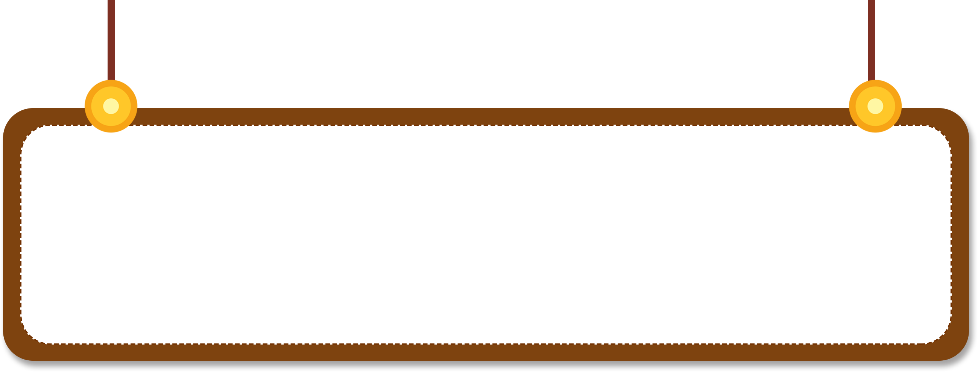 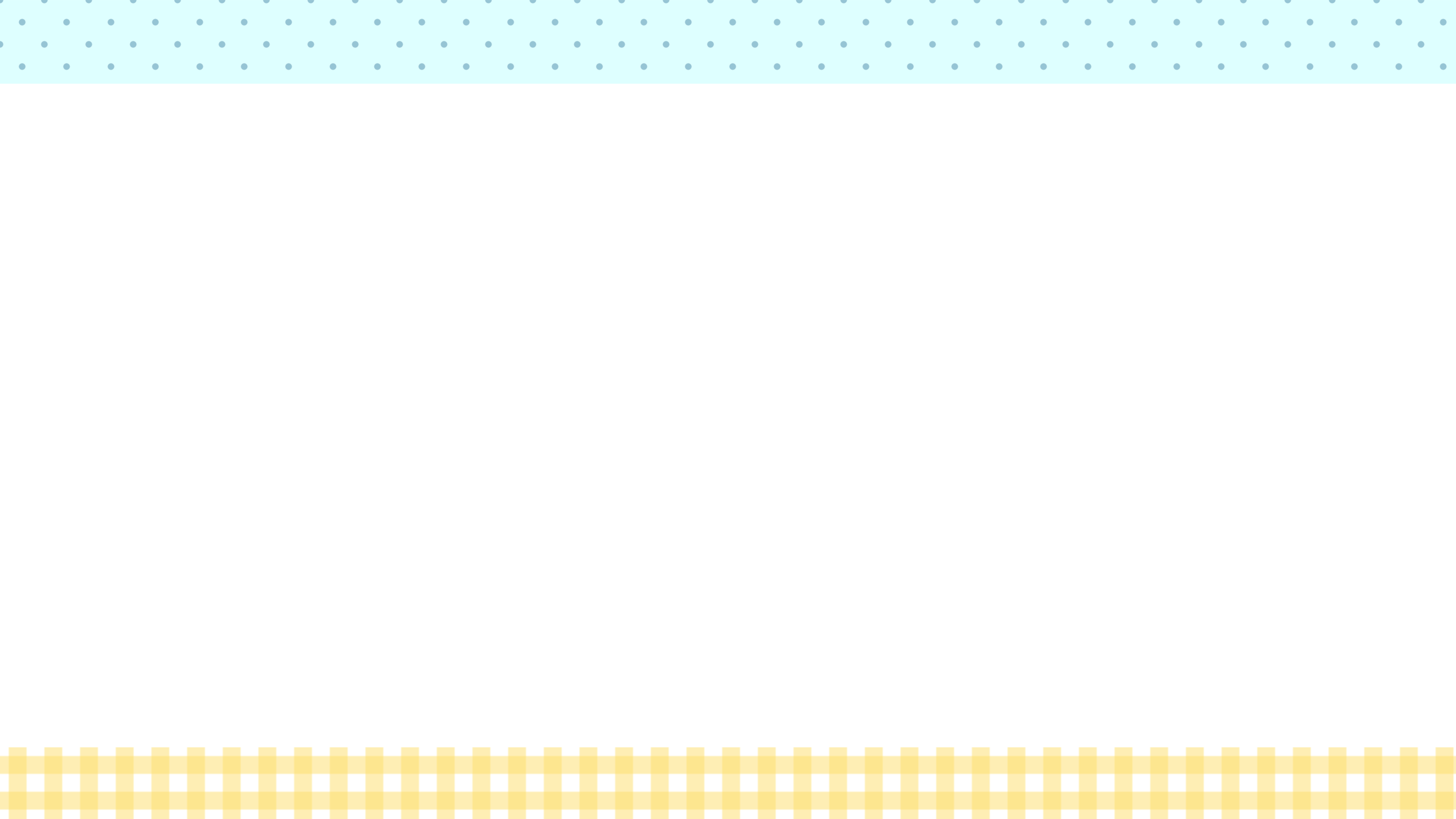 GHI NHỚ
Không có một loại thức ăn nào có thể cung cấp đủ các chất cần thiết cho hoạt động sống của cơ thể. Tất cả những chất mà cơ thể cần đều phải lấy từ nhiều nguồn thức ăn khác nhau. Để có sức khoẻ tốt, chúng ta phải ăn phối hợp nhiều loại thức ăn và thường xuyên thay đổi món ăn.
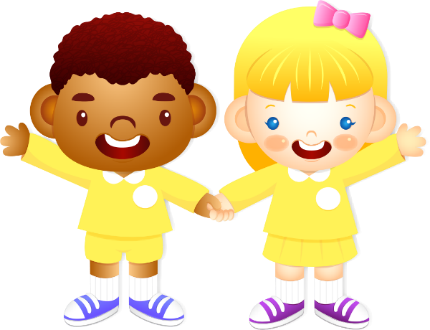 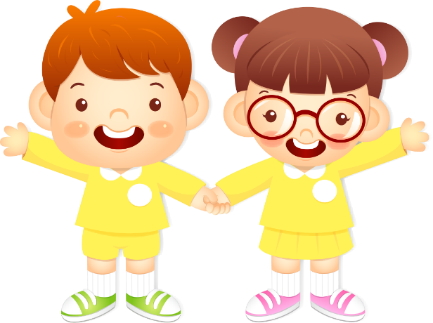 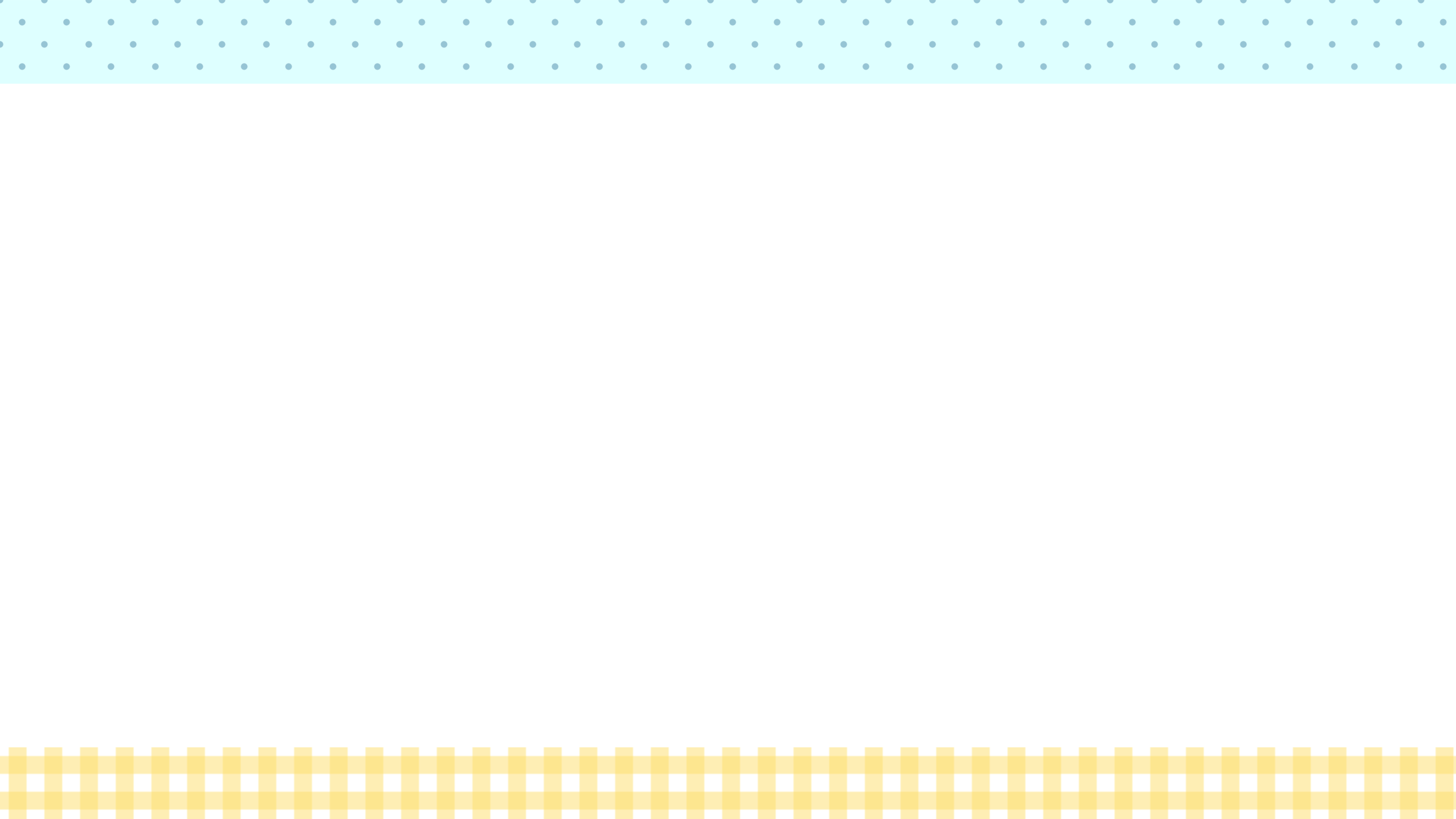 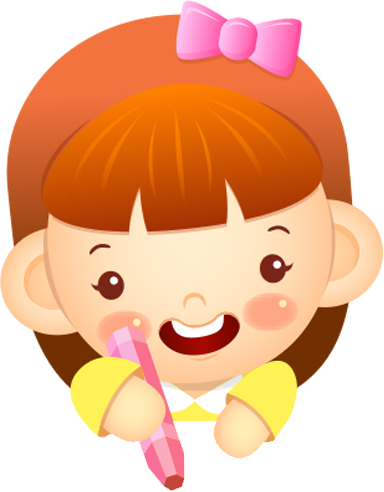 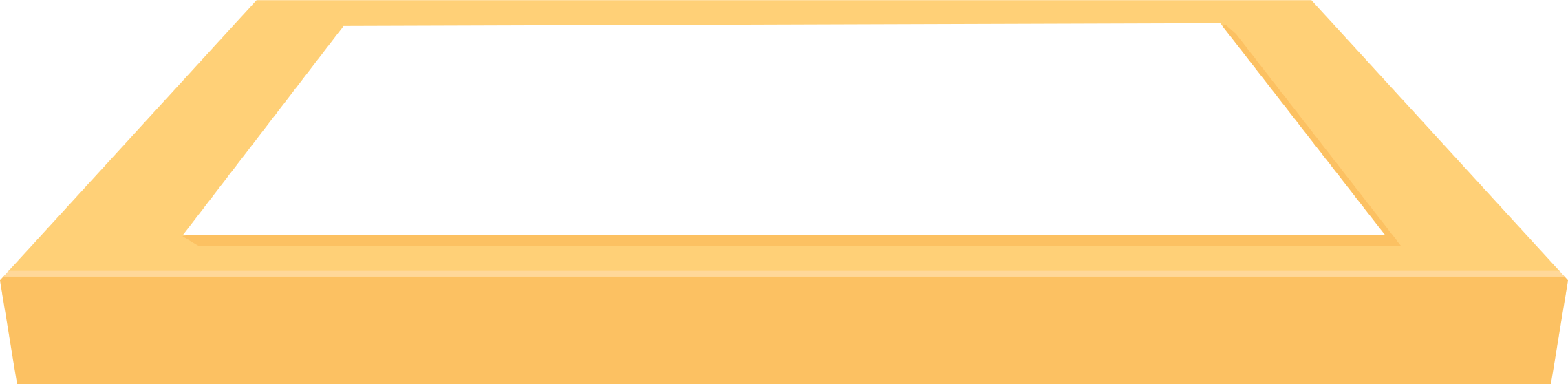 AI ĐÚNG AI SAI
Các bạn đọc các ý kiến và đưa ra nhận xét đúng hoặc sai với ý kiến đó.
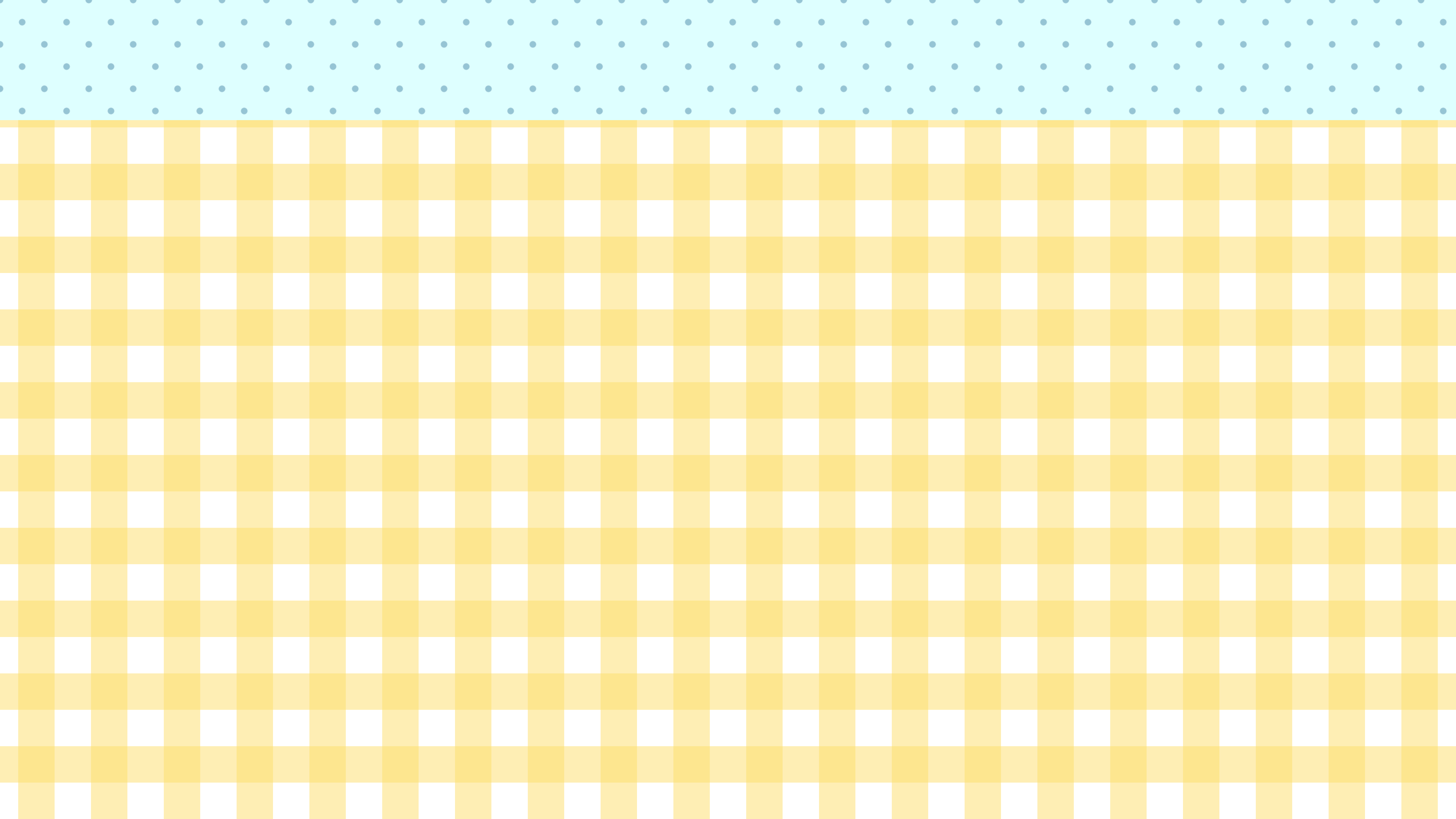 Nên ăn thật nhiều món ăn mà chúng ta thích.
SAI
ĐÚNG
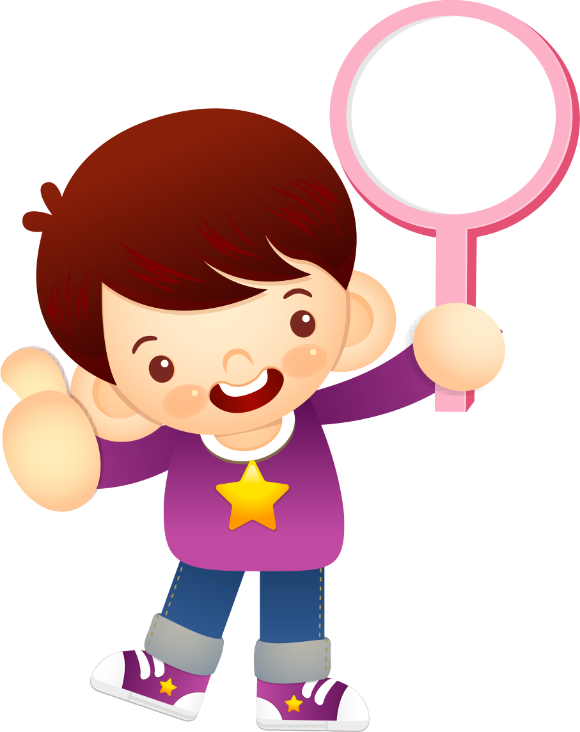 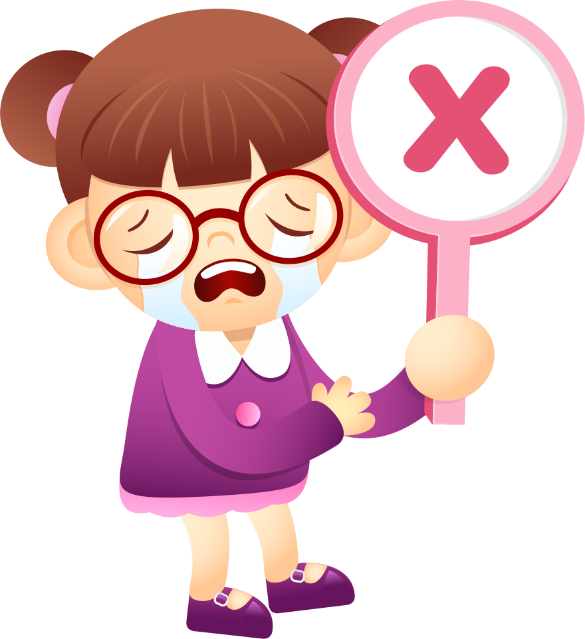 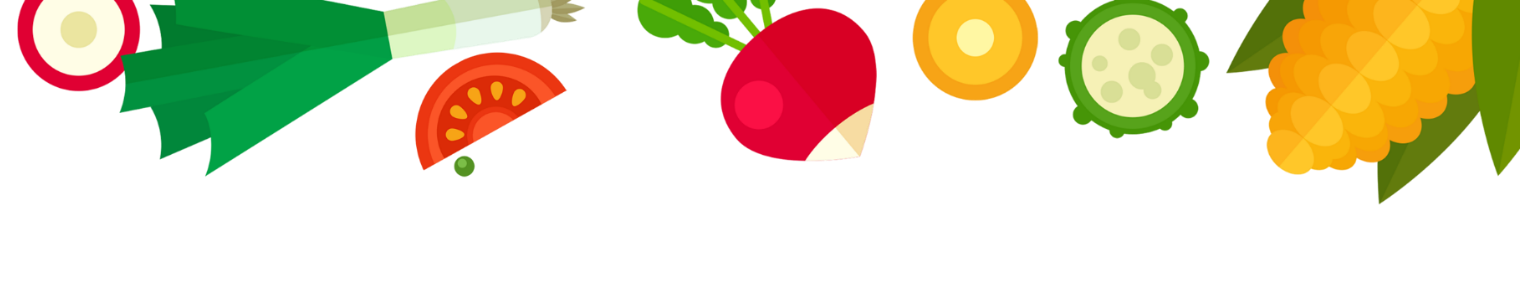 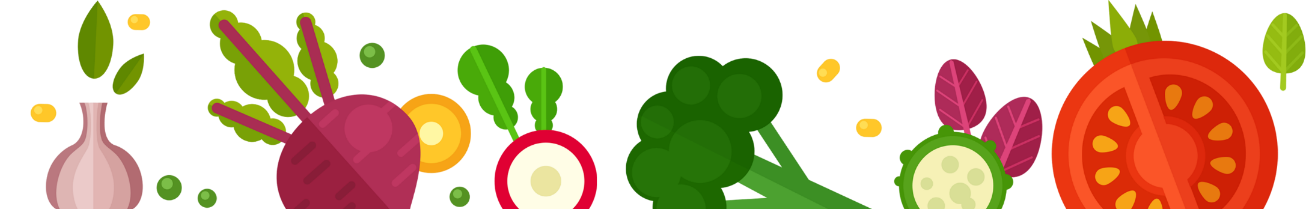 [Speaker Notes: Bấm chọn đáp án]
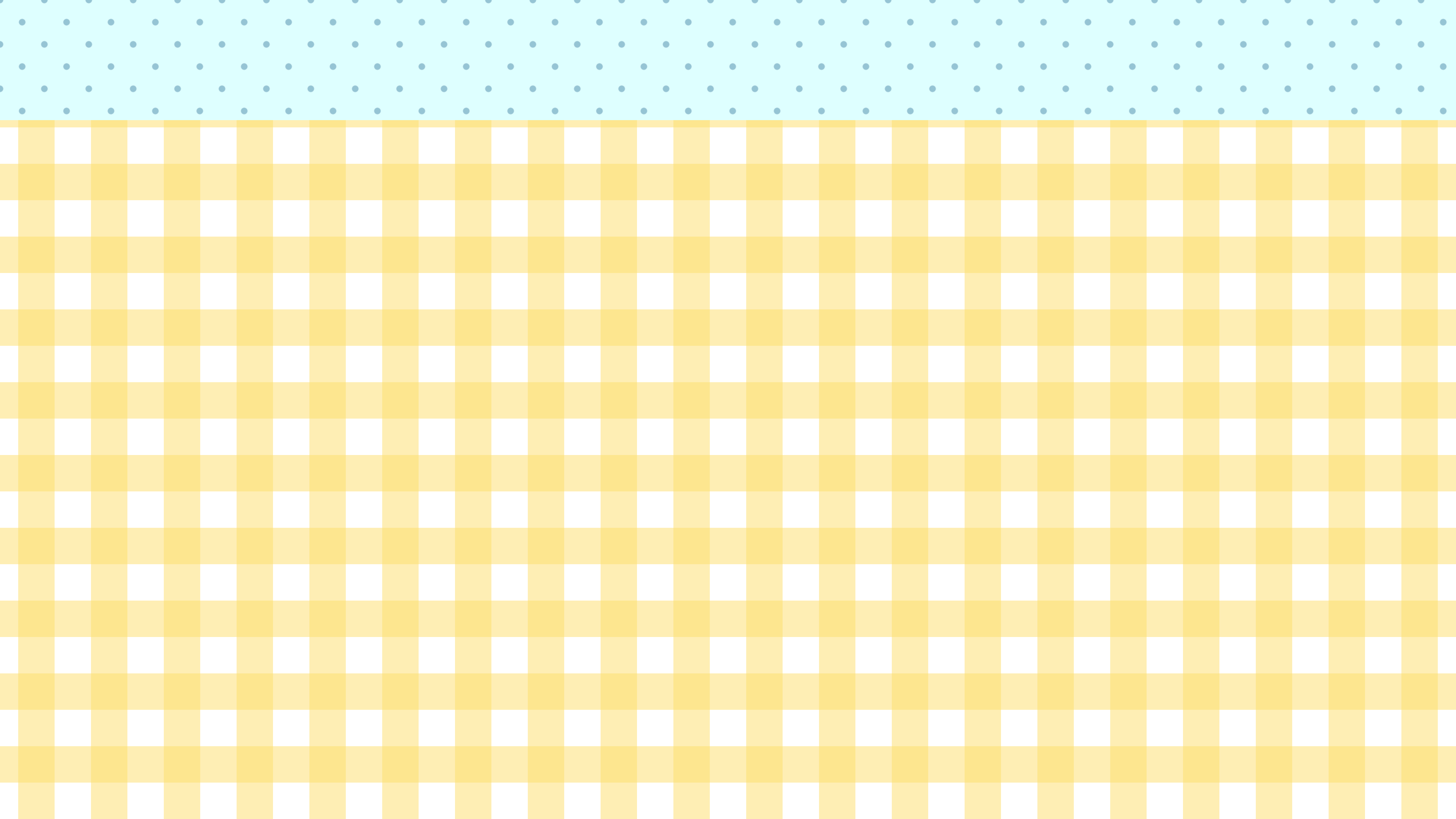 Hằng ngày cần ăn đủ lượng tinh bột và rau xanh cần thiết.
SAI
ĐÚNG
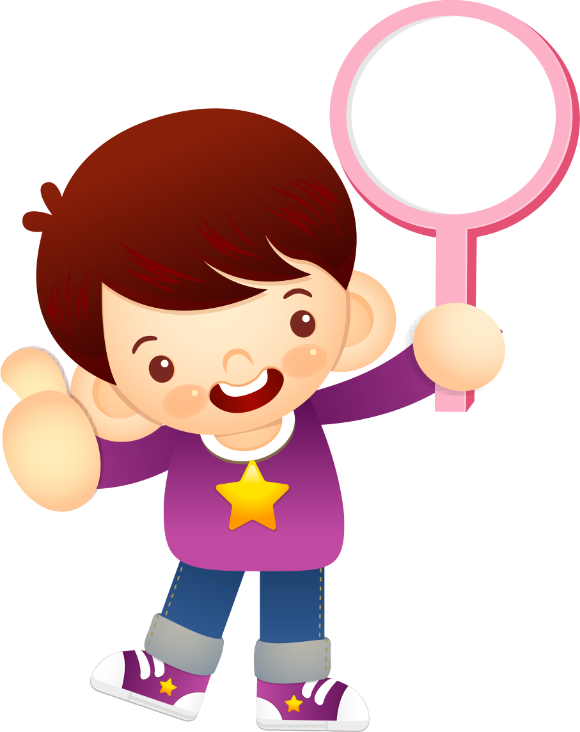 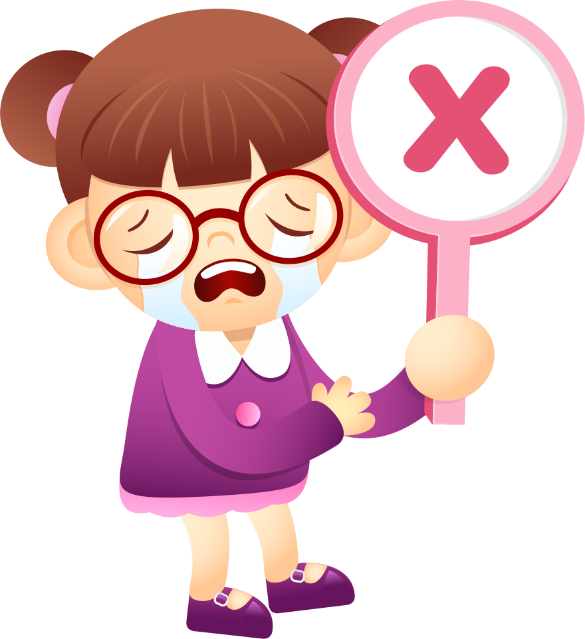 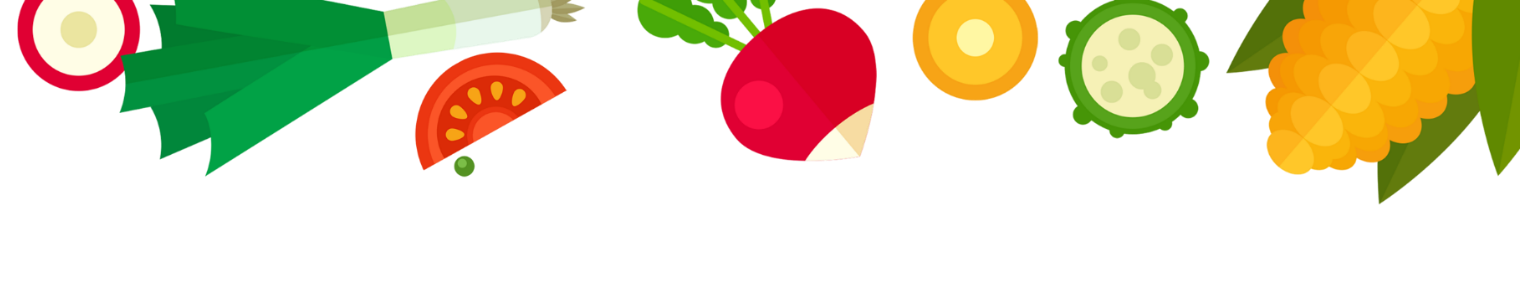 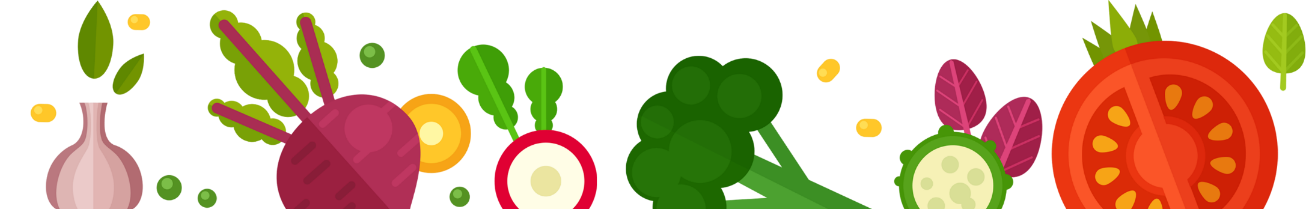 [Speaker Notes: Bấm chọn đáp án]
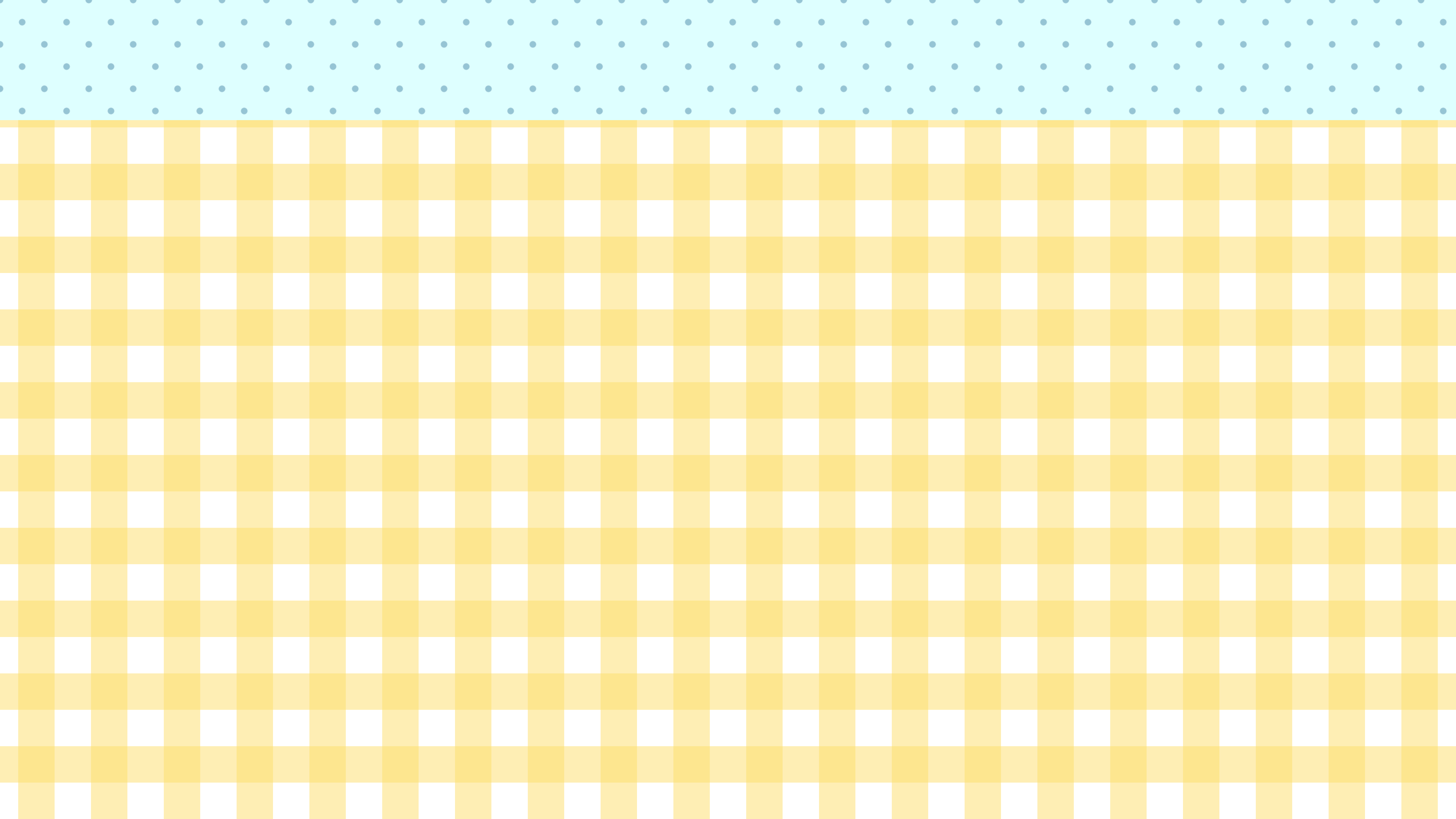 Nước ngọt là thức uống bổ sung đường cho cơ thể. Nên cần uống nhiều.
SAI
ĐÚNG
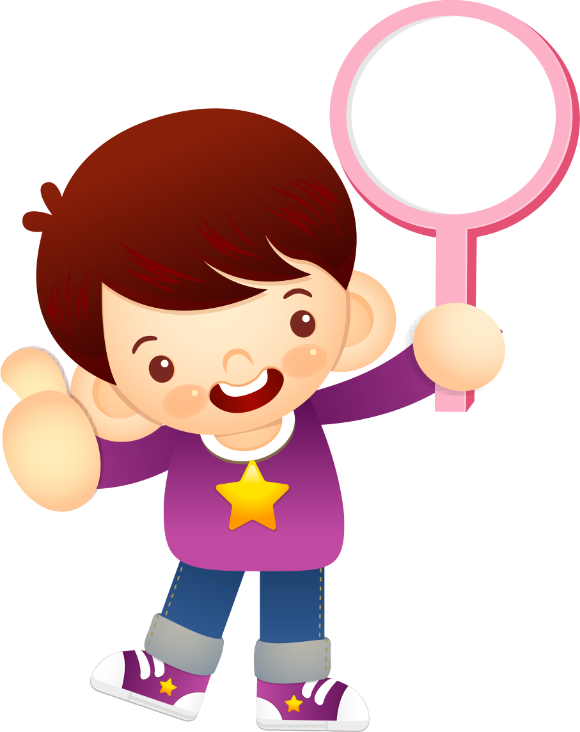 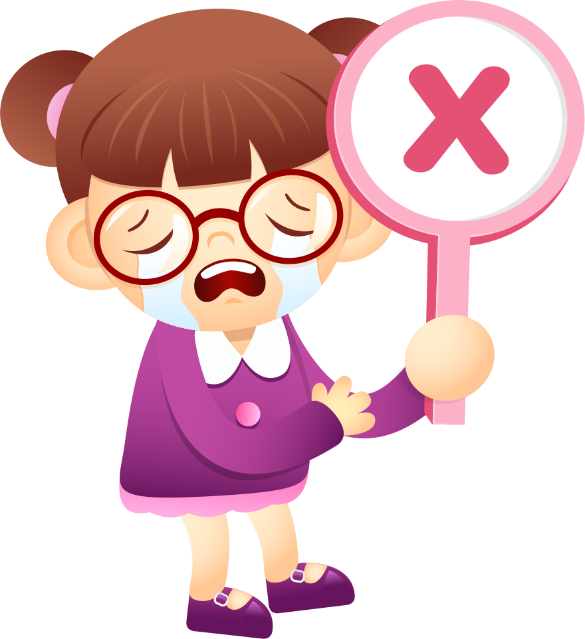 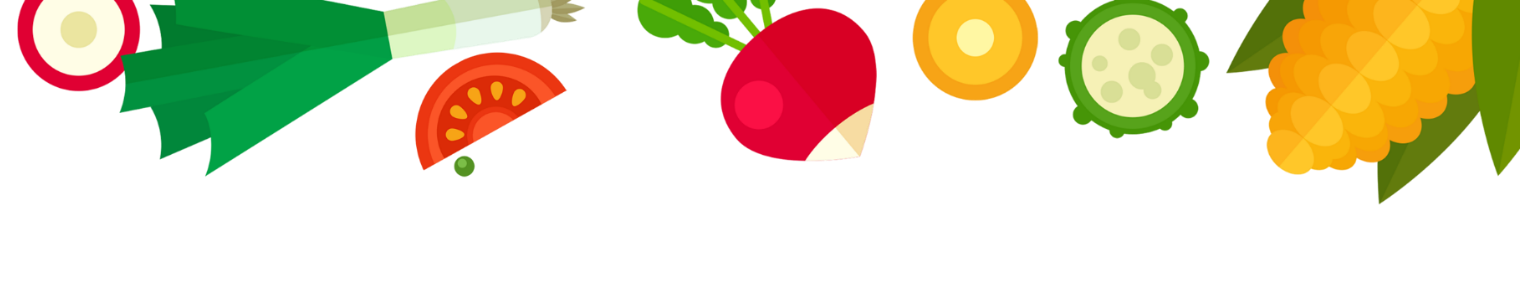 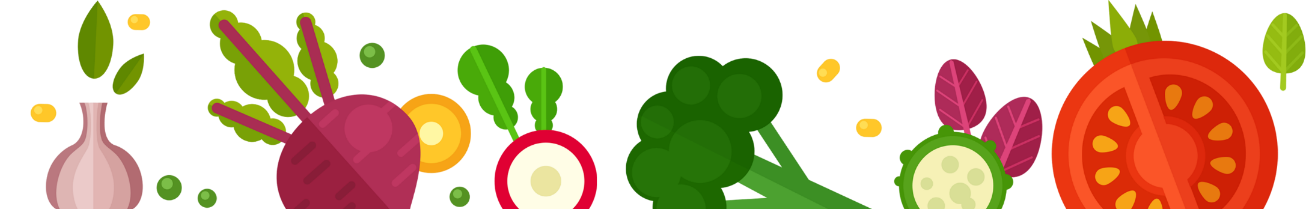 [Speaker Notes: Bấm chọn đáp án]
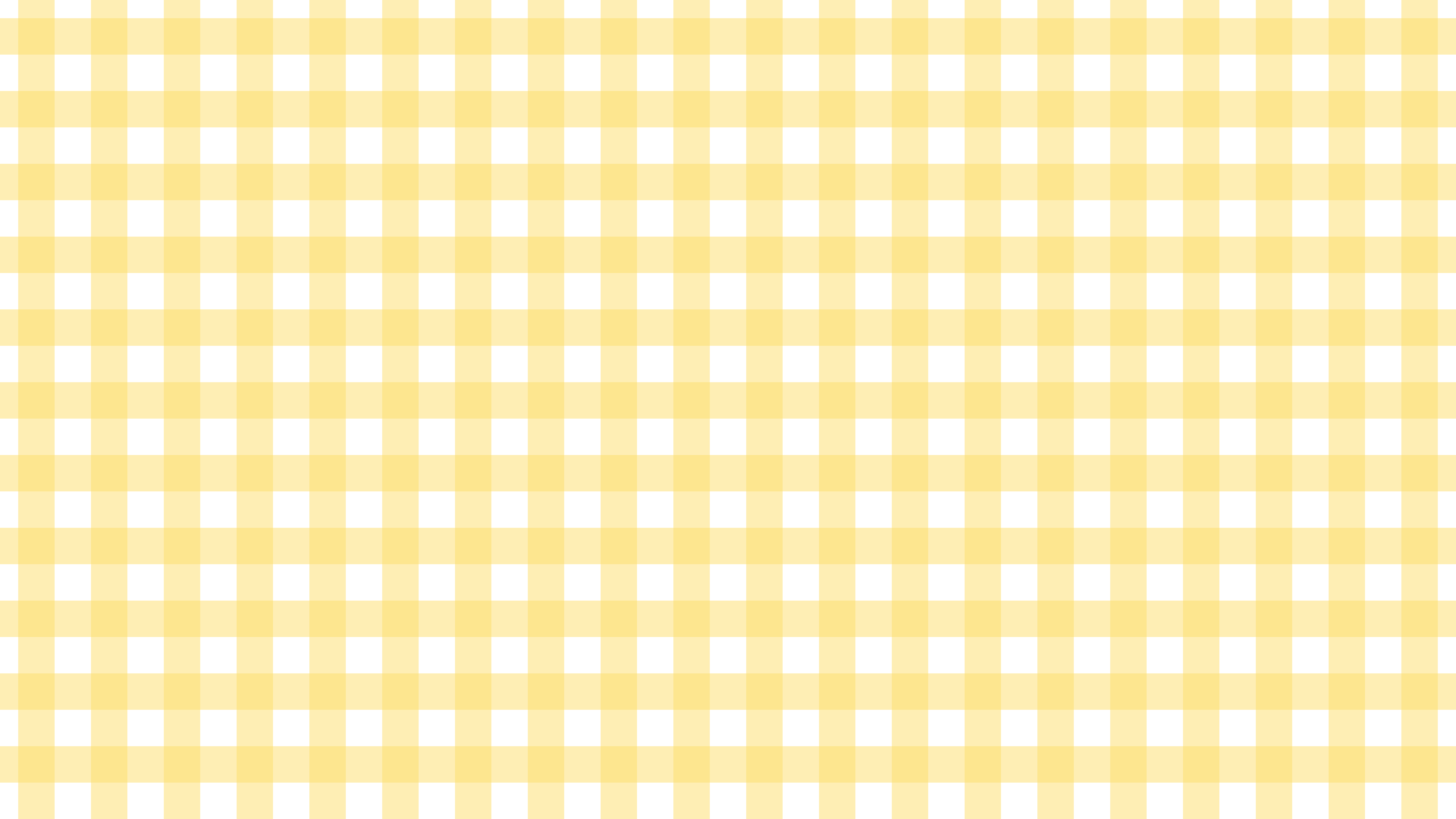 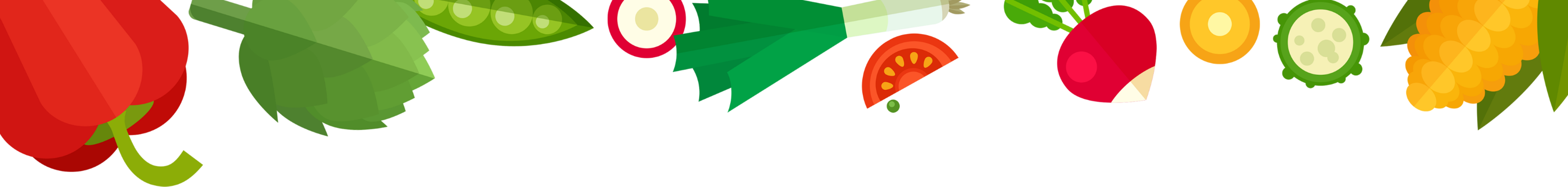 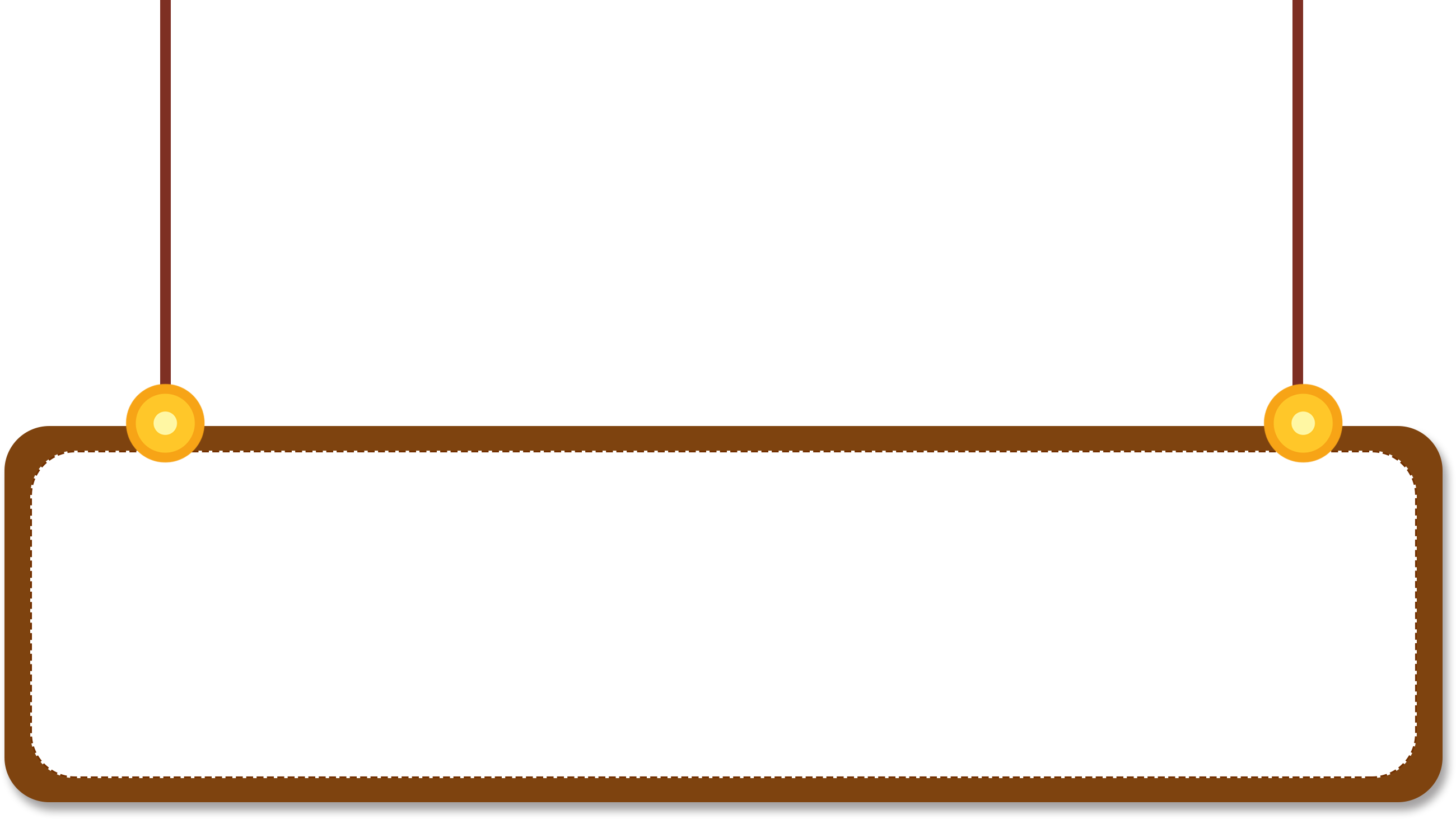 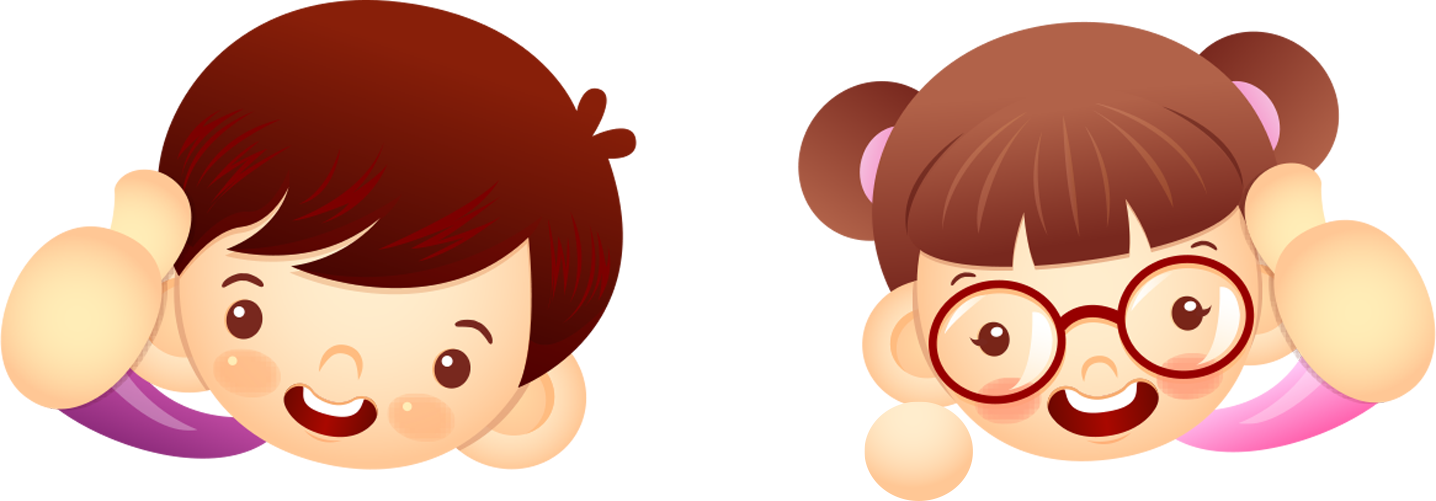 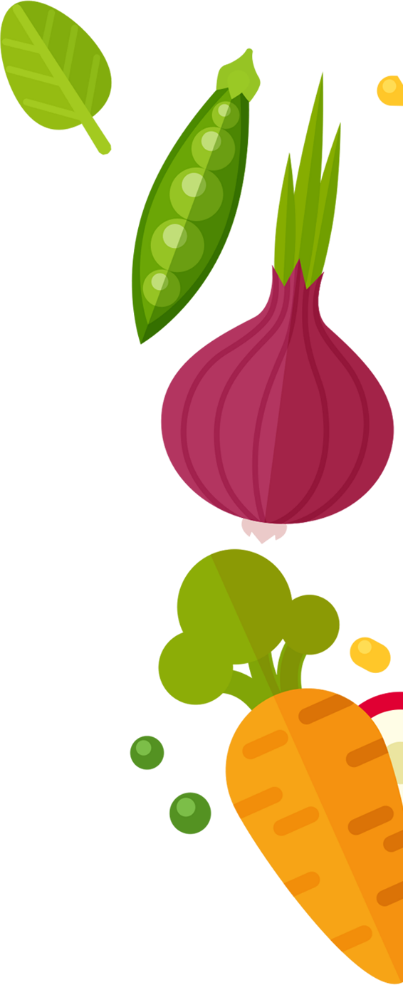 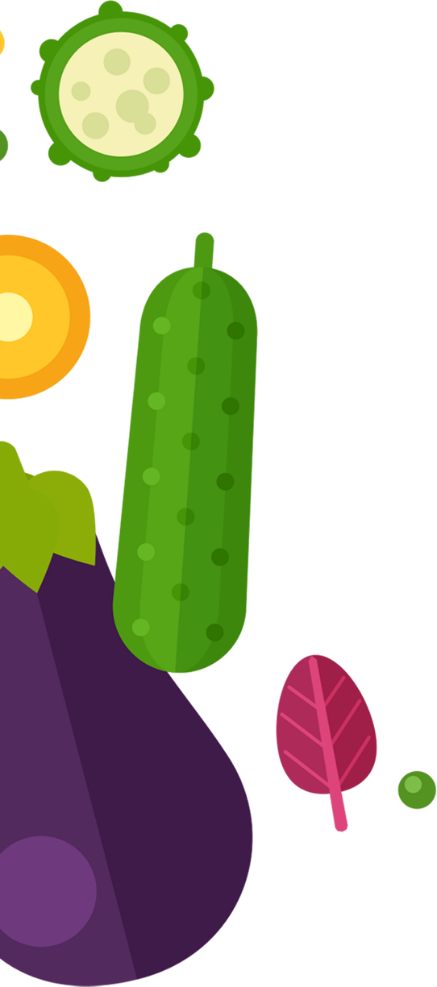 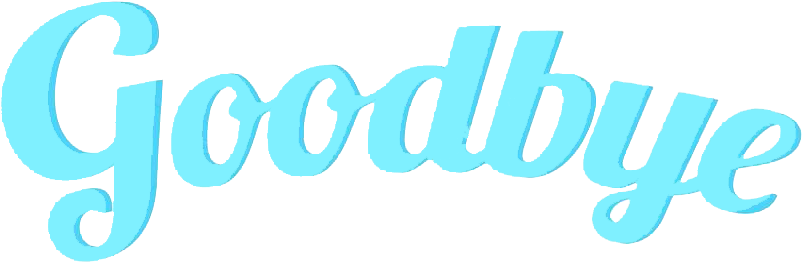 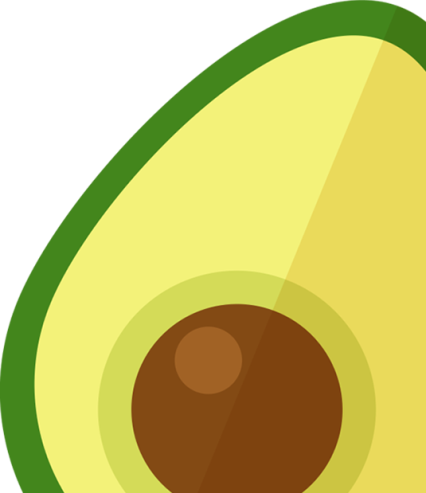 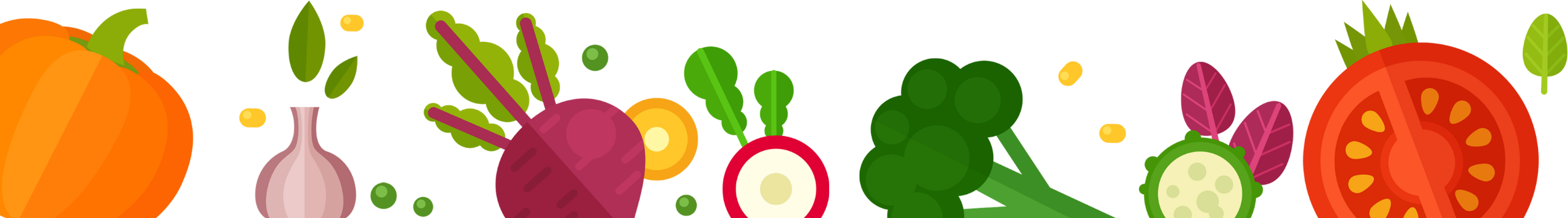